ExploringWestern Australia
May – August 2016

Lewis, Cathryn and “The Ute”
[Speaker Notes: Many years four wheel driving and exploring.

Hadn’t done a long trip for a few years because of work commitments.

Cathryn wanted to see the site where we had built ASKAP – after listening to me talking about it for more than 10 years!]
Australia is big…
6th largest country

7.7 million km2   (lower 48 = 8 million km2)

And largely empty

Just 25 million people
       (US 326m)

Population density 3.2 / km2
           (US 40.8 / km2)
Even Western Australia is HUGE…
2.5 million km2  (~ Texas + Alaska)

Second largest country subdivision in the world (after Russia’s Sakha Republic)

And much more empty

2.6 million people
         (1.7 m in Perth, 92% in the SW)

The second largest WA city has a population of just 71,000

1 person per km2 (average)  even MT and WY have 2 / km2
[Speaker Notes: Texas population 28 million
Alaska 750,000

MT = Montana  WY = Wyoming

Alaska pop density ~ 0 / km2]
…The highways, all of them….
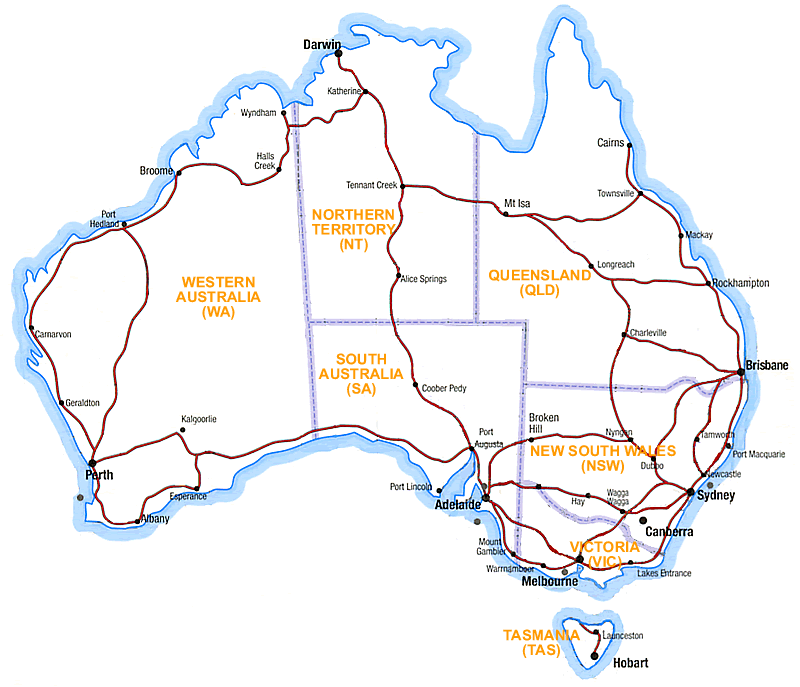 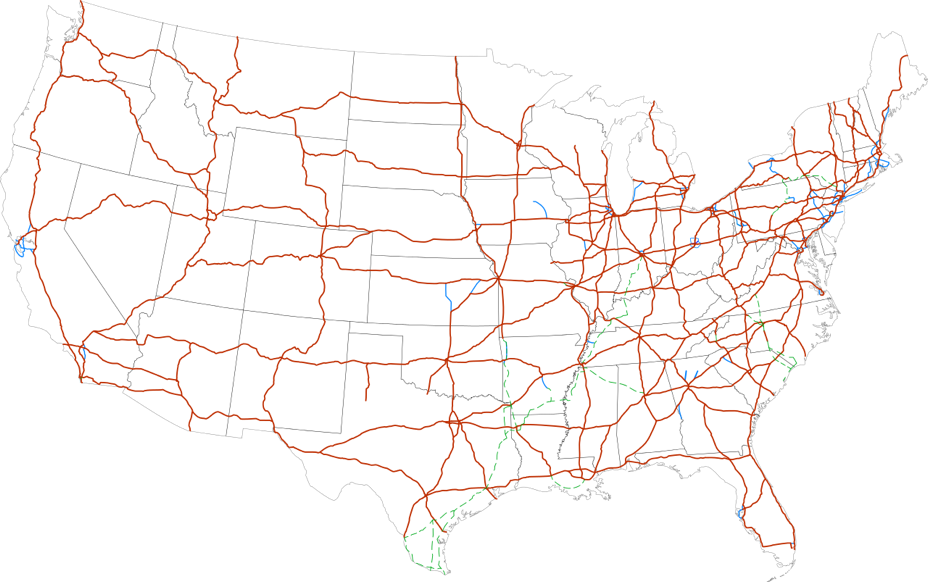 [Speaker Notes: But we didn’t use them much]
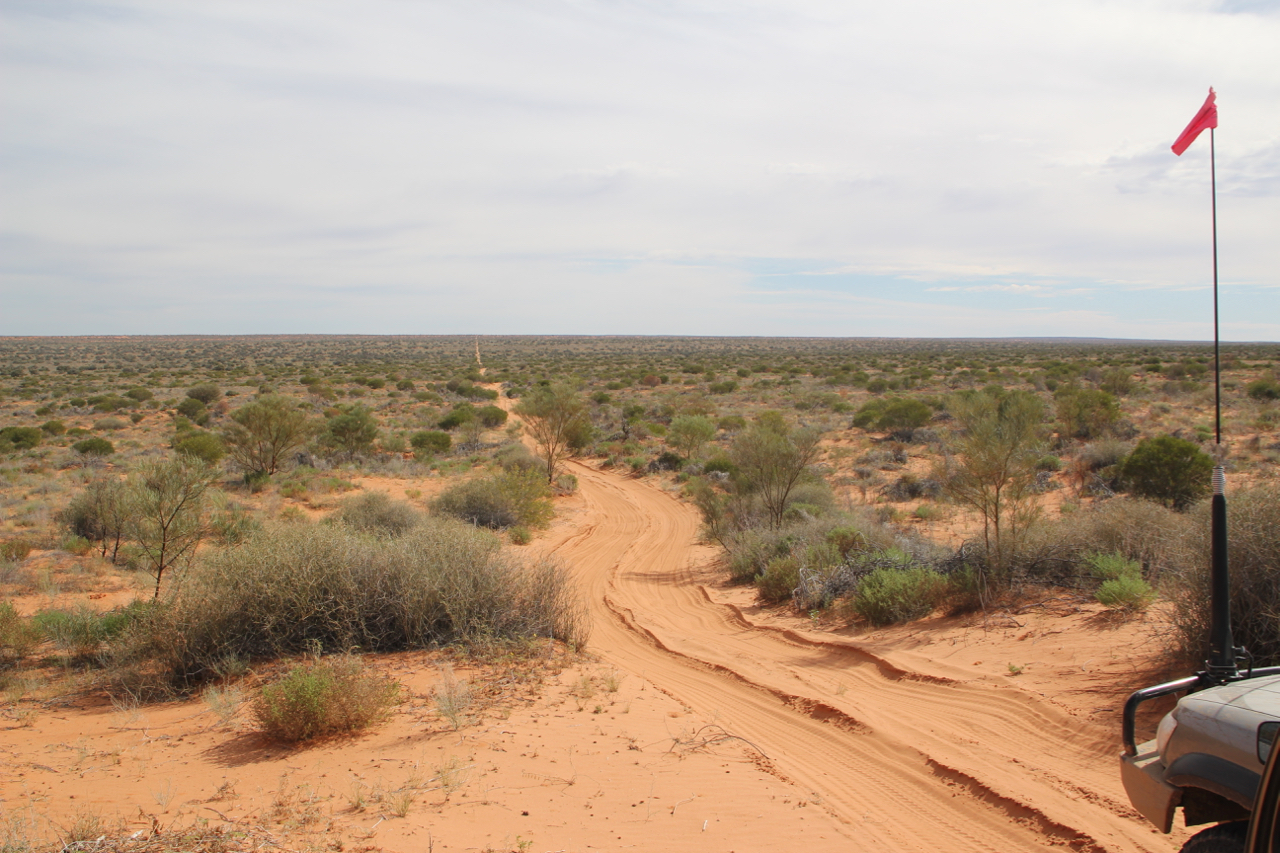 Off the Beaten Track
19,800 km (12,000 miles)
3,000 litres of Diesel  (800 US Gallons)
1,600 photos
81 pages of travelogues to friends and family
[Speaker Notes: Note the sand flag!

Flag and Channel 10 UHF calls are essential to avoid head-on collisions.]
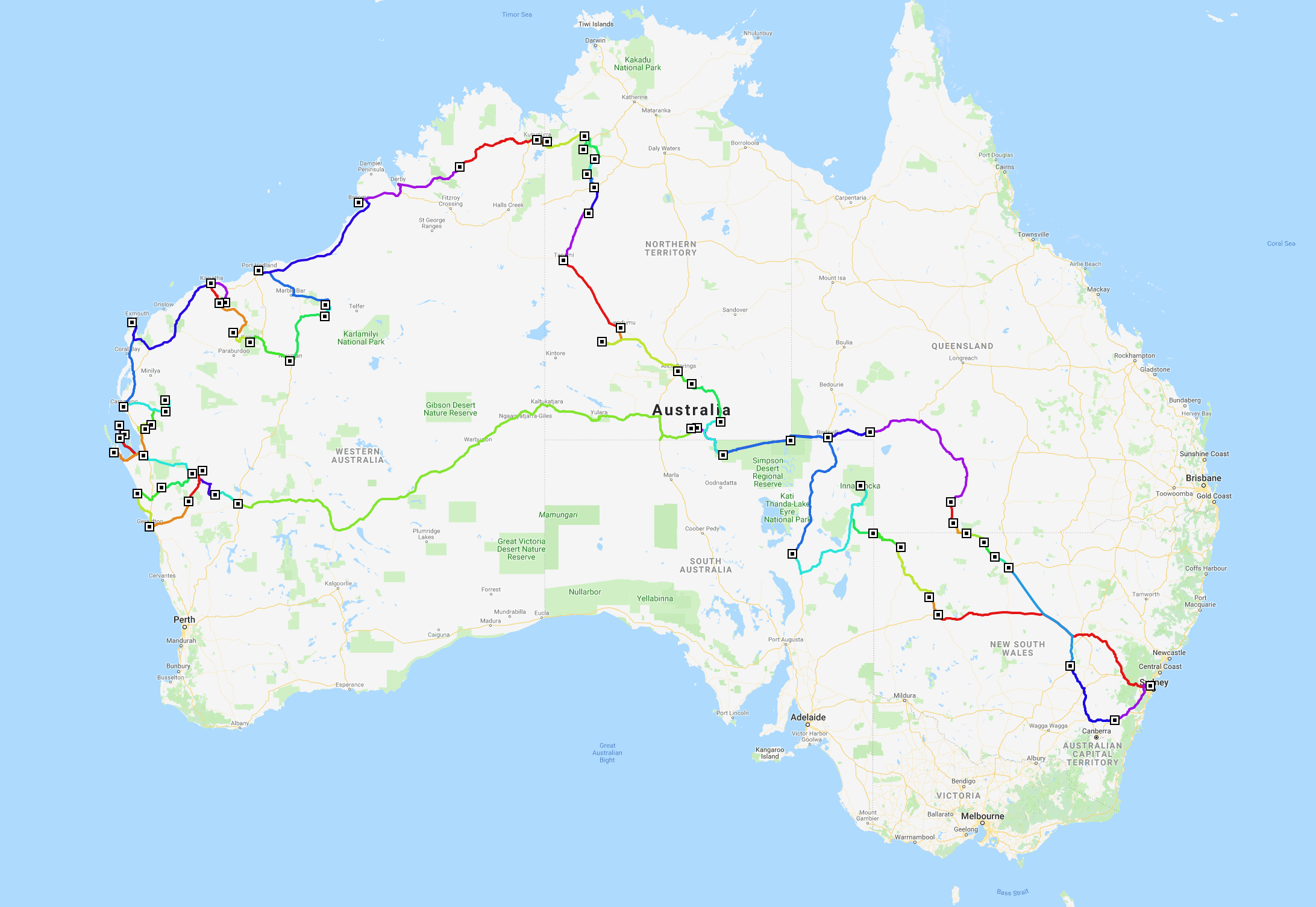 Munja
Track
Our Route
World
Heritage
Coast
Newhaven
Simpson Desert
Great
Central
Road
Boolardy
Wooleen
The vehicle
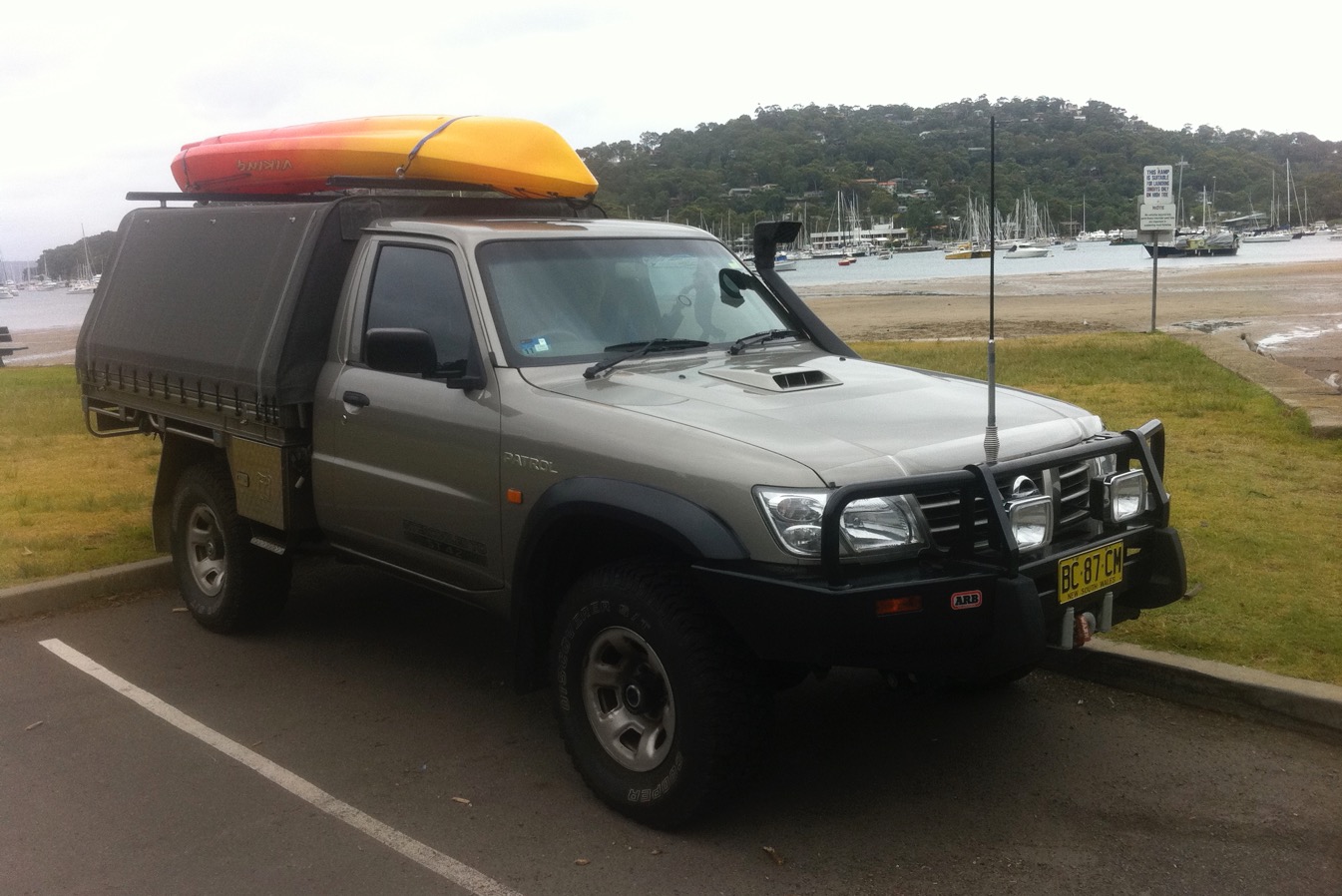 2006 Nissan PatrolCoil Cab
Dual Batteries
185 litre diesel tanks
120 litre stainless steelwater tanks
Air compressor
UHF & HF radios, PLB
2 x 12V refrigerators
Bits & pieces
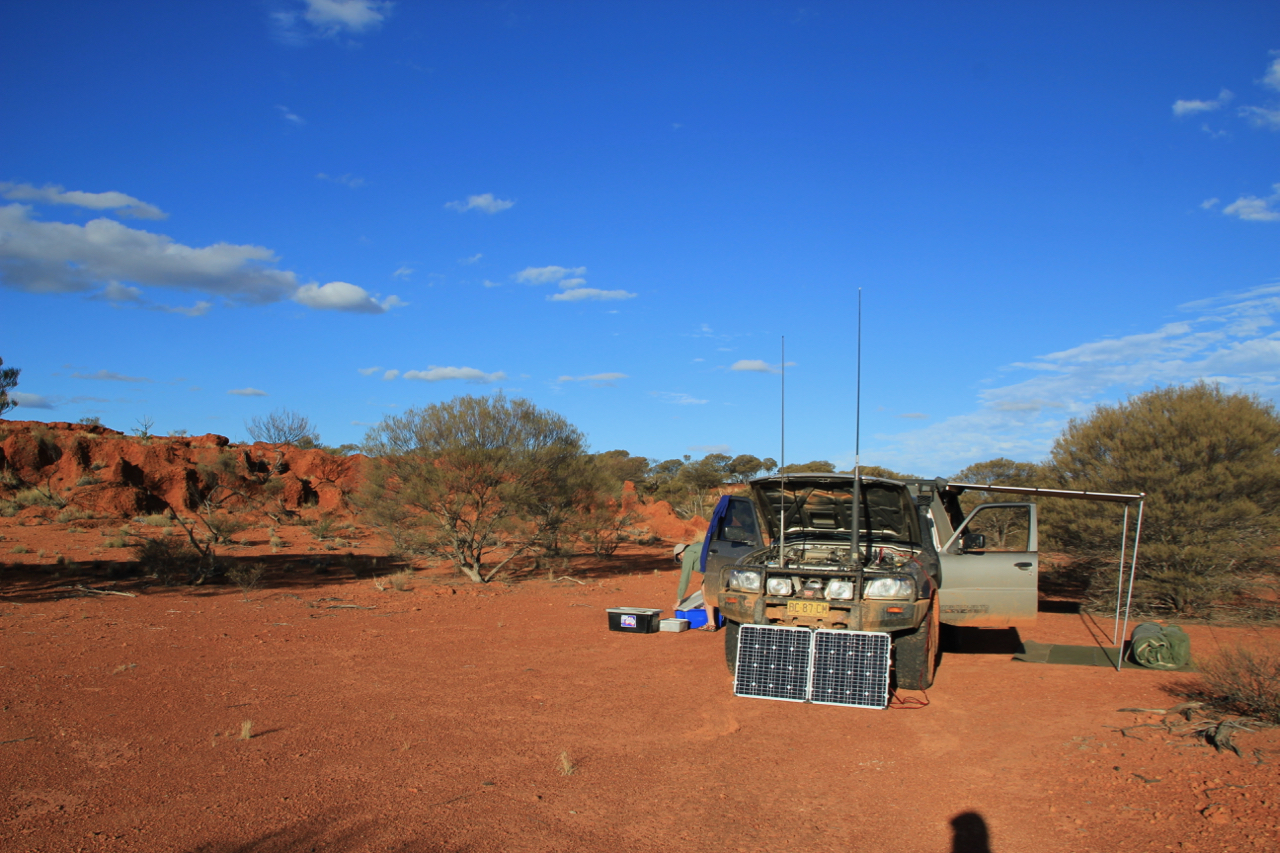 10000 lb electricwinch
Hand winch
Maxtrax sandladders
Hilift jack
2 Spare tyres

Solar PV panels
240V inverter
The setup
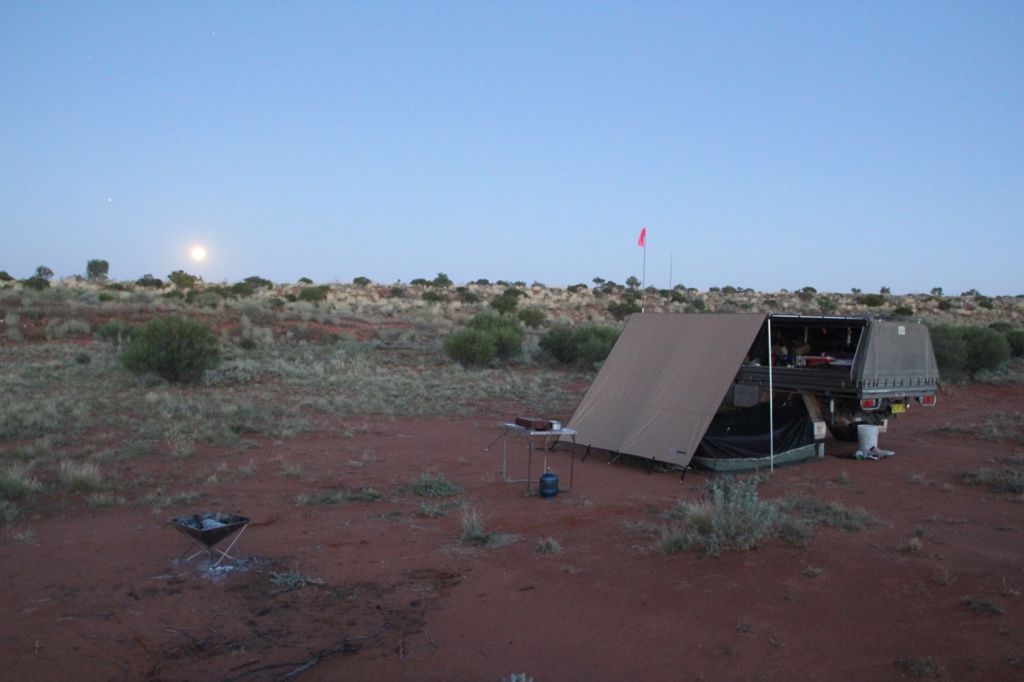 Swag
Awning
Fire pit
Propane stove

12V shower & pump
What’s a swag?
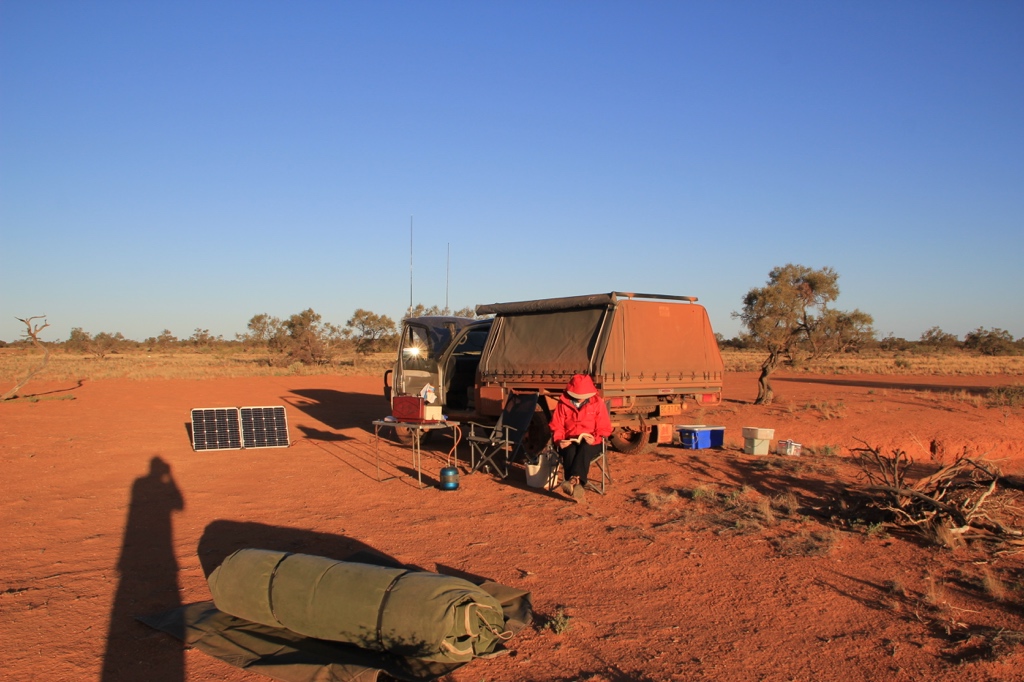 A canvas bedroll
The mattress and bedding stays inside when you roll it up
“Waltzing Matilda” is a reference to carrying a simple swag
Ours has a pole to hold the foot up, and a rope to the ute holding the head up
And very, very fine mesh to keep the bloody bugs out
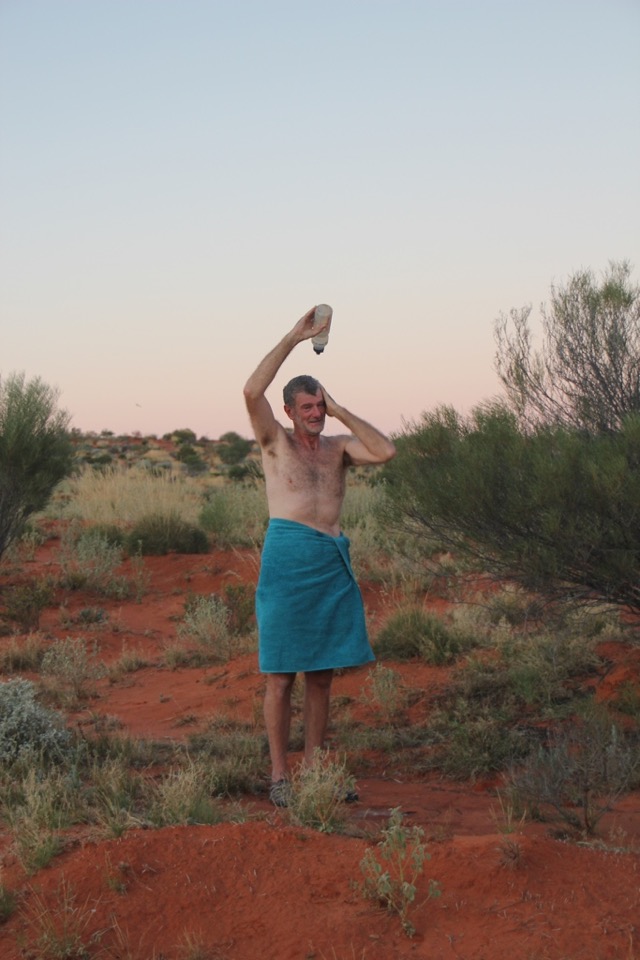 A shower with a view
Shower head on the HF radioantenna
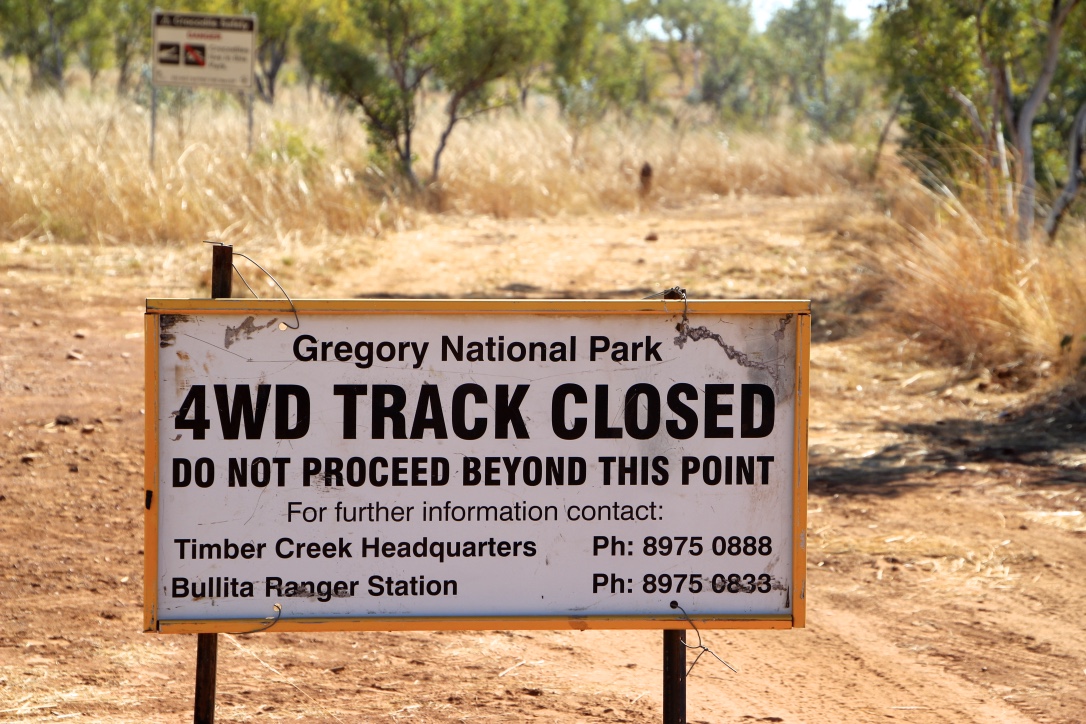 Preparedness & adaptability
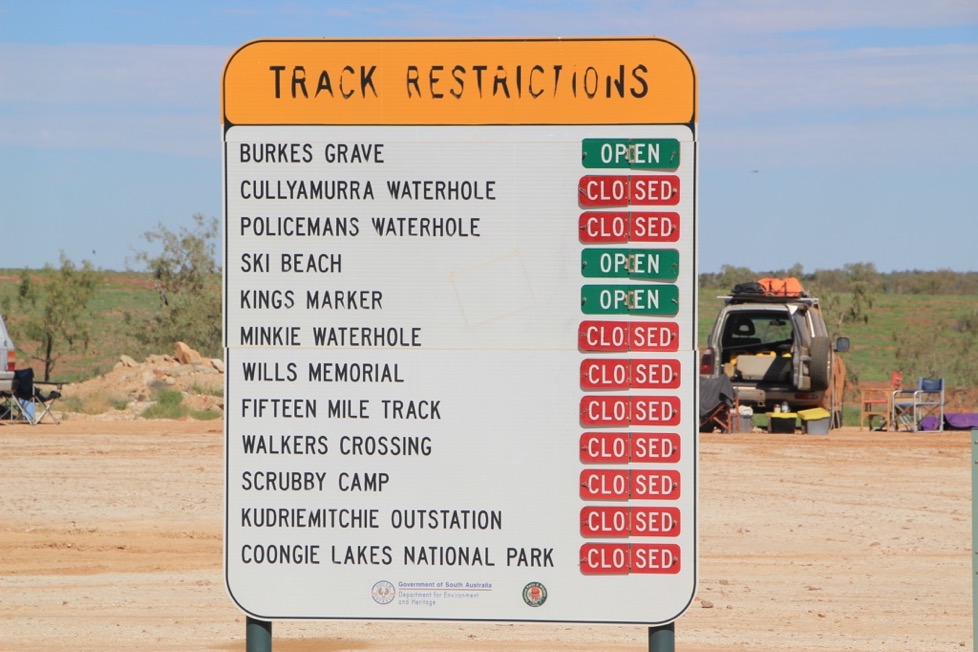 [Speaker Notes: Plan, but be prepared to change. For the first two weeks we were constantly blocked by closures due to rain. Had to make major changes to our route three times. Added about 1000km… But we saw some interesting places we hadn’t expected to.

Bogged in the middle of the Strezlecki Track. Unable to get across Cooper Creek (Only place two rivers – the Thompson and Barcoo – join to become a creek) or the Warburton River

Fun and games avoiding the worst of the mud across the Simpson Desert. Parts of the track still flooded three months later on the return journey.

Held up for 2 days in Geraldton. Drove all day in about a foot of water through Coolcalalya to get back to Boolardy. 300km diversion near Onslow. Unable to get to Mount Augustus, Australia’s largest monocline. Two days spent waiting for the Munja Track to dry out.

Weather info from operators of “Scheduled sessions” on volunteer-run Australia wide HF radio network called VKS-737]
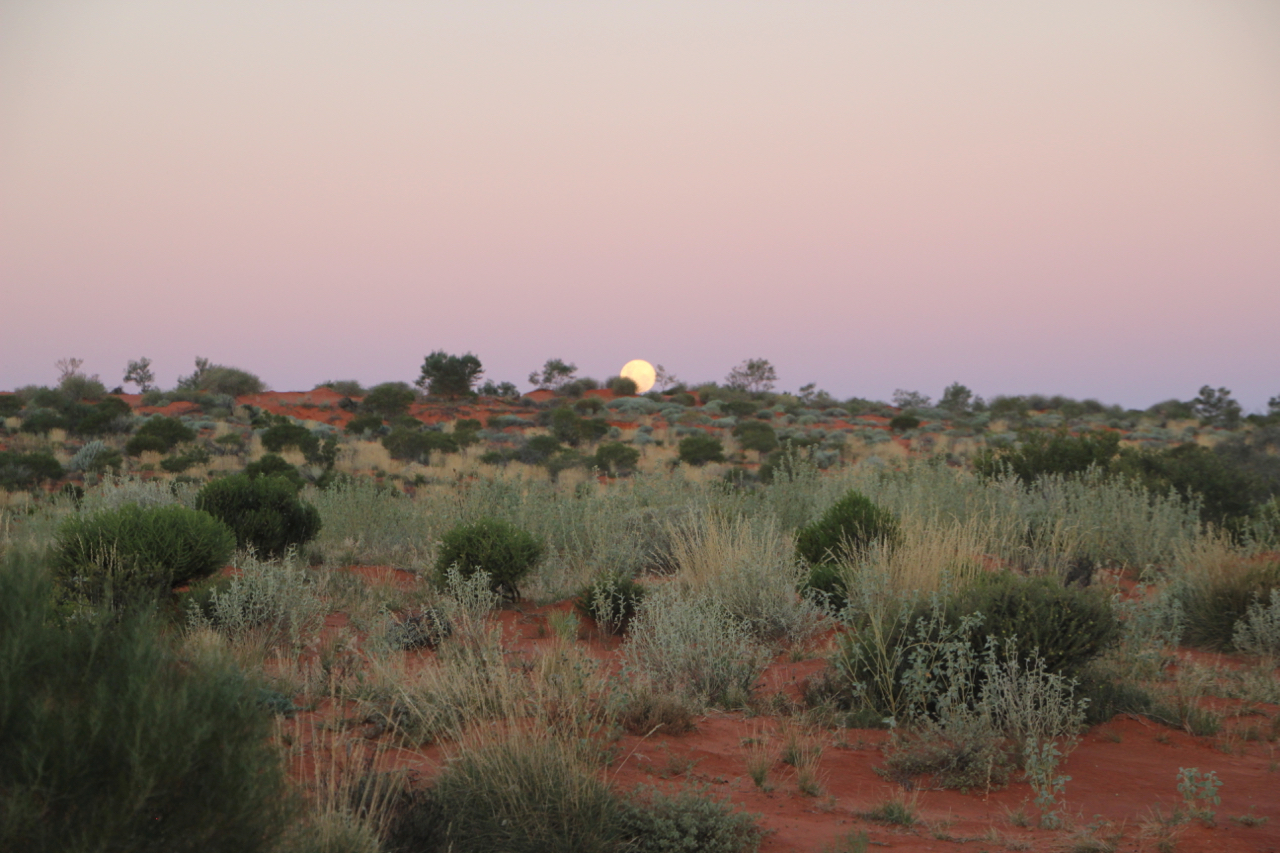 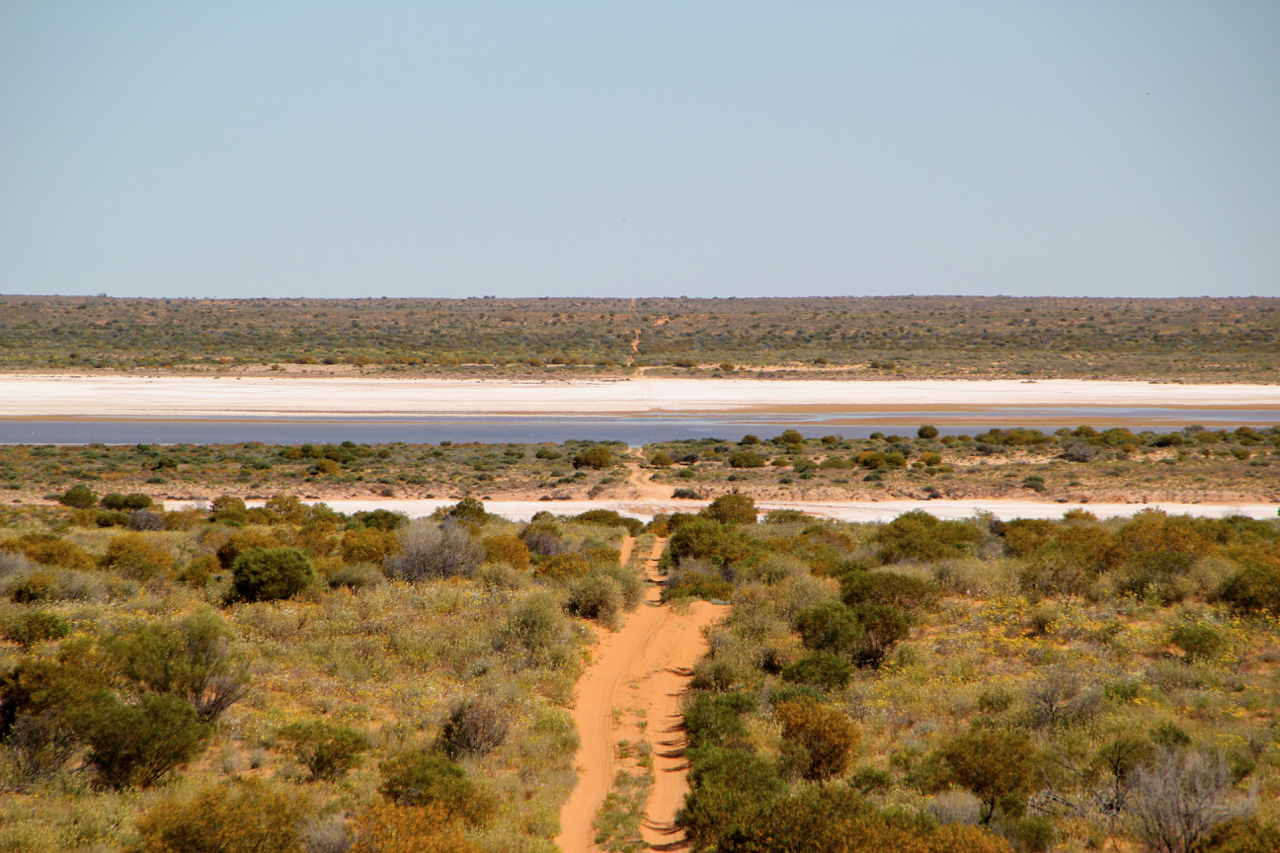 The Simpson Desert
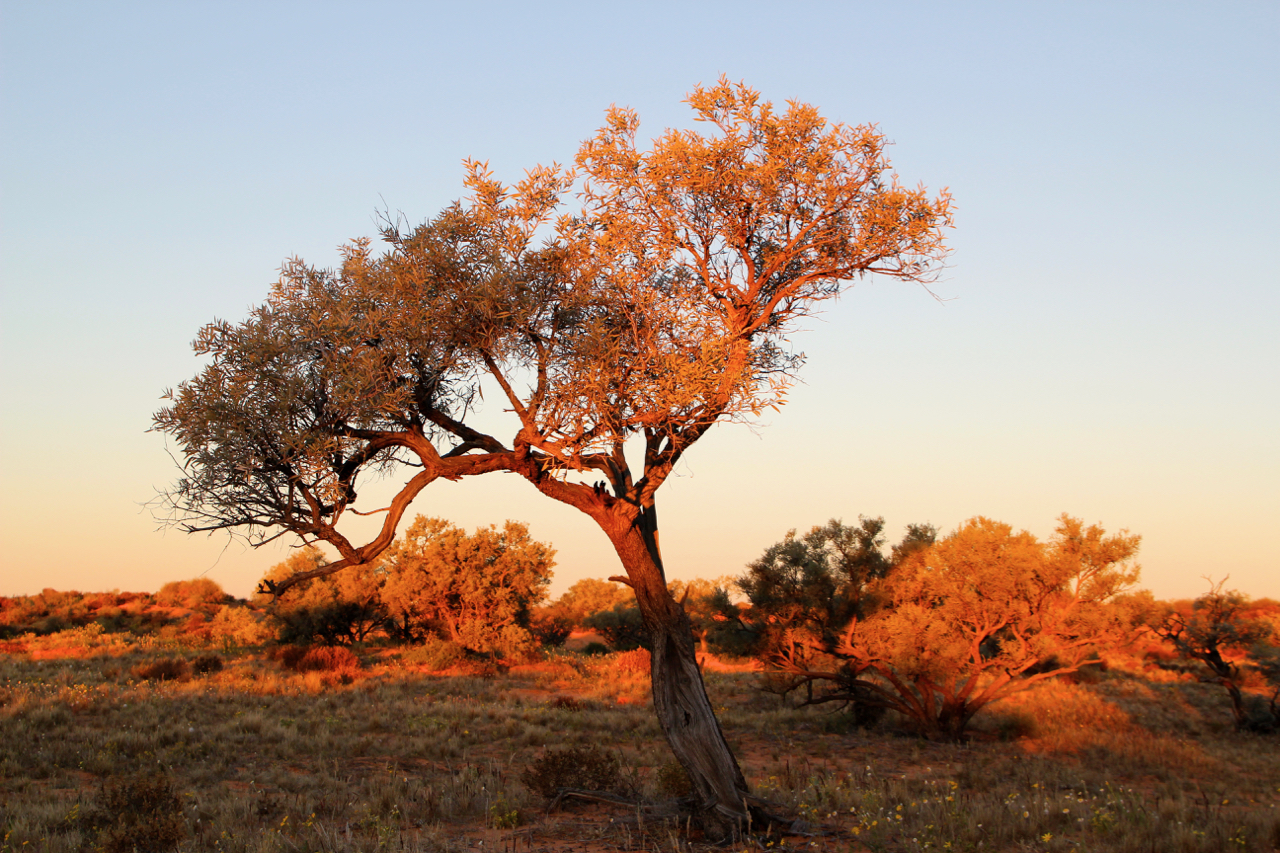 An iconic 4wd trip
600km across
1100 sand dunes
3 parallel tracks
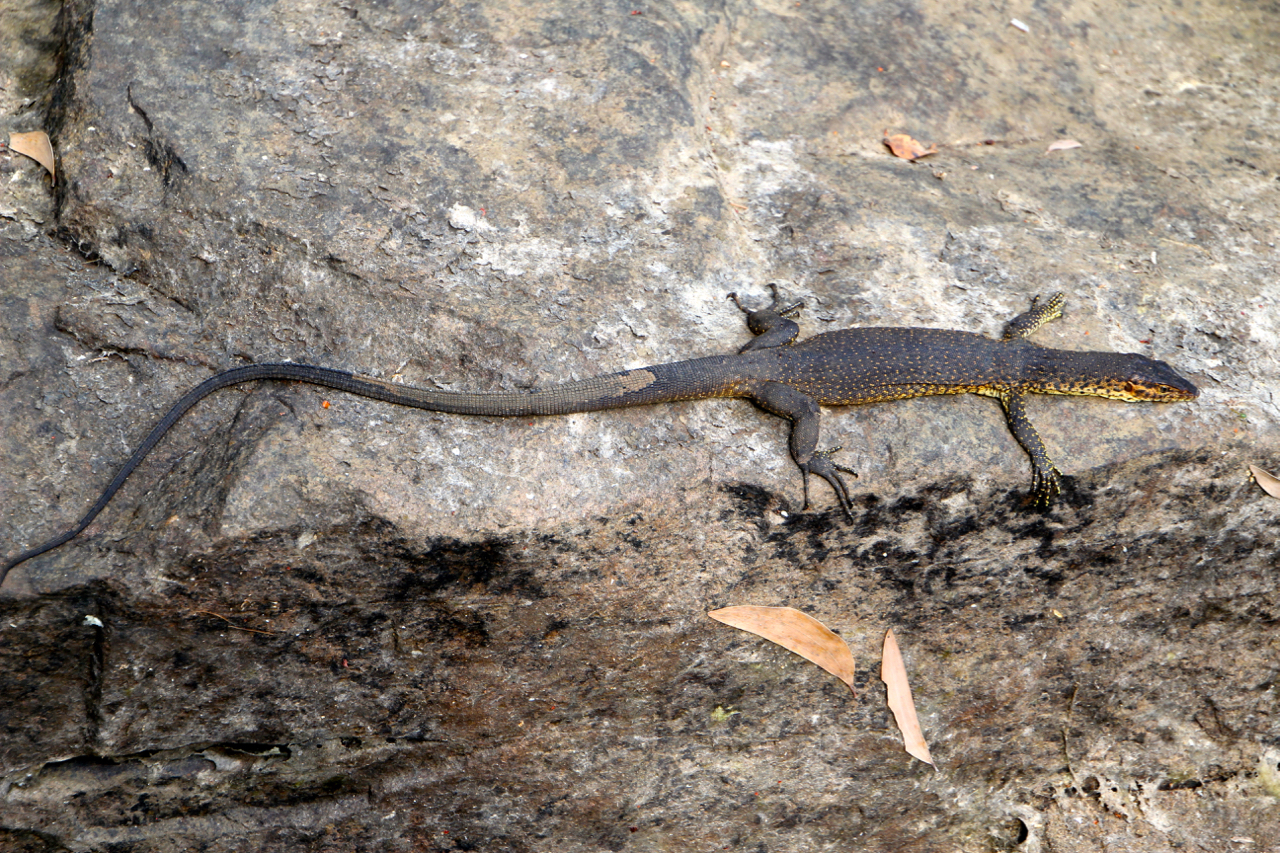 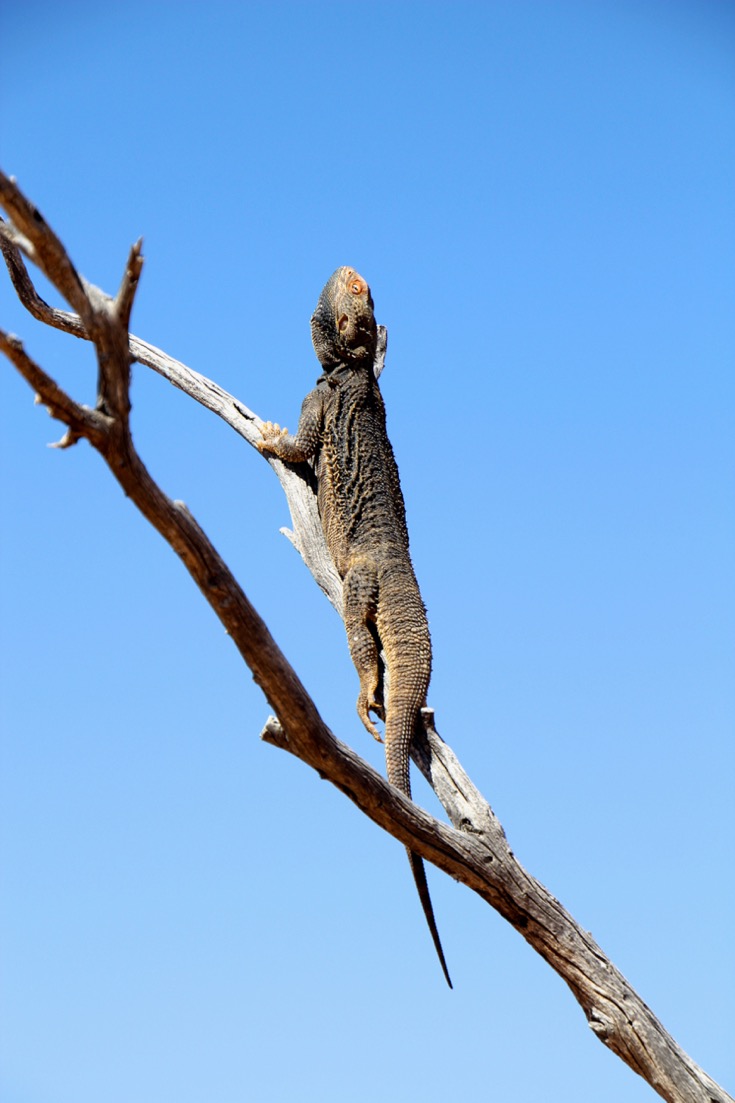 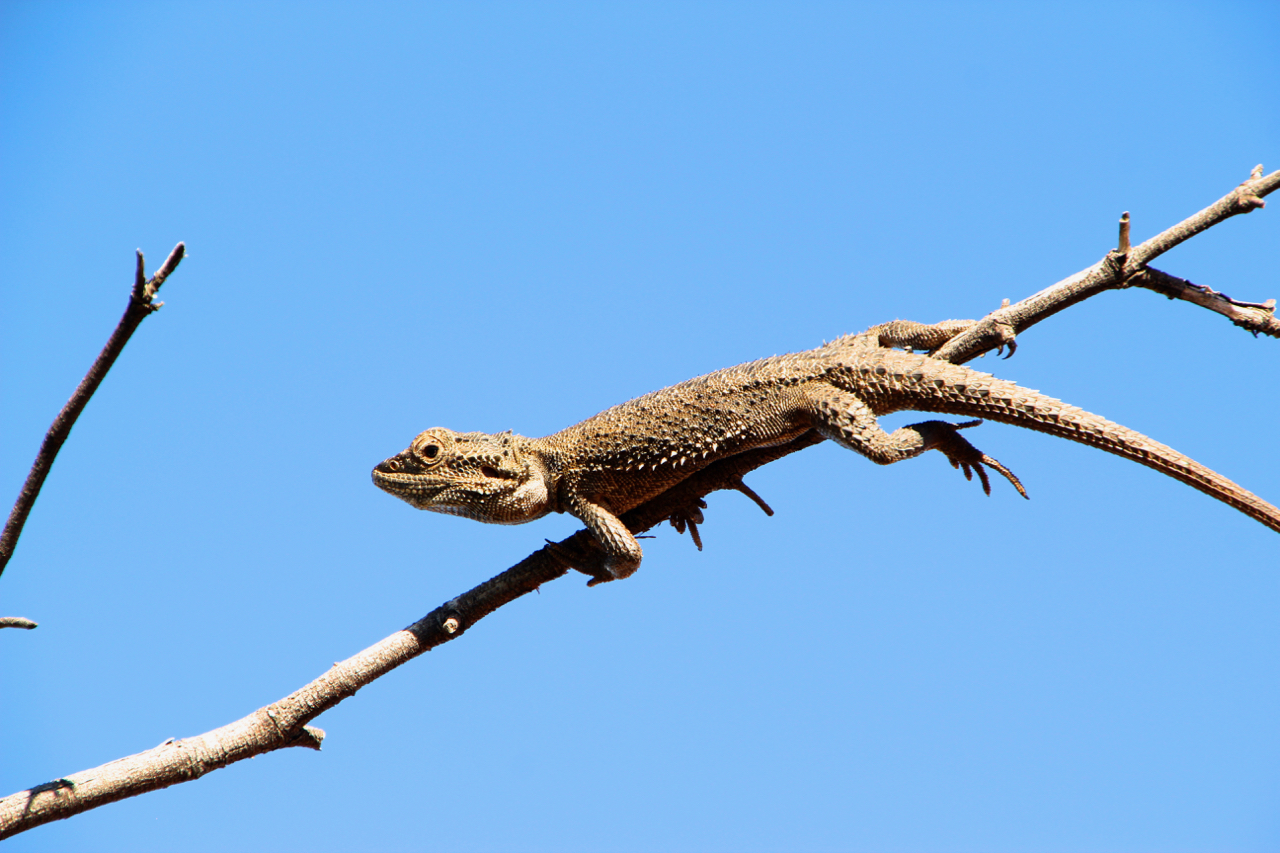 Some of the locals: 1
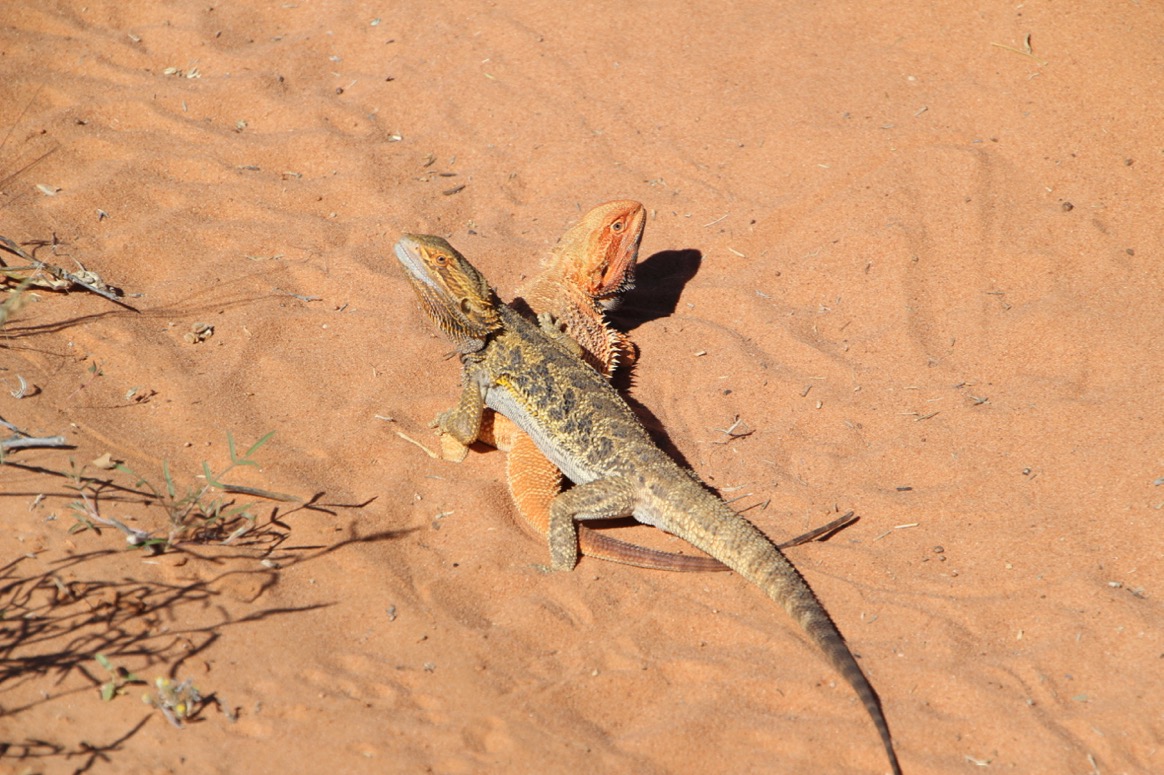 [Speaker Notes: Bearded dragons

Mertens water monitor]
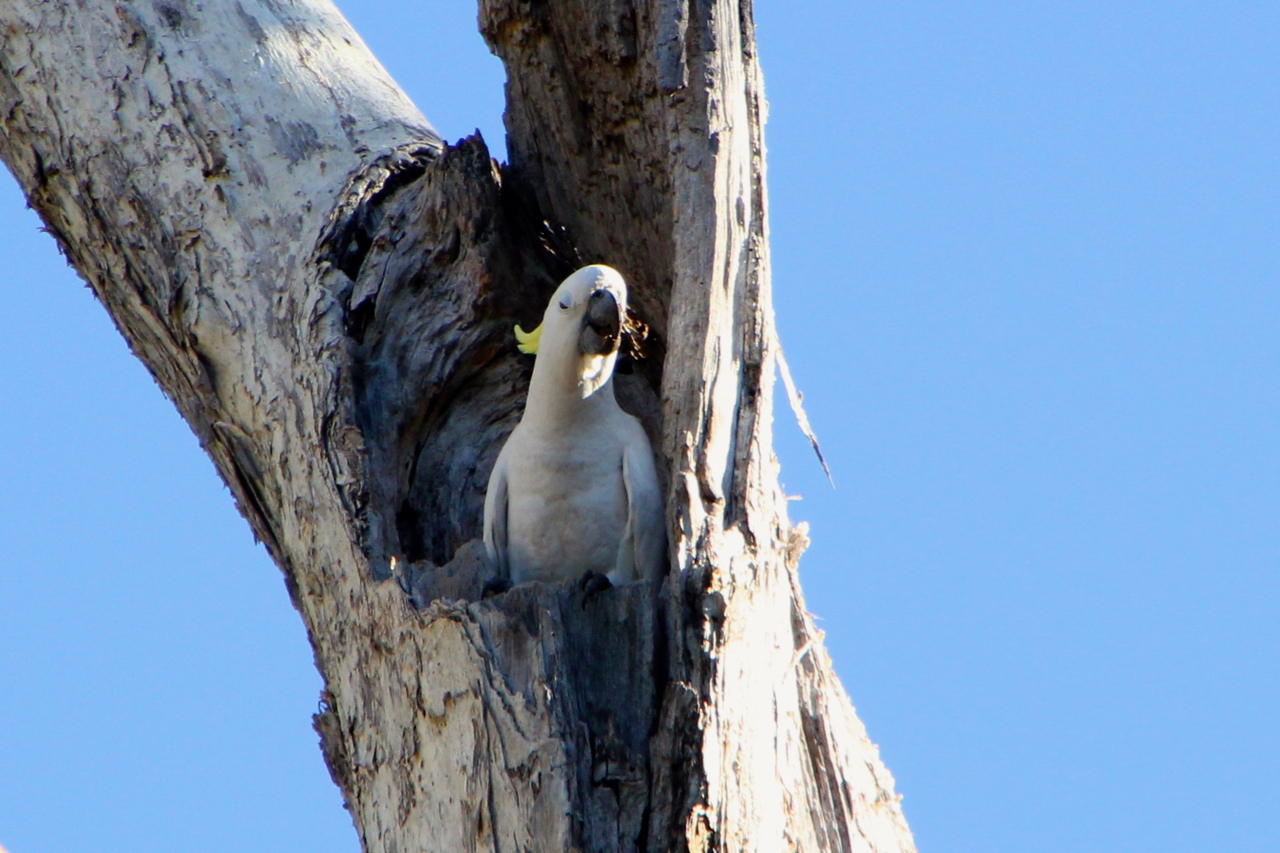 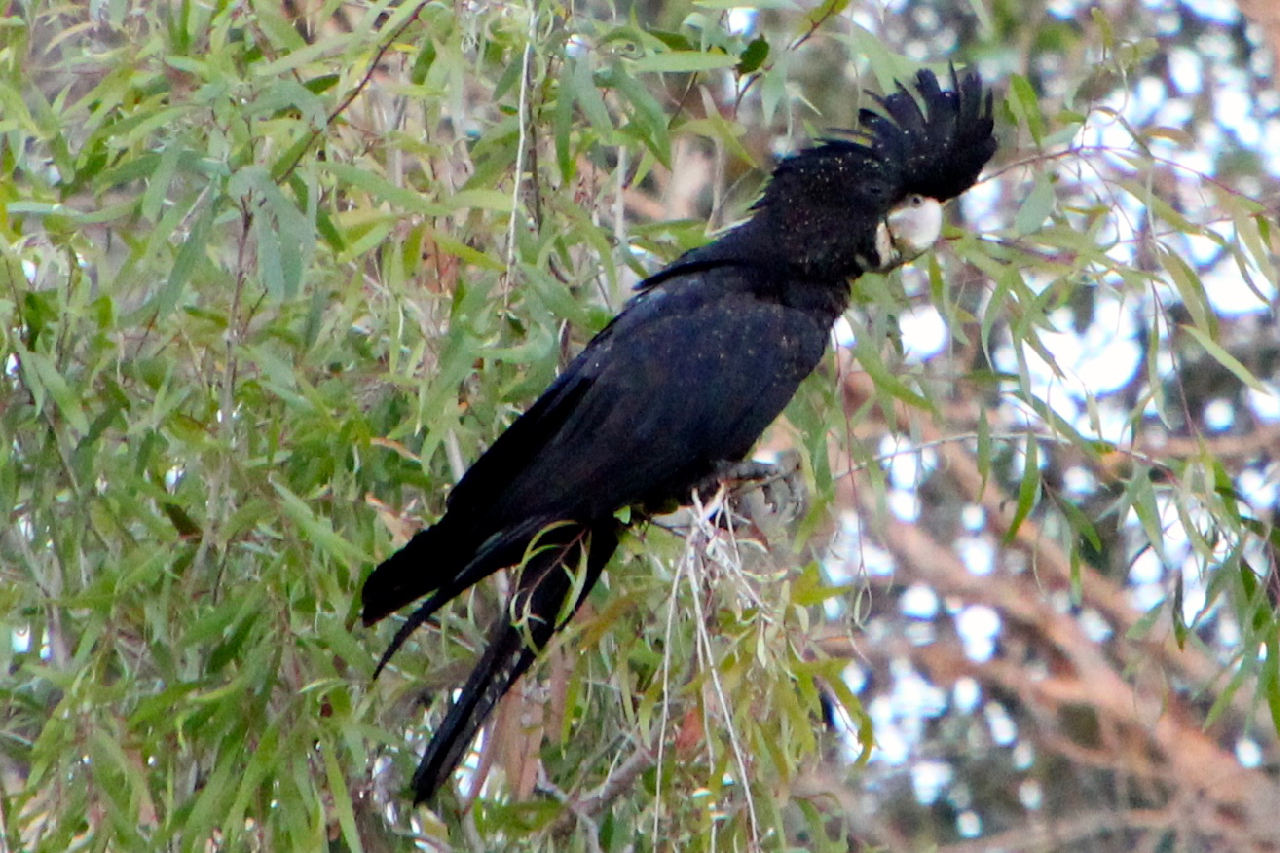 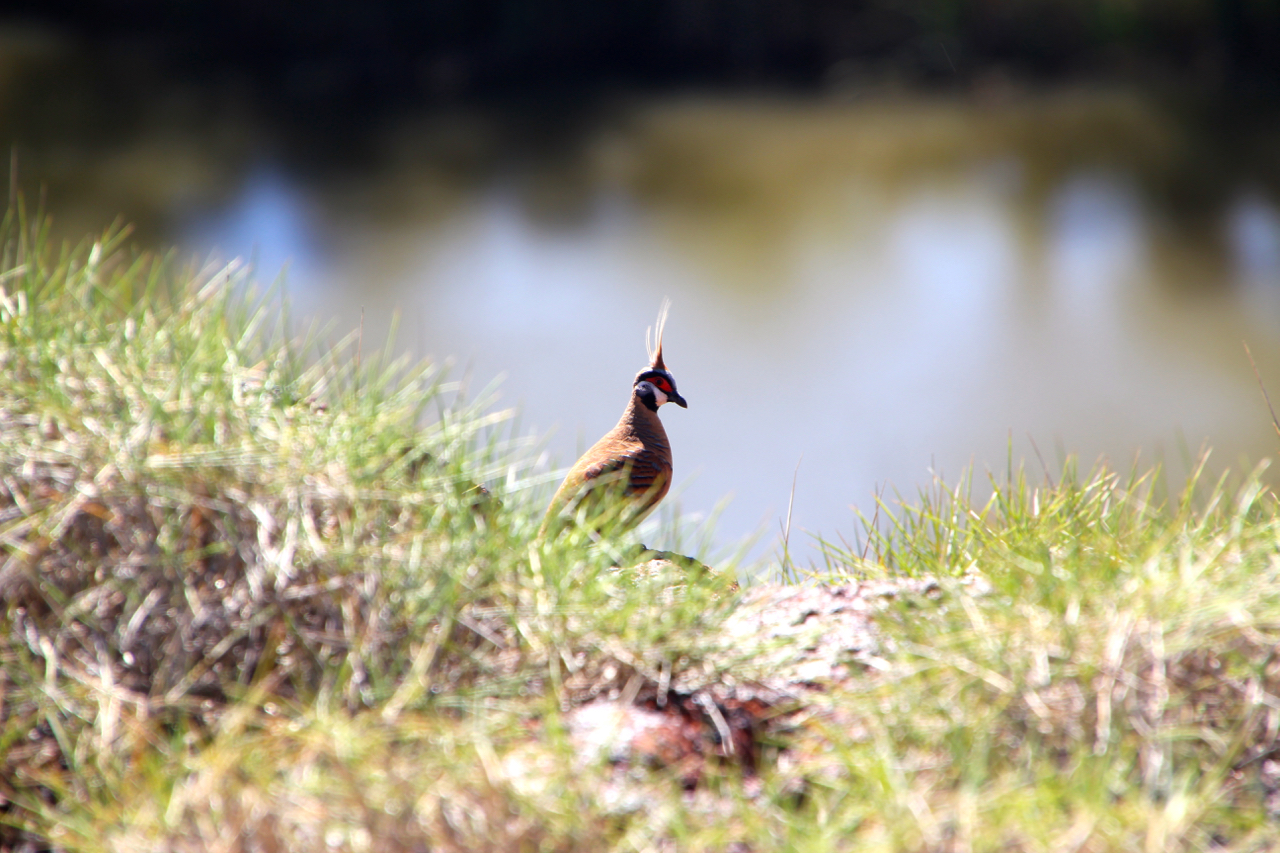 Some of the locals: 2
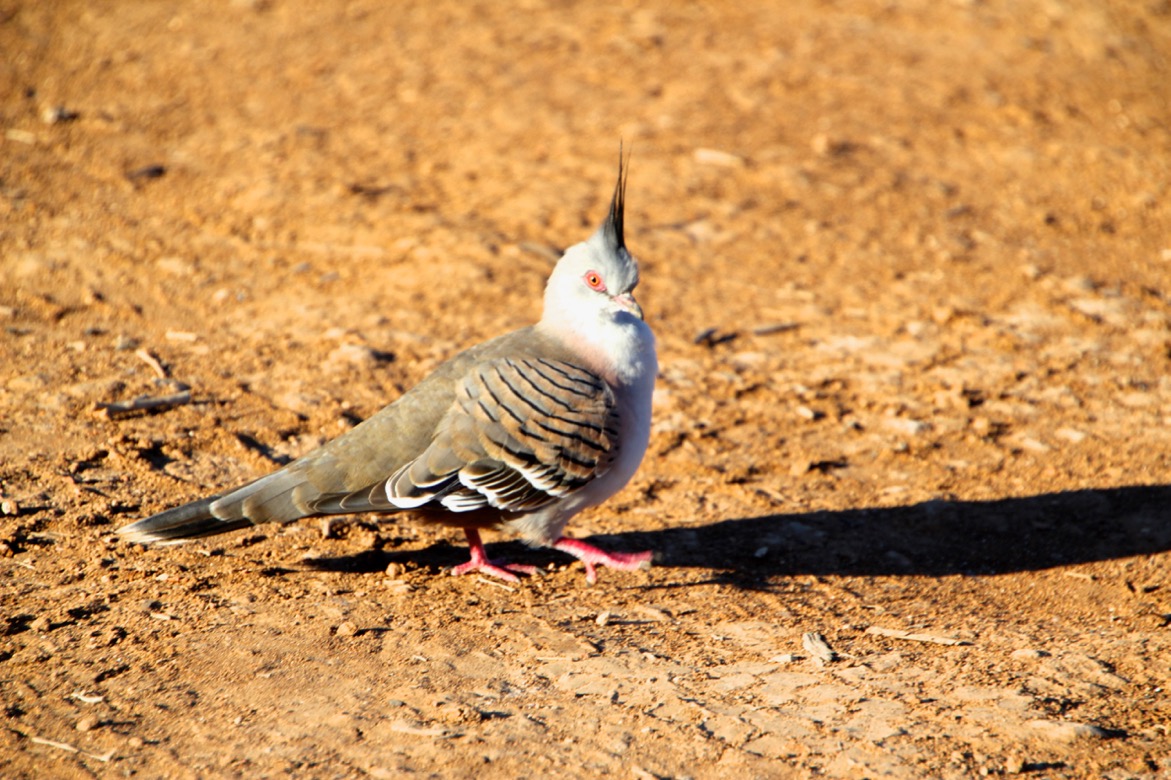 [Speaker Notes: Peaceful dove
Spinifex pigeon
Sulphur-crested Cockatoo
Red-tailed black cockatoo]
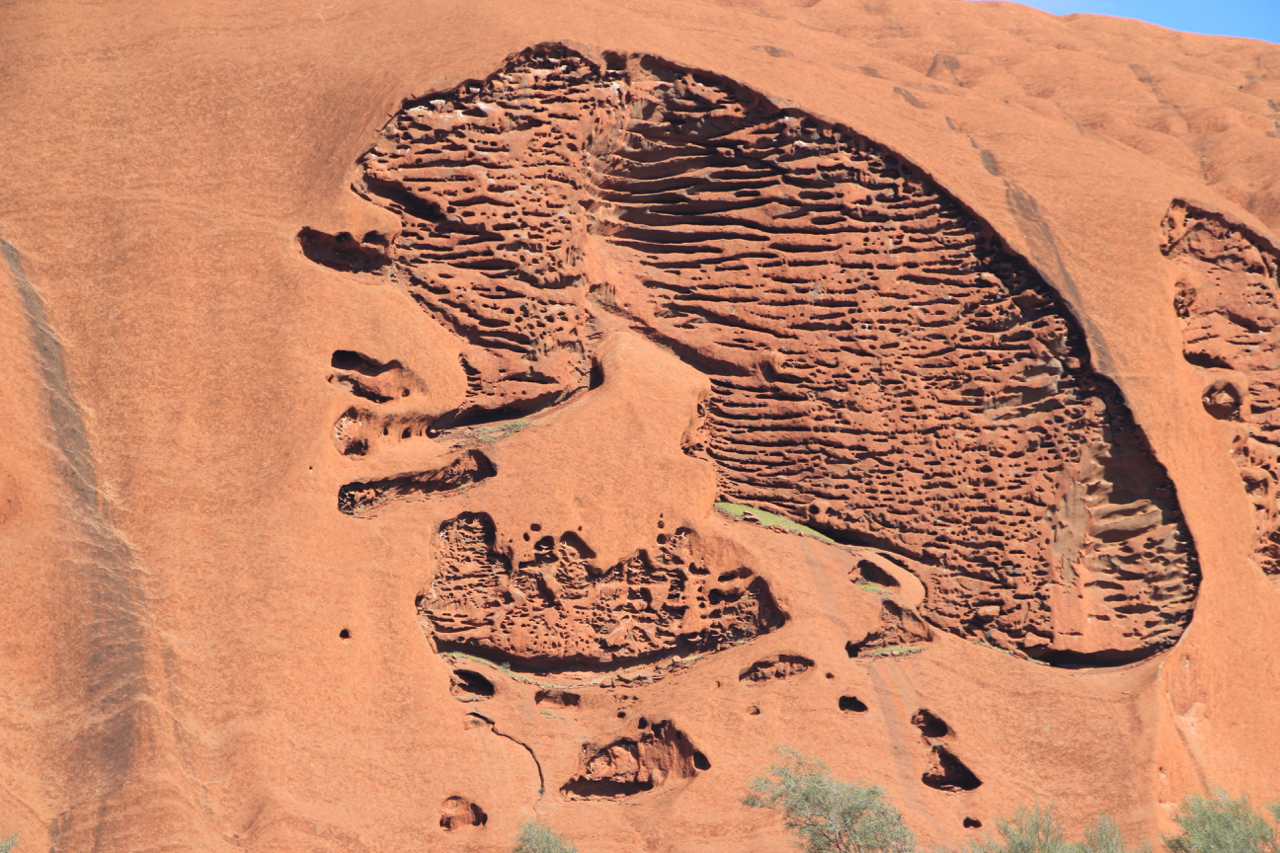 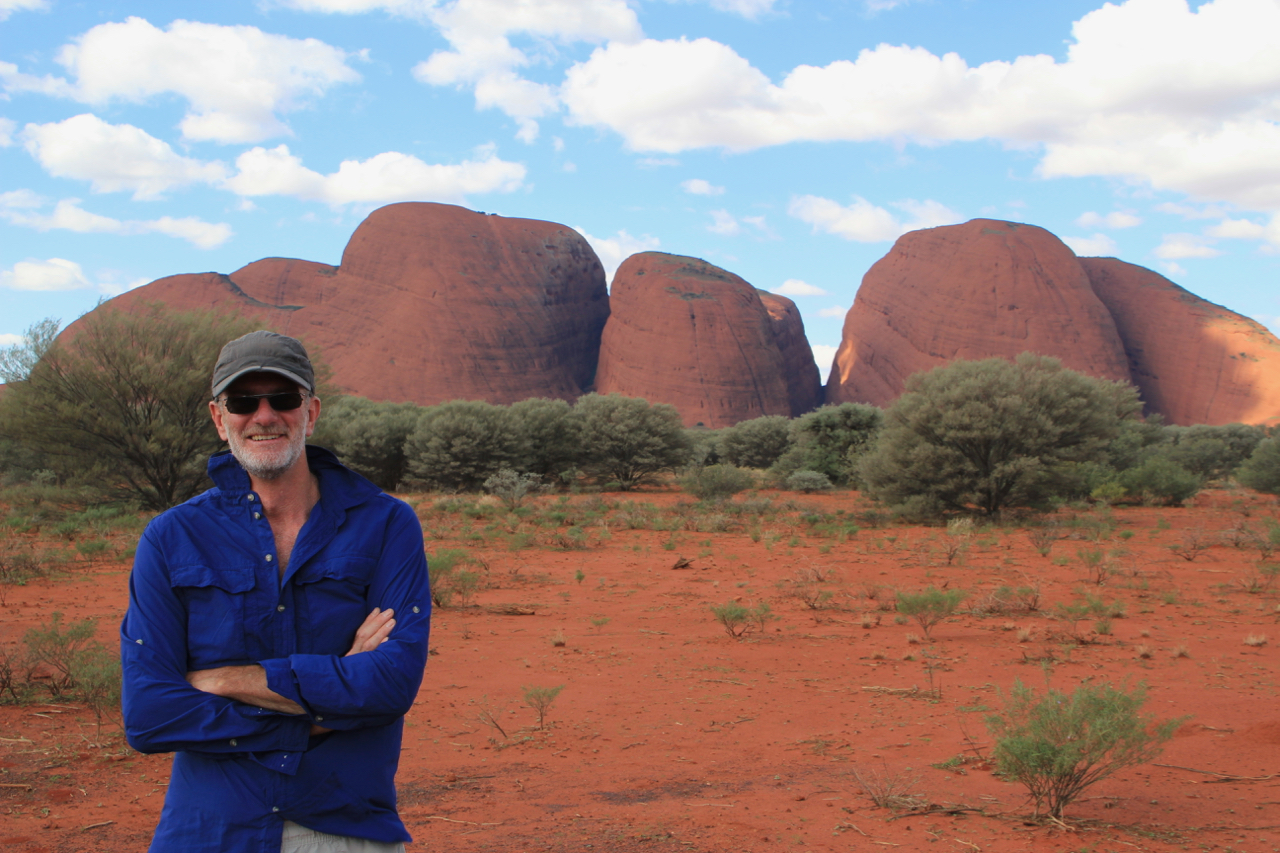 Recognize this?
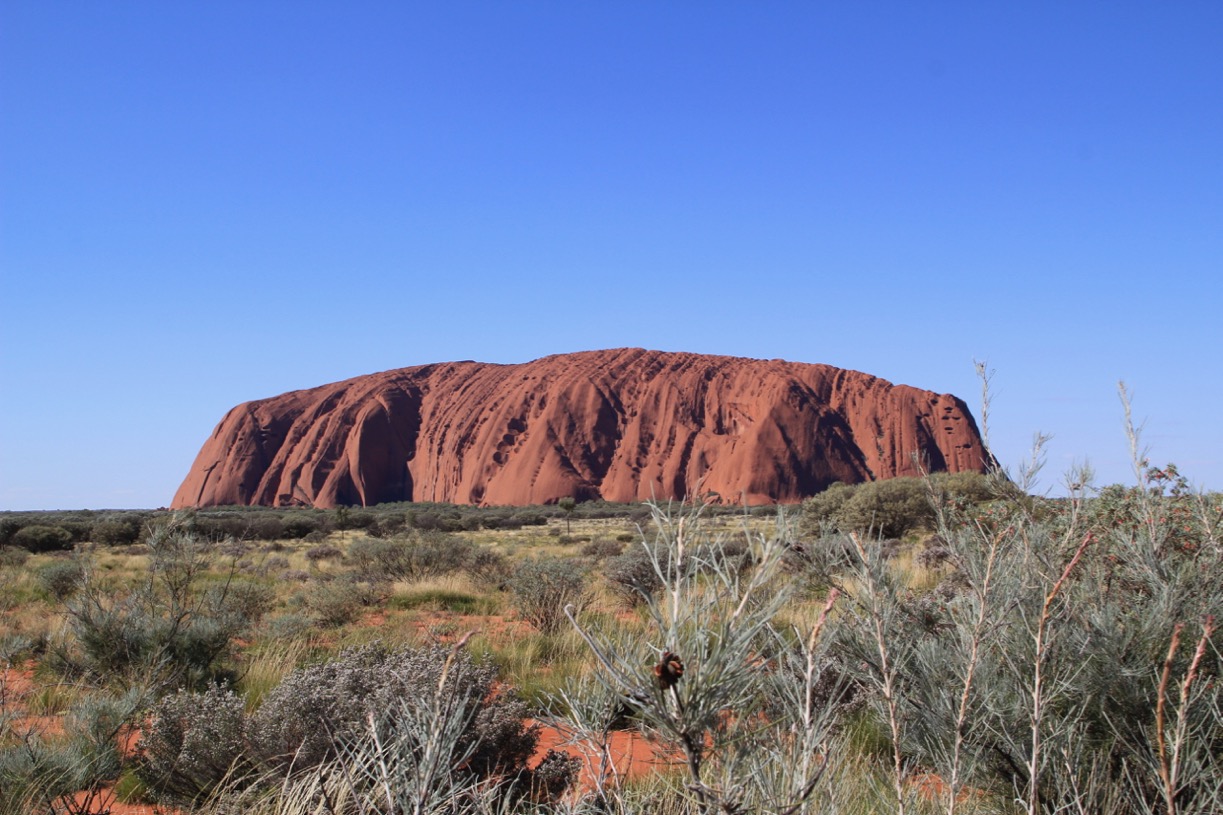 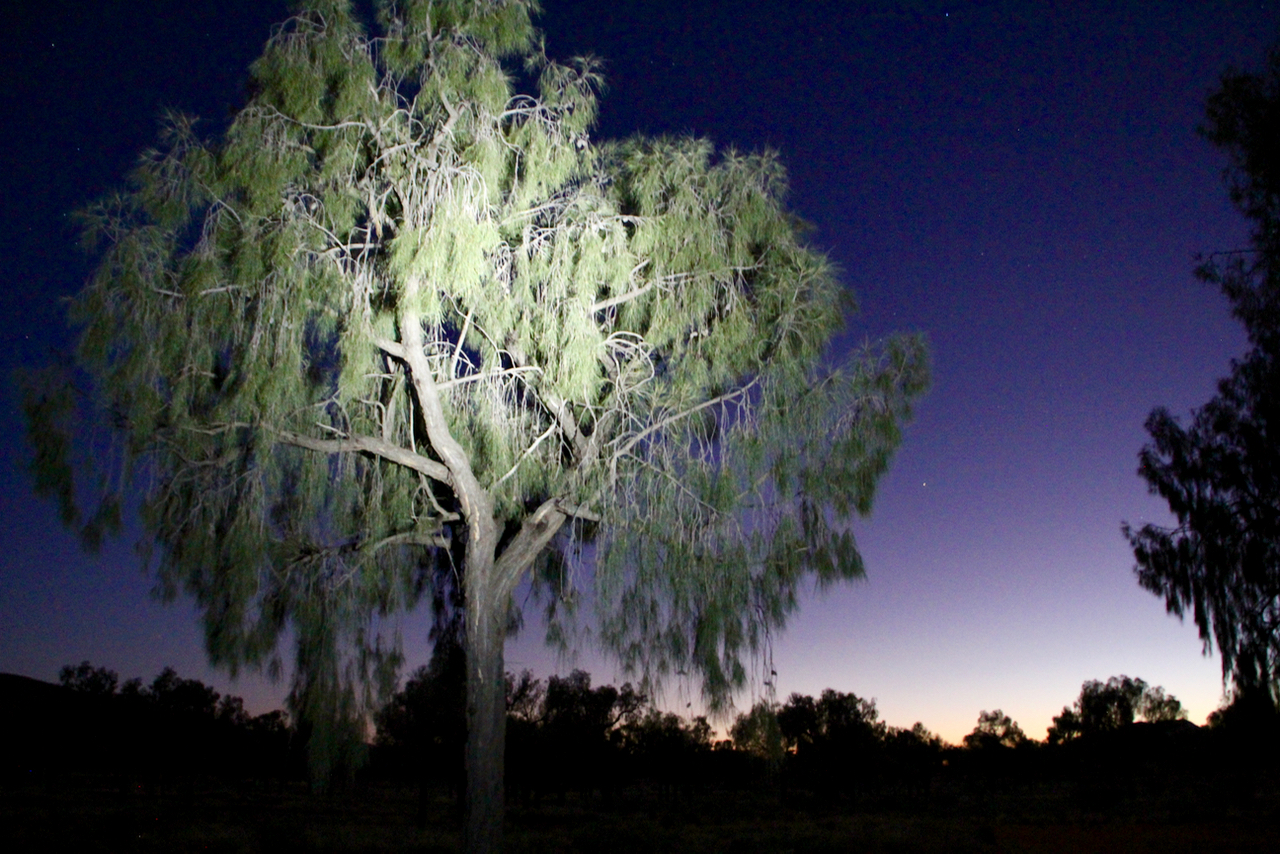 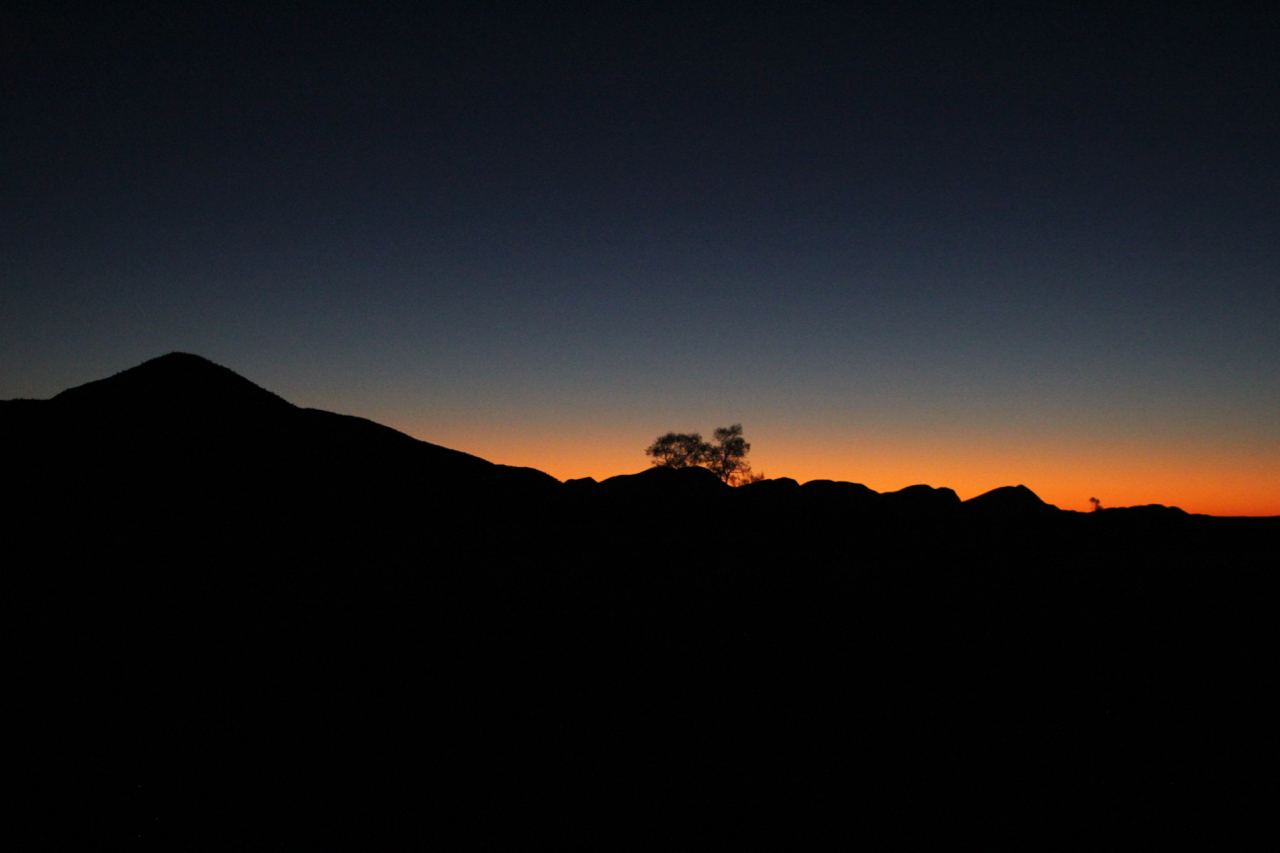 The great central road
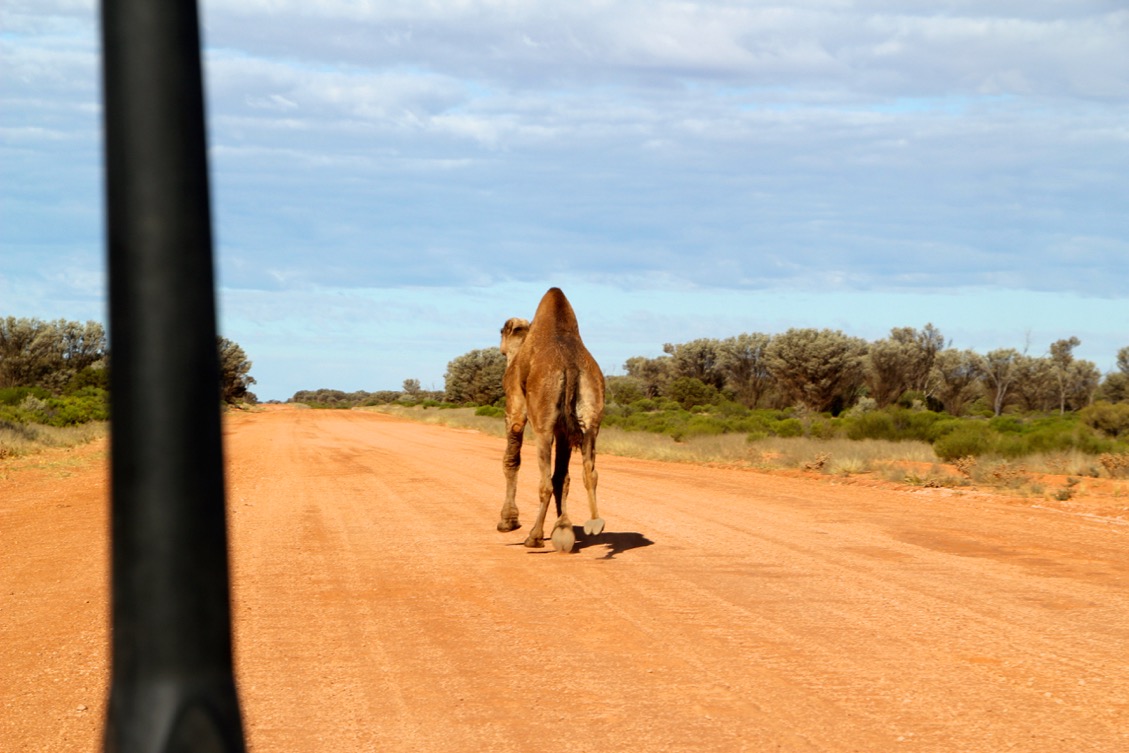 [Speaker Notes: ~1200 km long
all gravel or dirt
just 3 aboriginal settlements

but beautiful and surprisingly fast]
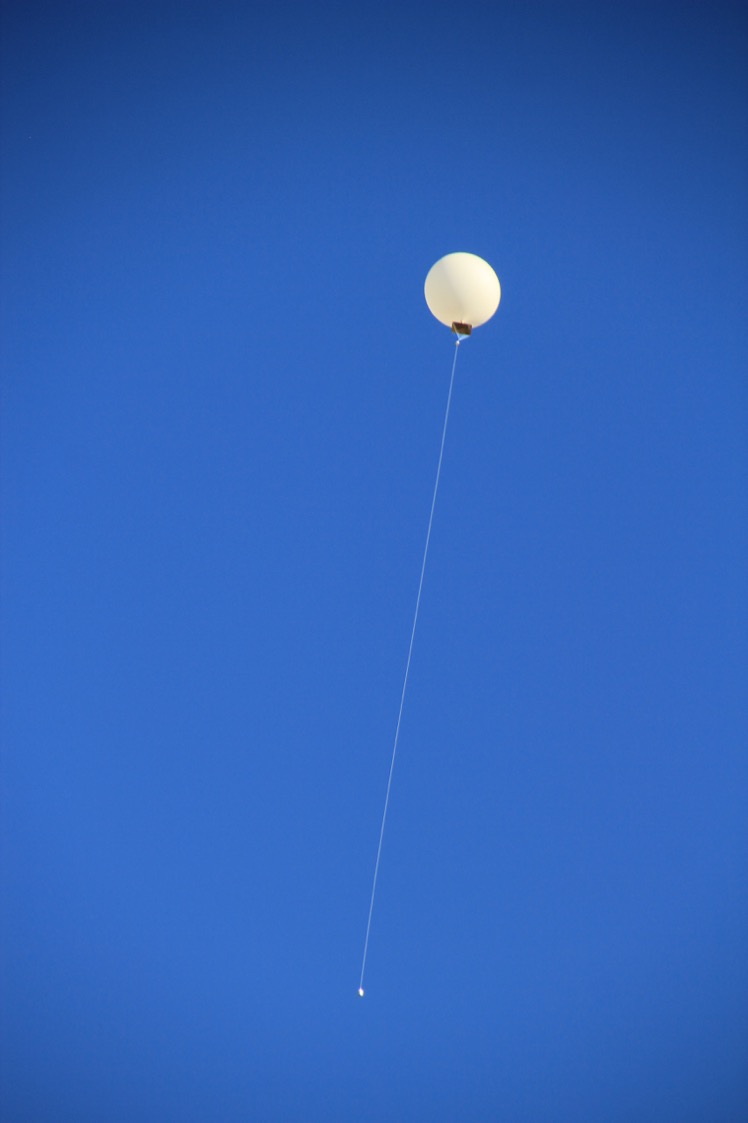 Giles Meteorological station
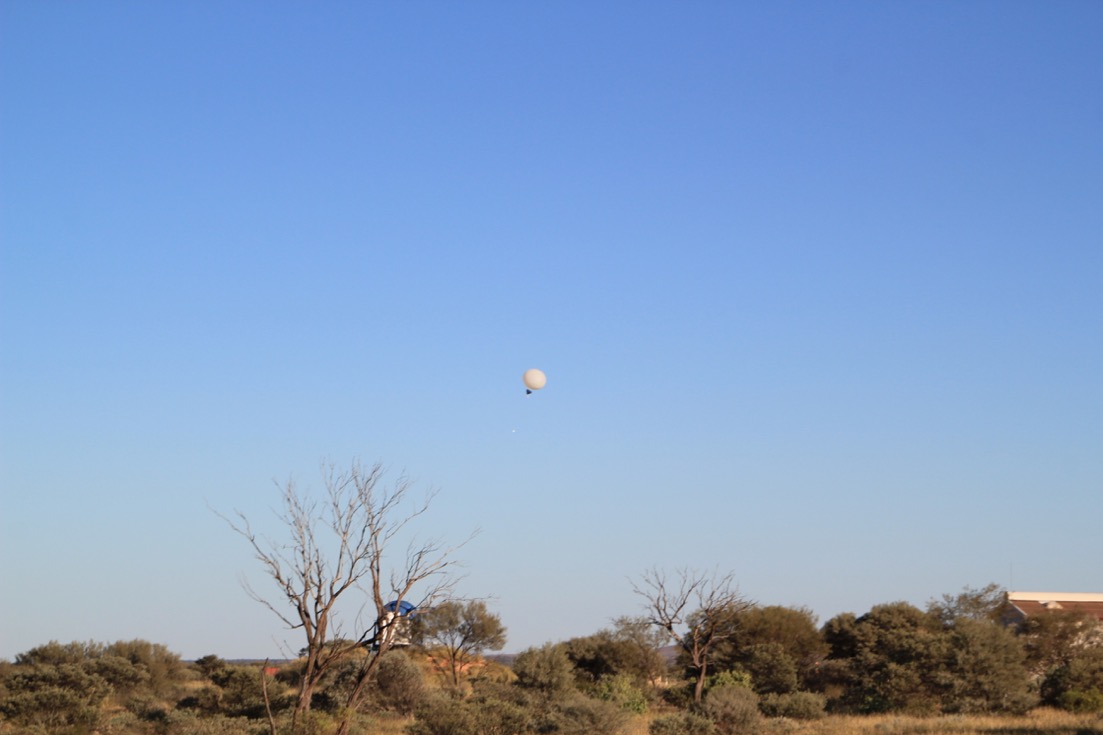 Weather station set up by Weapons Research establishment
to measure winds as part ofBritish atomic testing
Surveying by Len Beadell
[Speaker Notes: The Gunbarrel Highway construction crew

Fantastic series of books from the 50s]
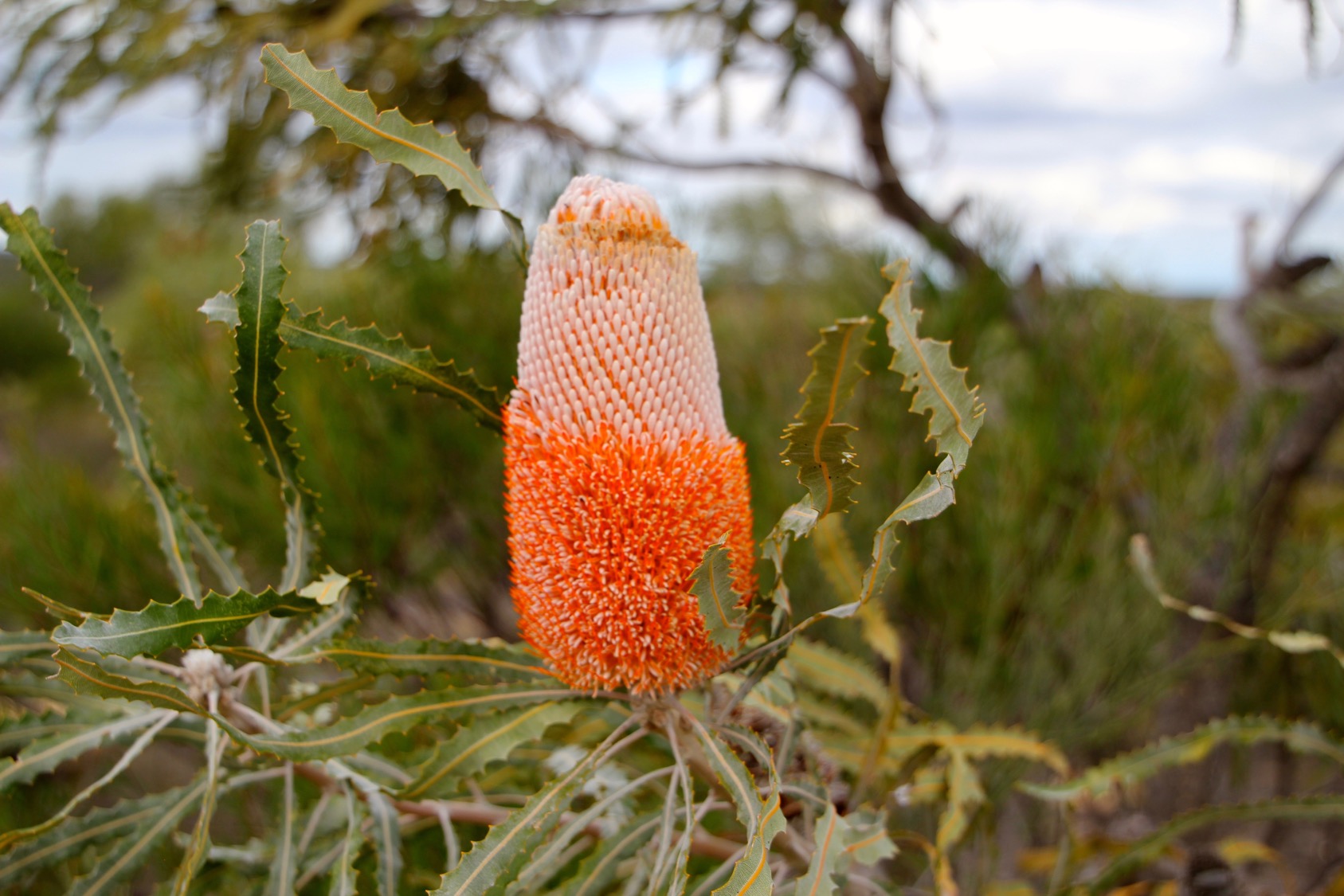 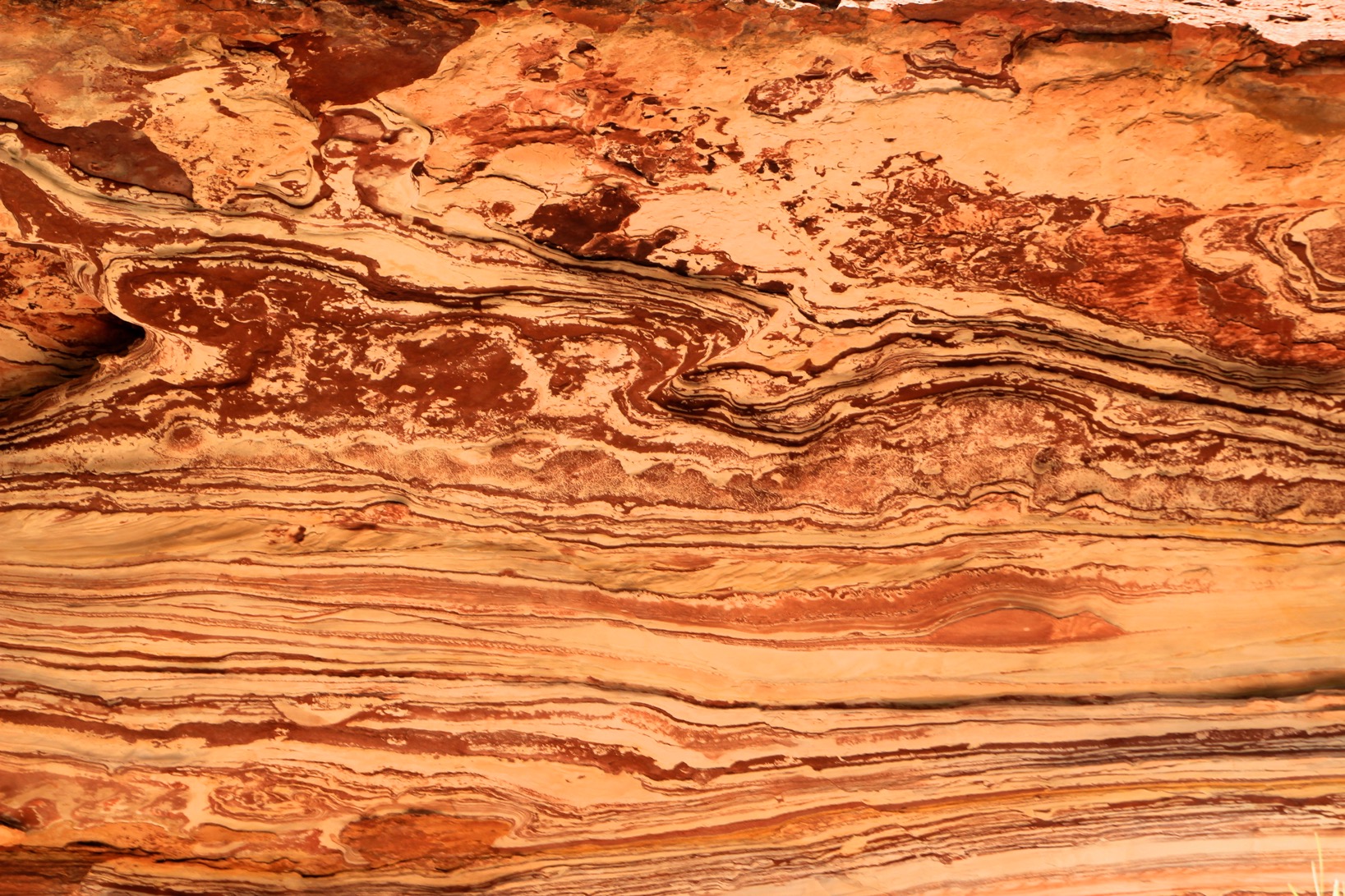 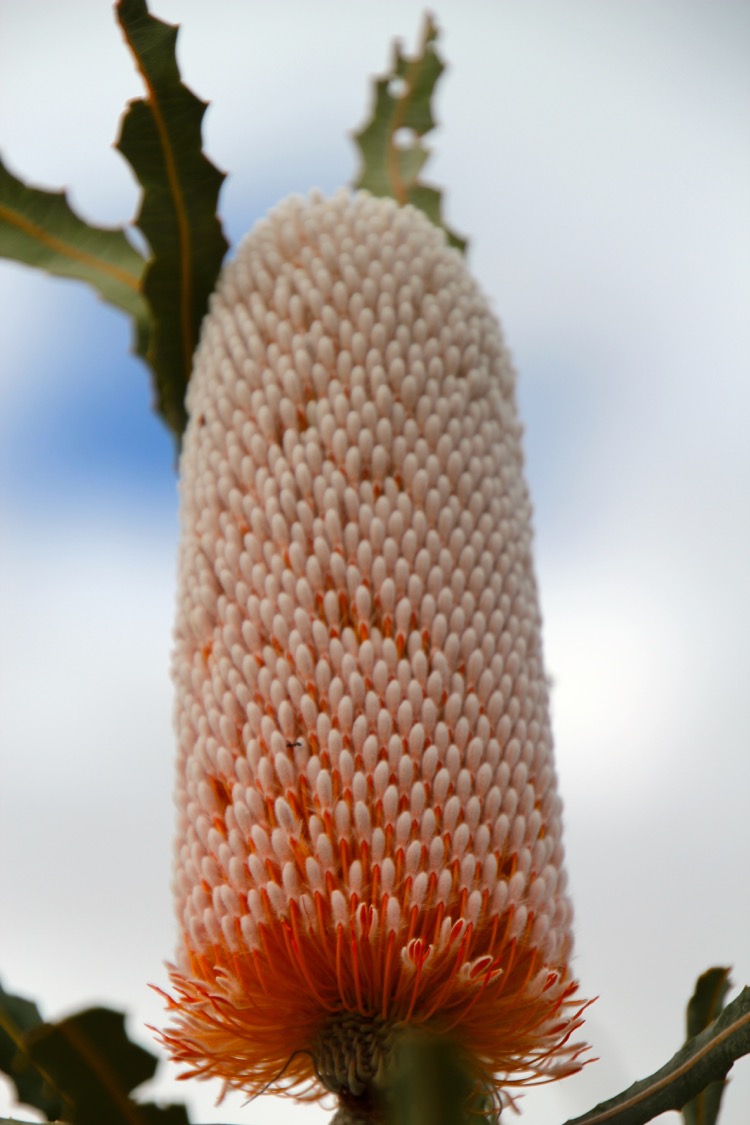 The murchison
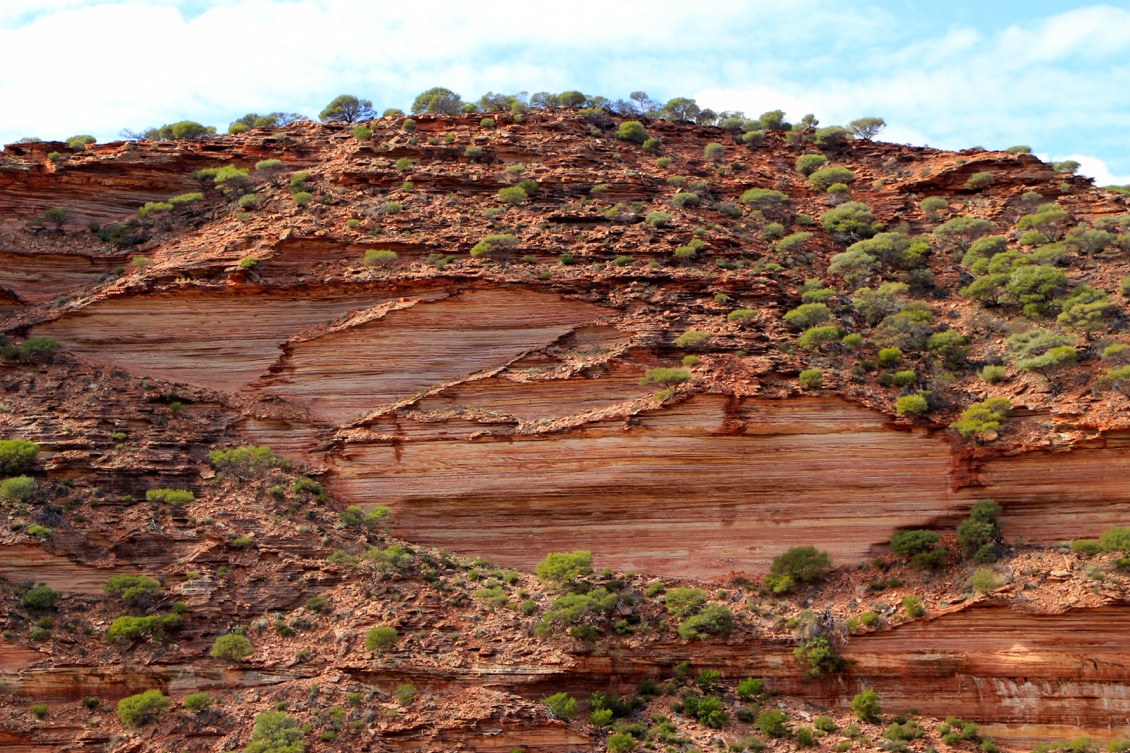 [Speaker Notes: Murchison Gorge

Spectacularly beautiful sandstone

WA is known for wildflowers, but very dependent on the season and highly-variable rainfall]
Boolardy and Wooleen stations
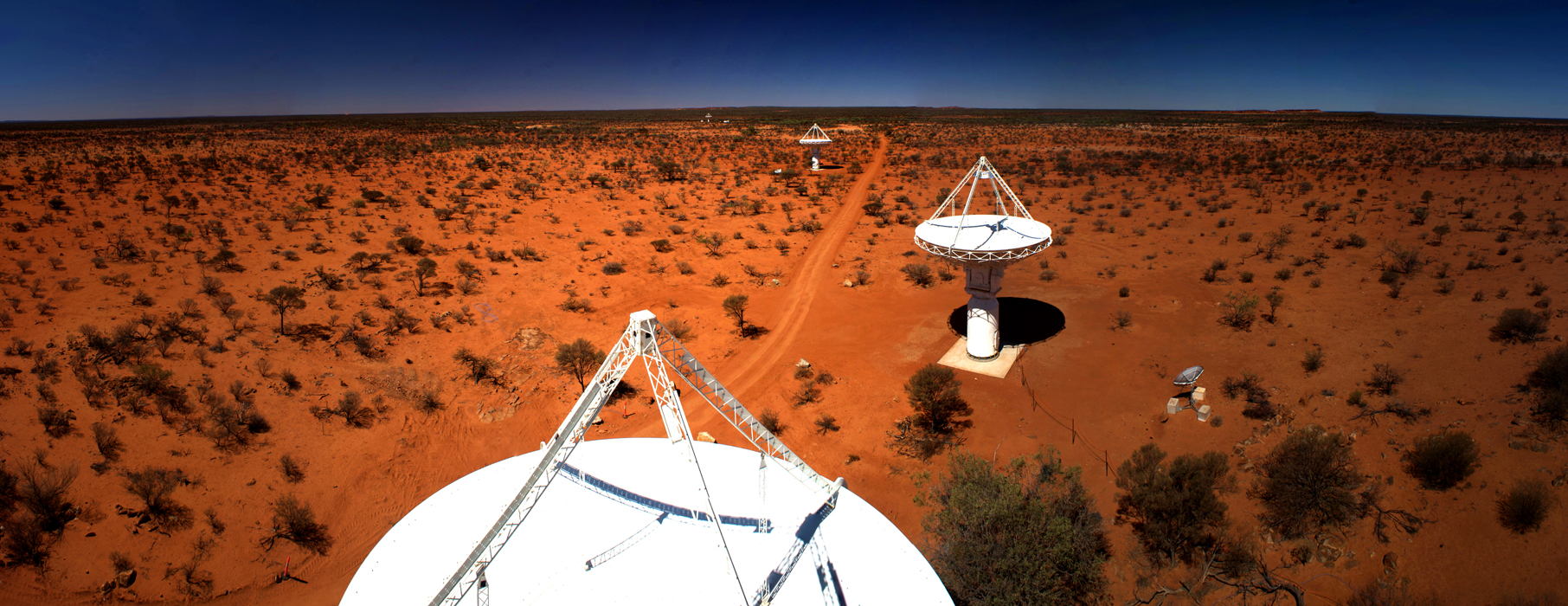 [Speaker Notes: Just like Mars but without all the water...

36 antennas, cm-wave survey telescope]
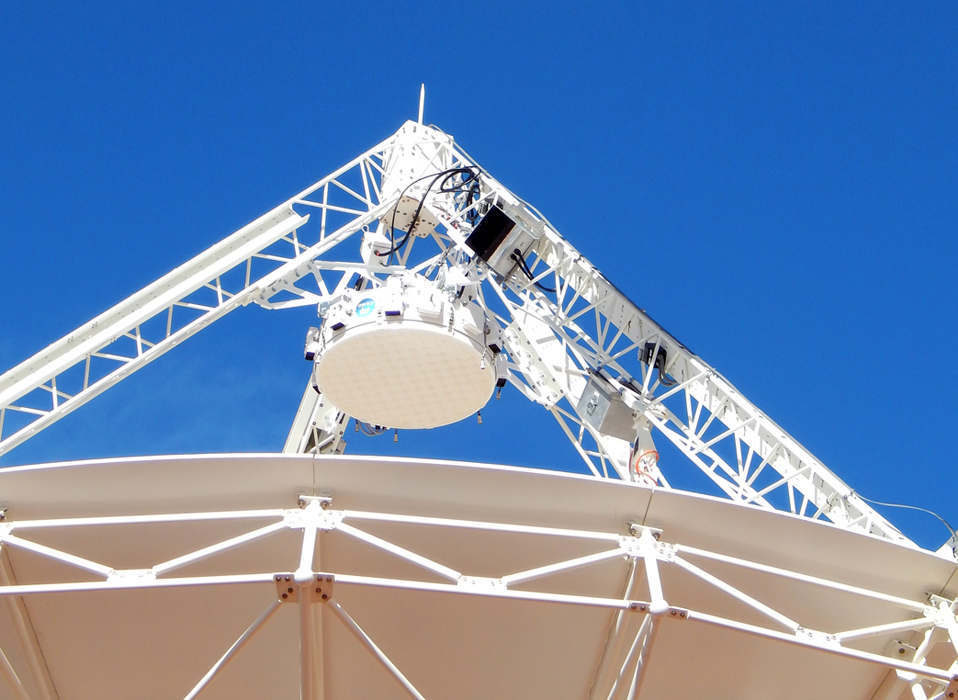 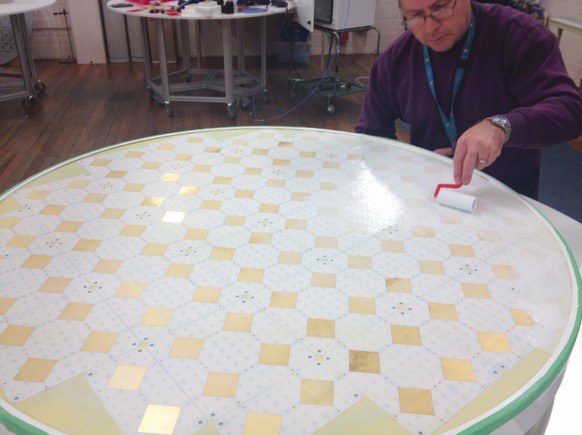 ASKAP & PAFs
[Speaker Notes: Innovative multi-beam receivers
Wide field of view with high resolution]
Why there?
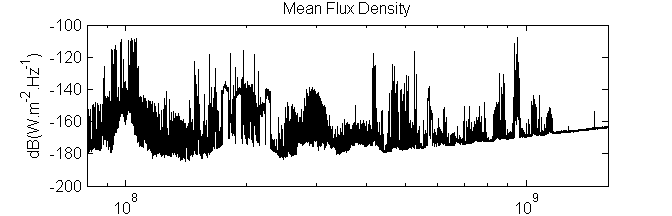 Sydney
Pop. 4 million
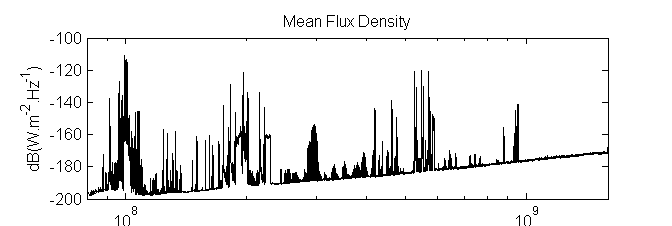 One cattle station
200km x 180km
Human population 4
Population density0.0001 / km2
Narrabri (ATCA)
Pop. 6,000
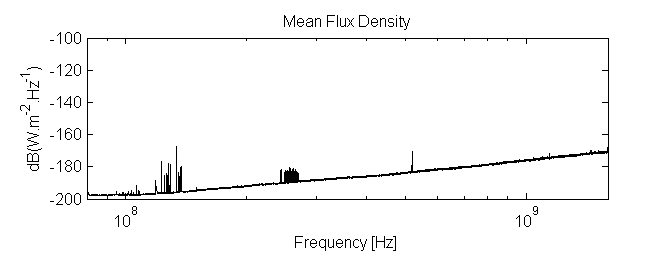 Murchison Shire
(Equal area MA)
Pop. 120 (and dropping)
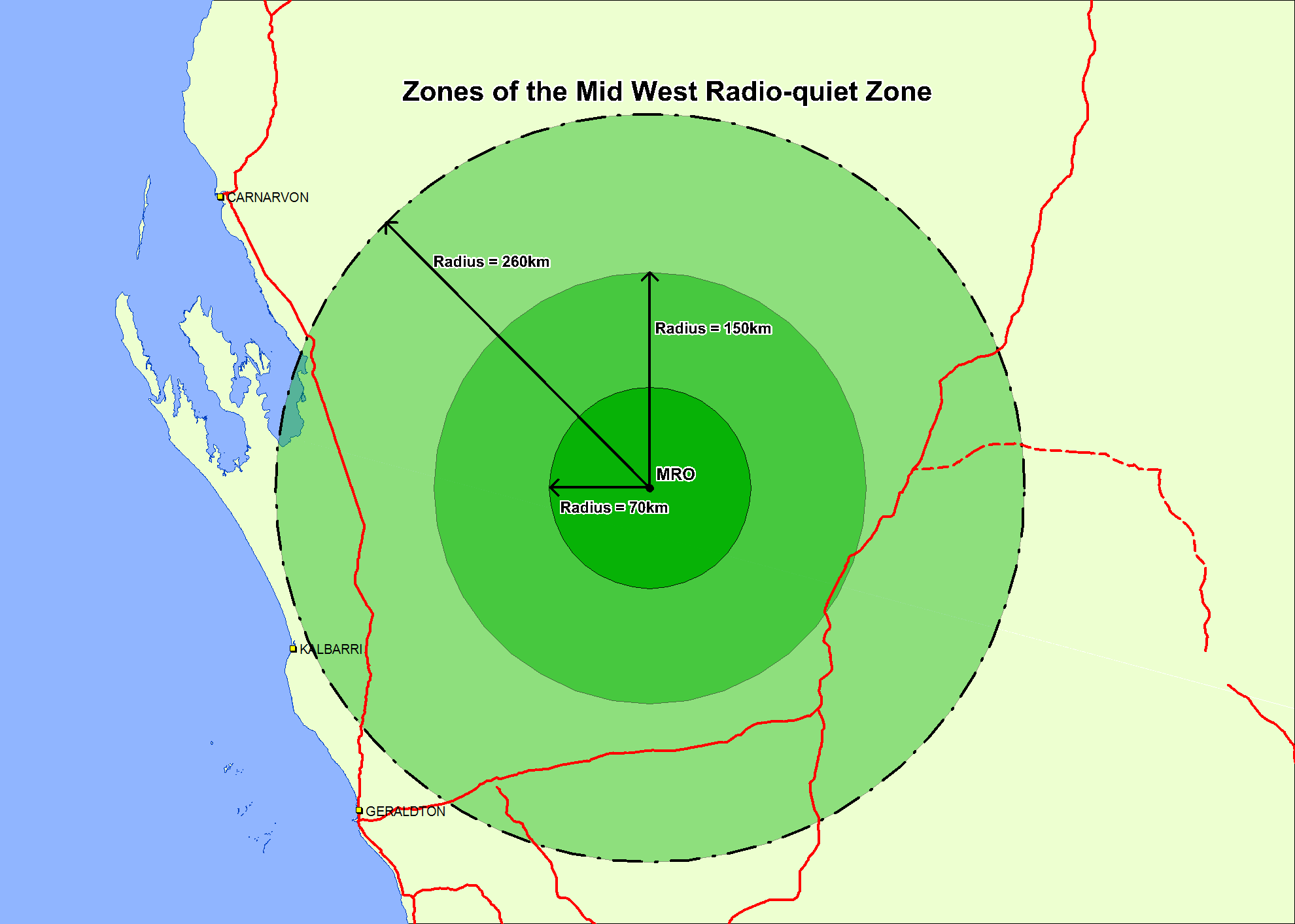 Mid-westRQZ
DC
GB
[Speaker Notes: If centred on Green Bank, would include DC!]
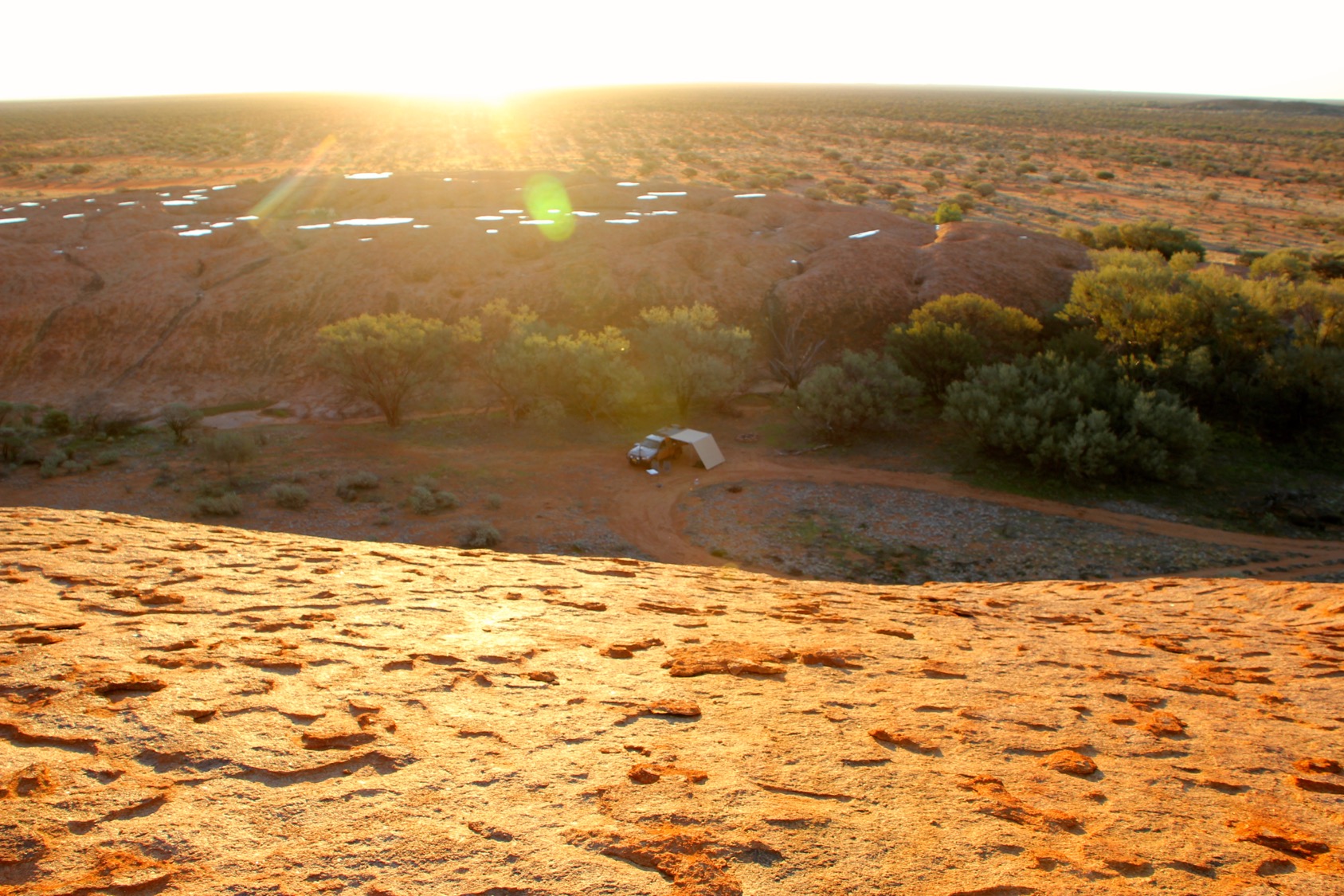 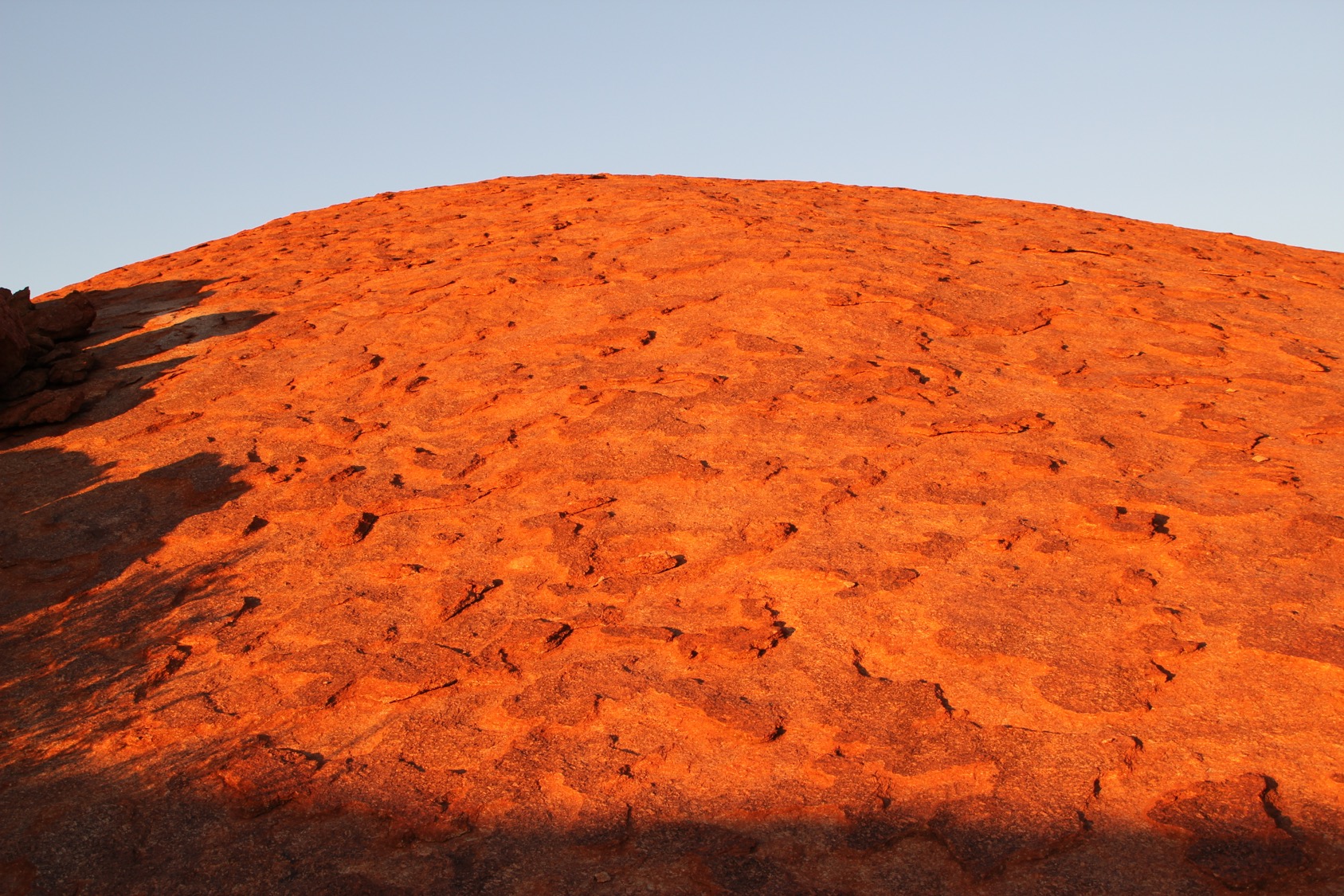 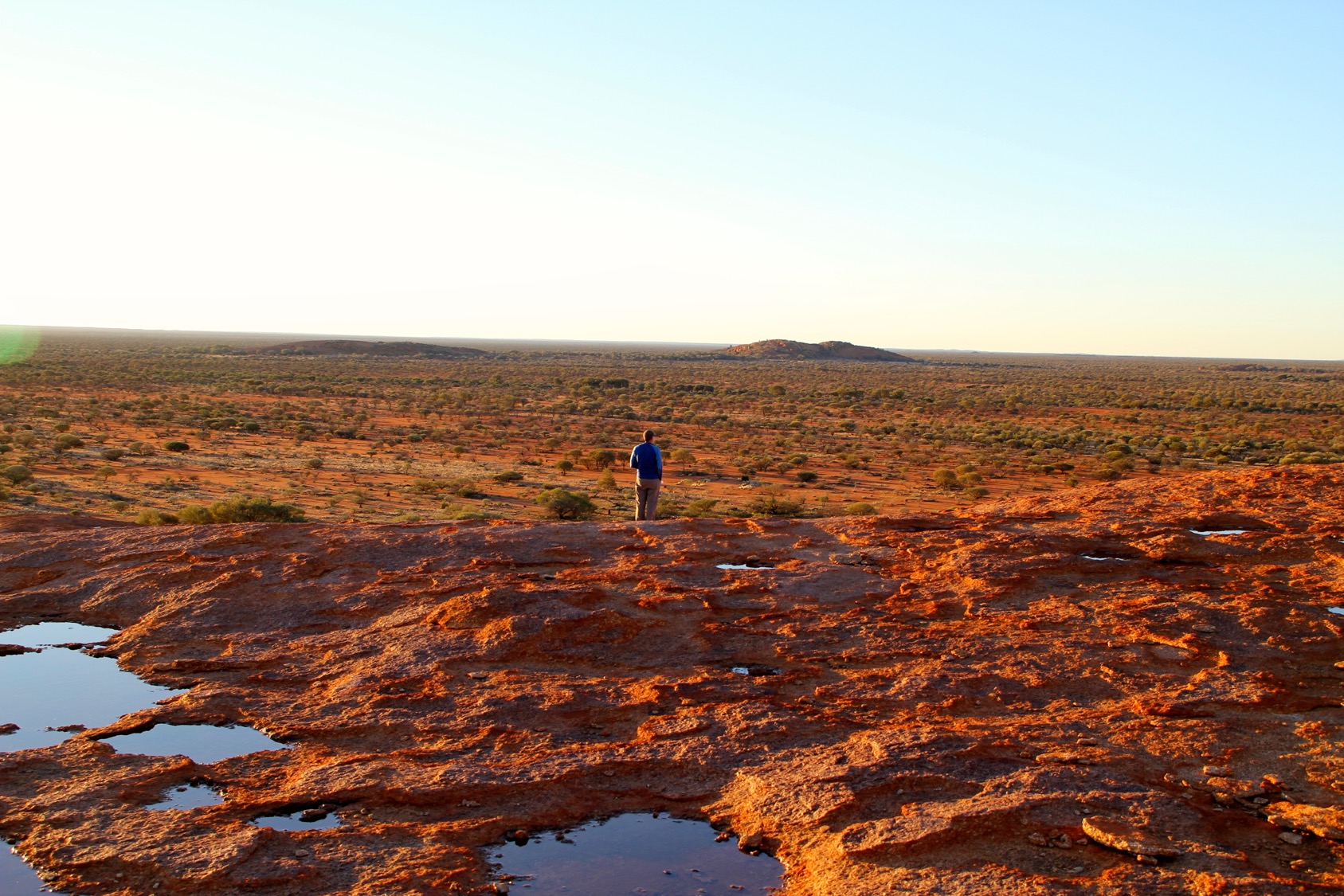 Wooleen.com.au
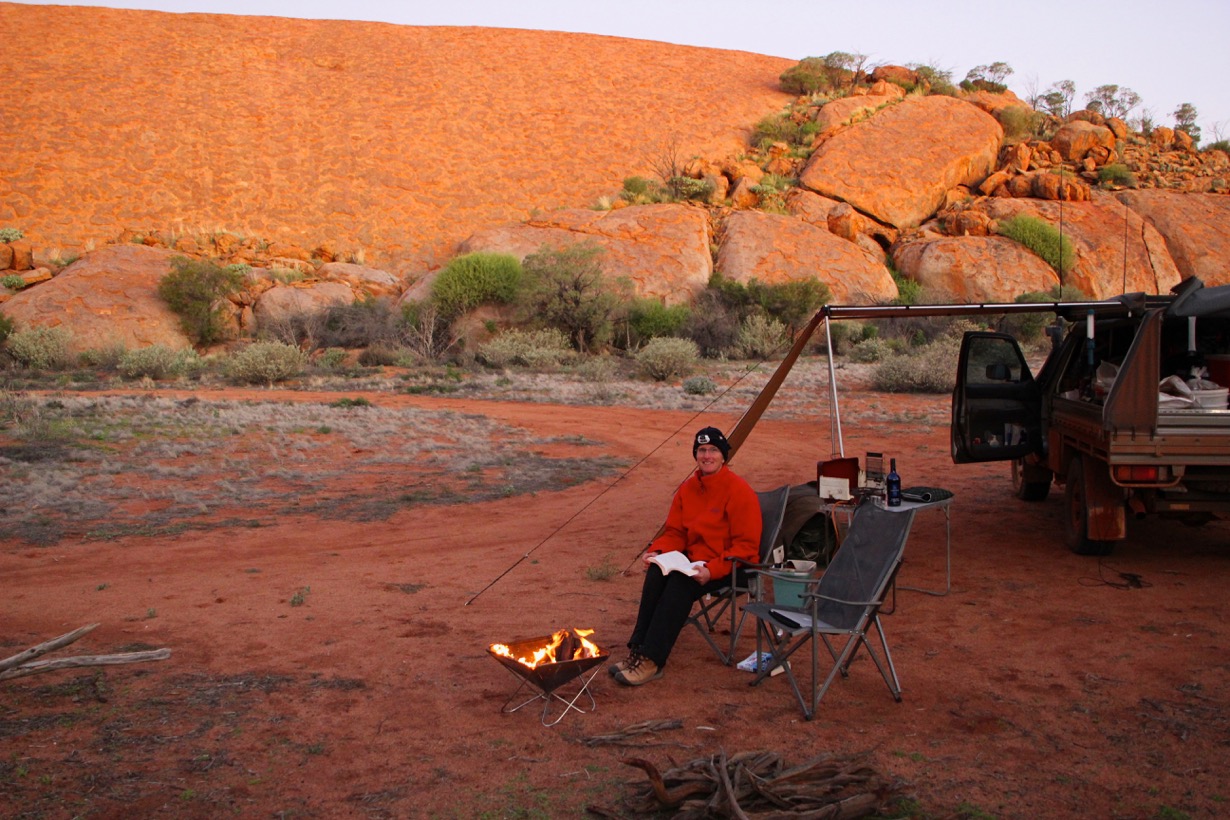 A small place250,000 acres
Population 2-4
Sustainable grazing

A campsite surroundedBy 3.4 BYO granite
David and Frances
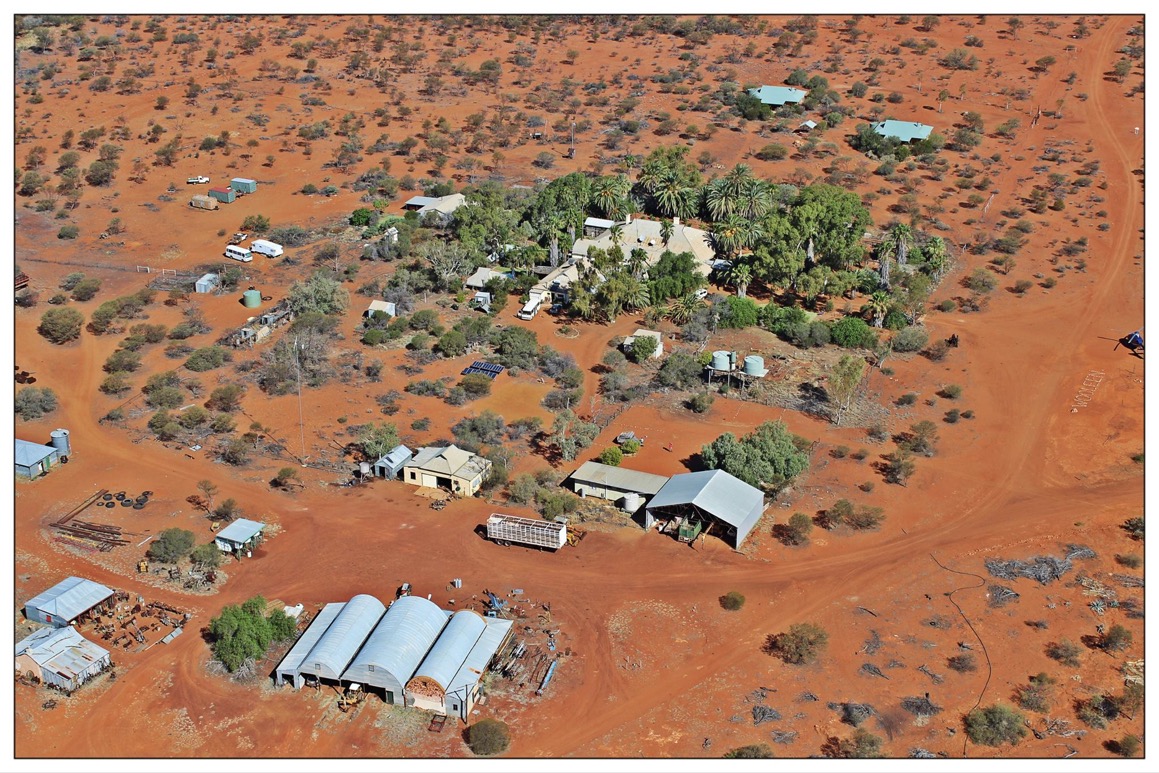 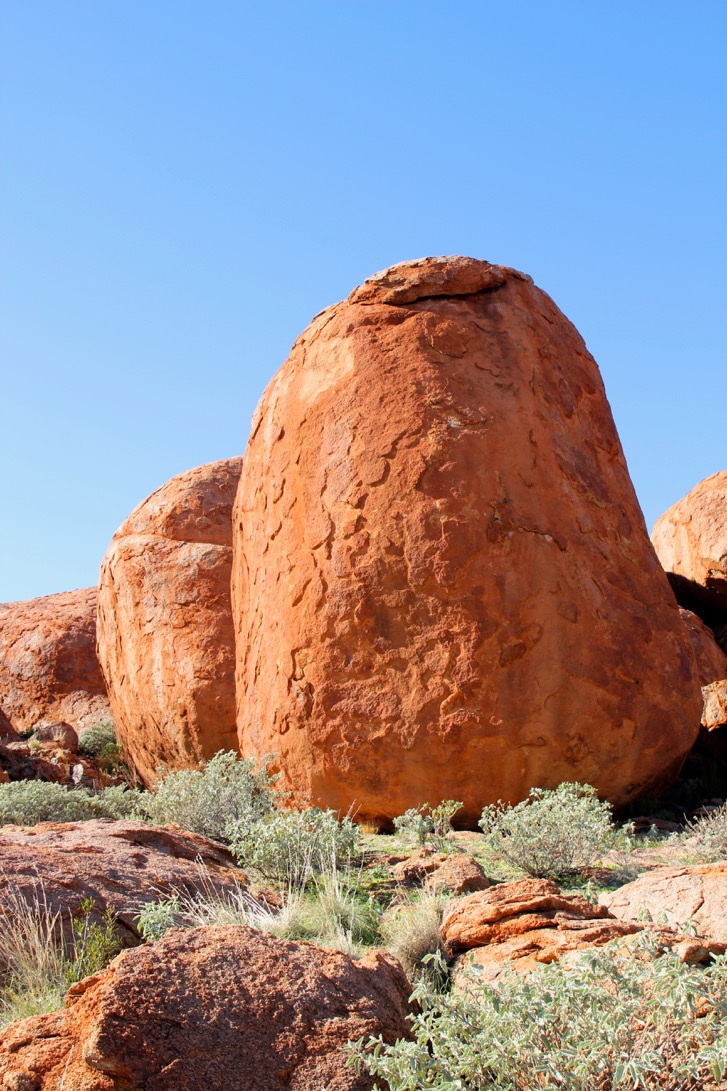 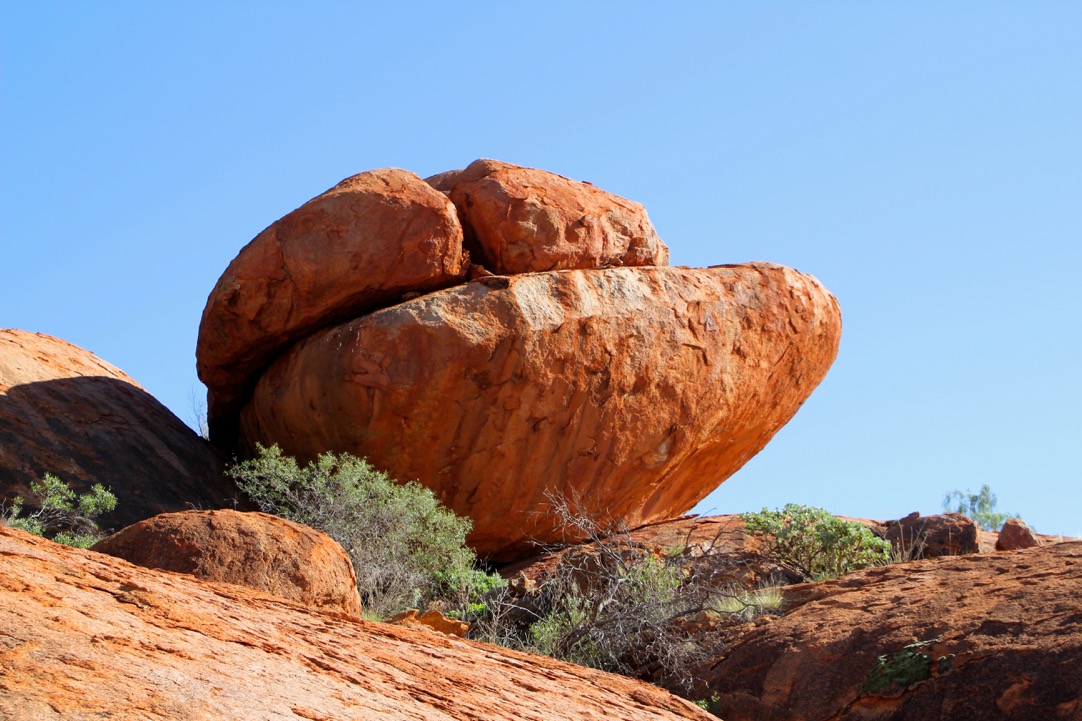 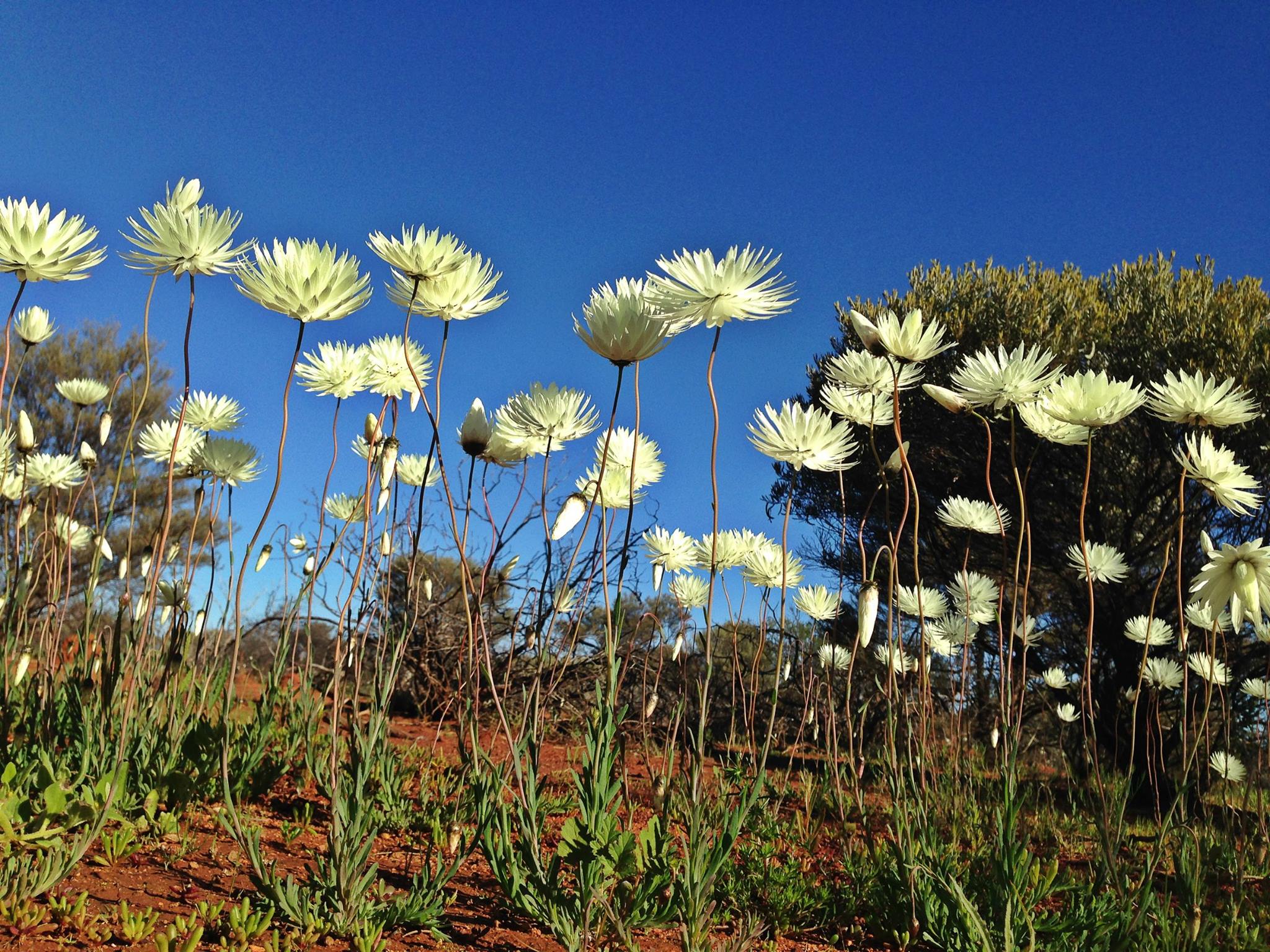 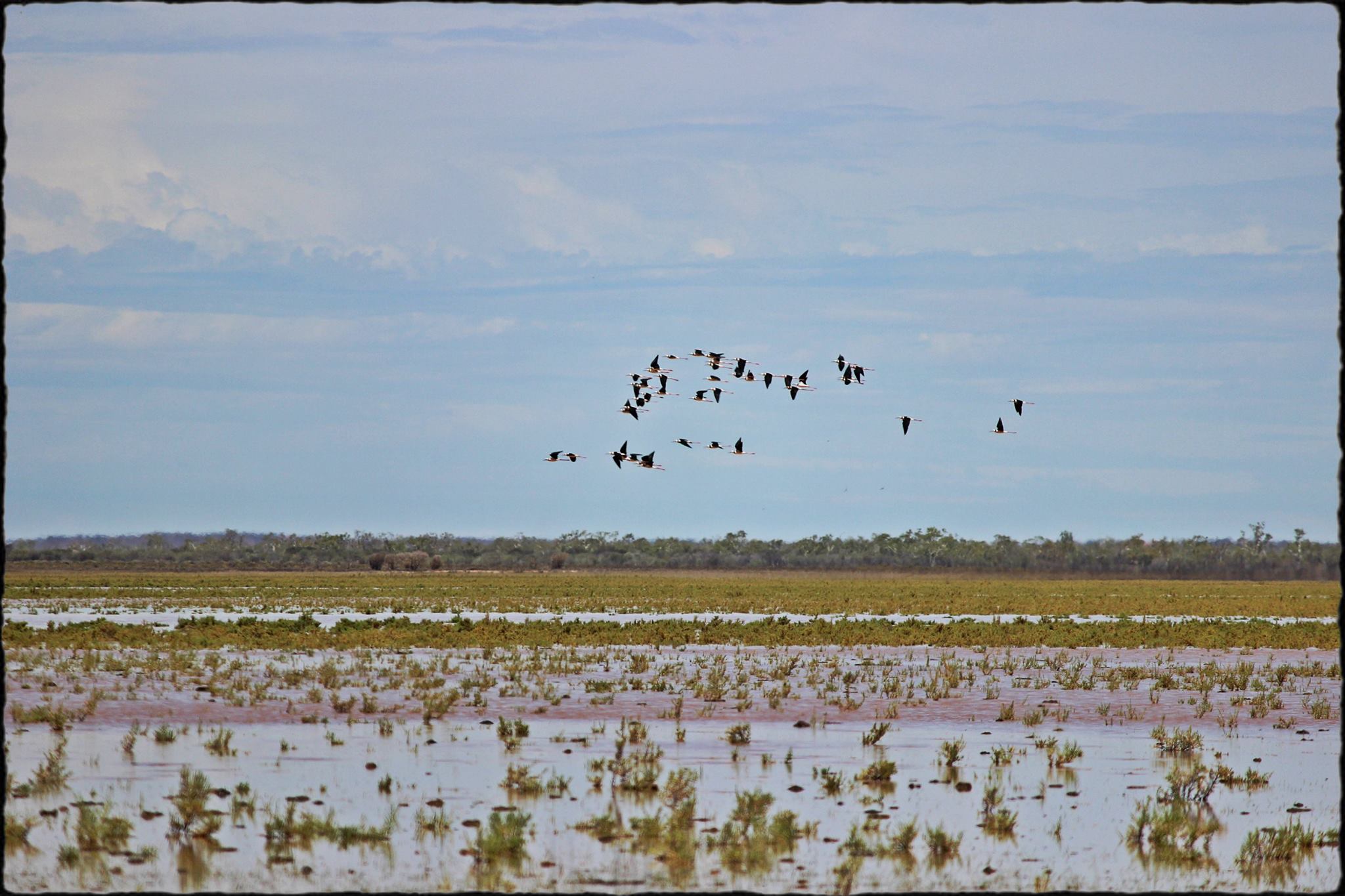 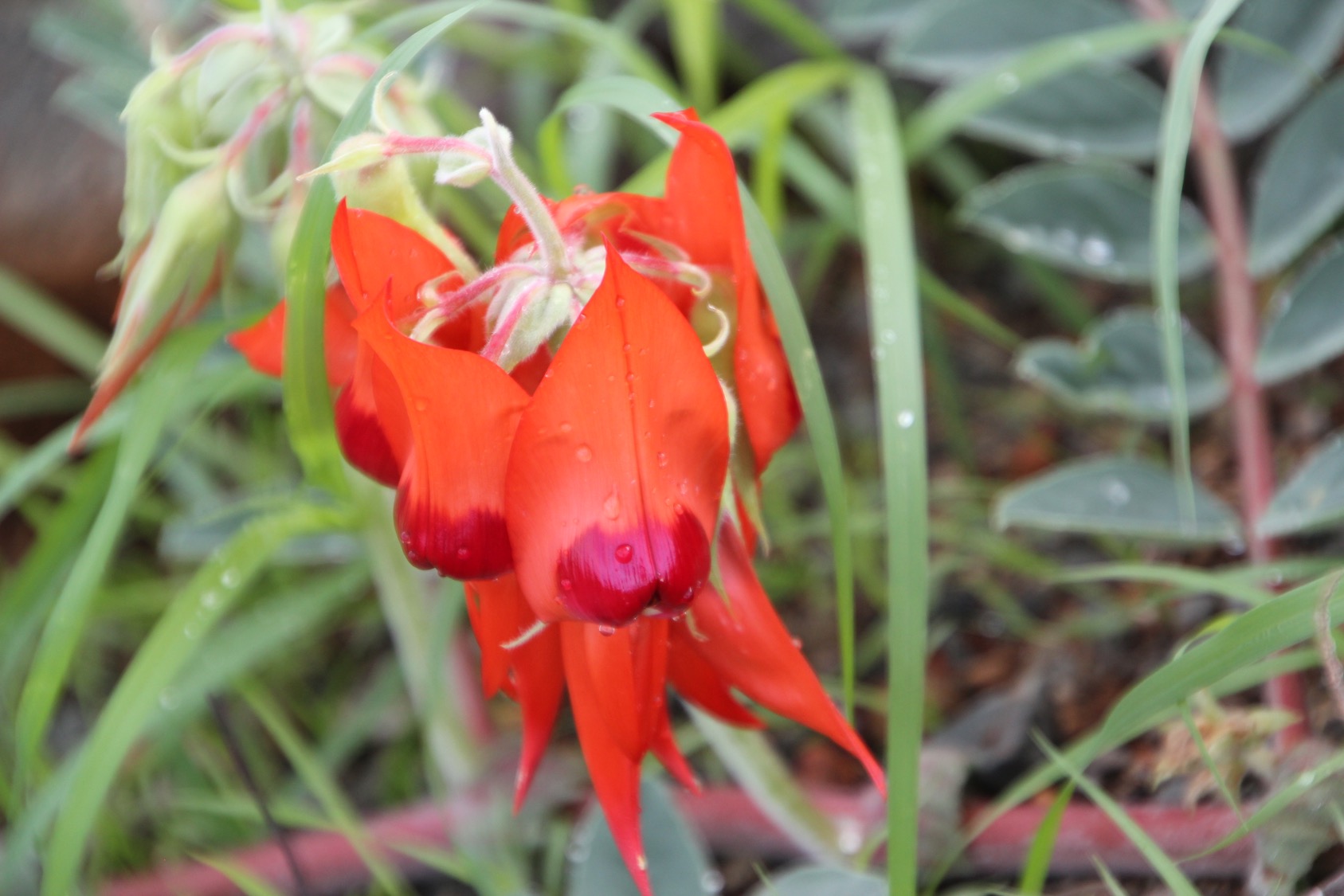 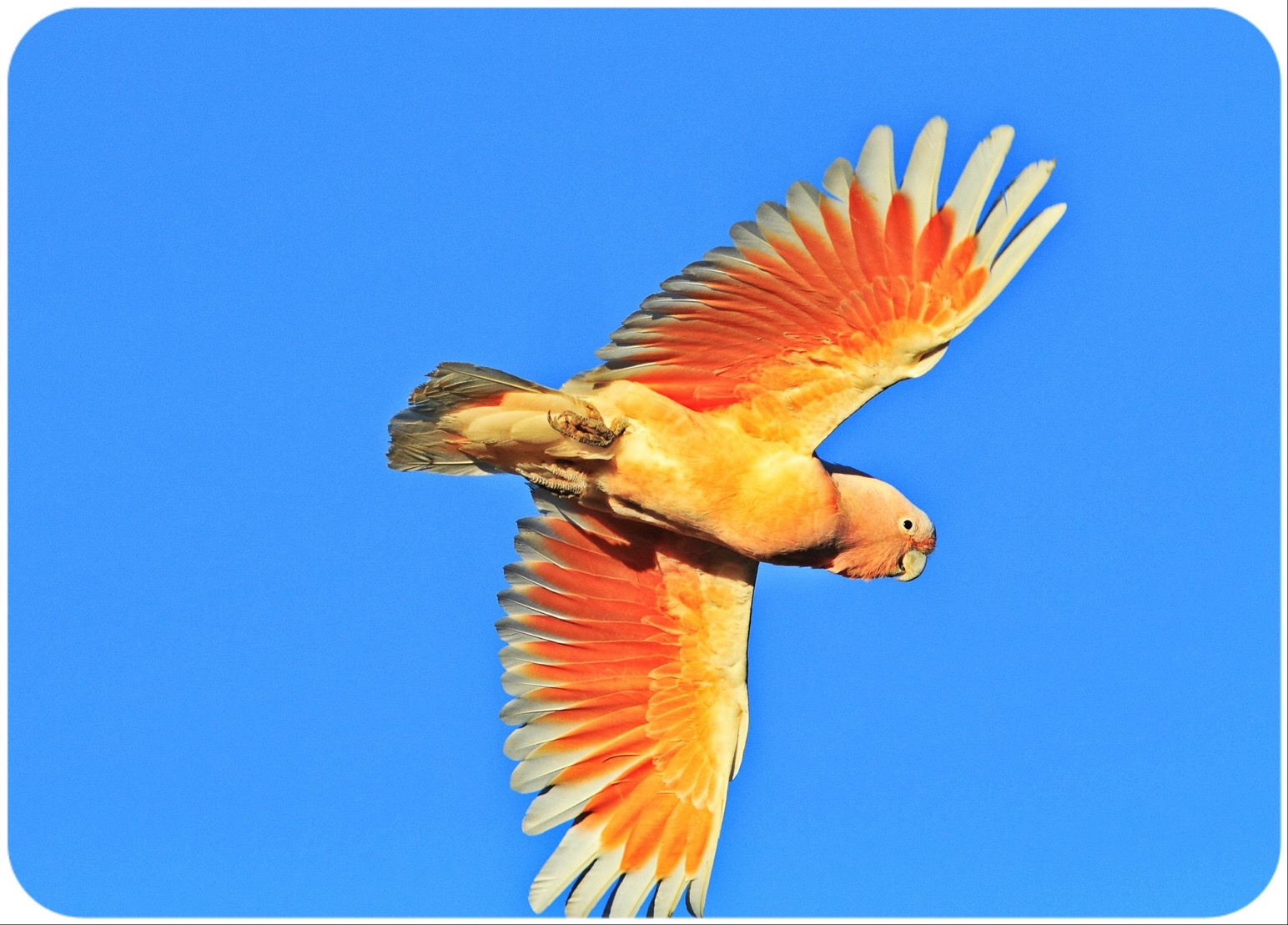 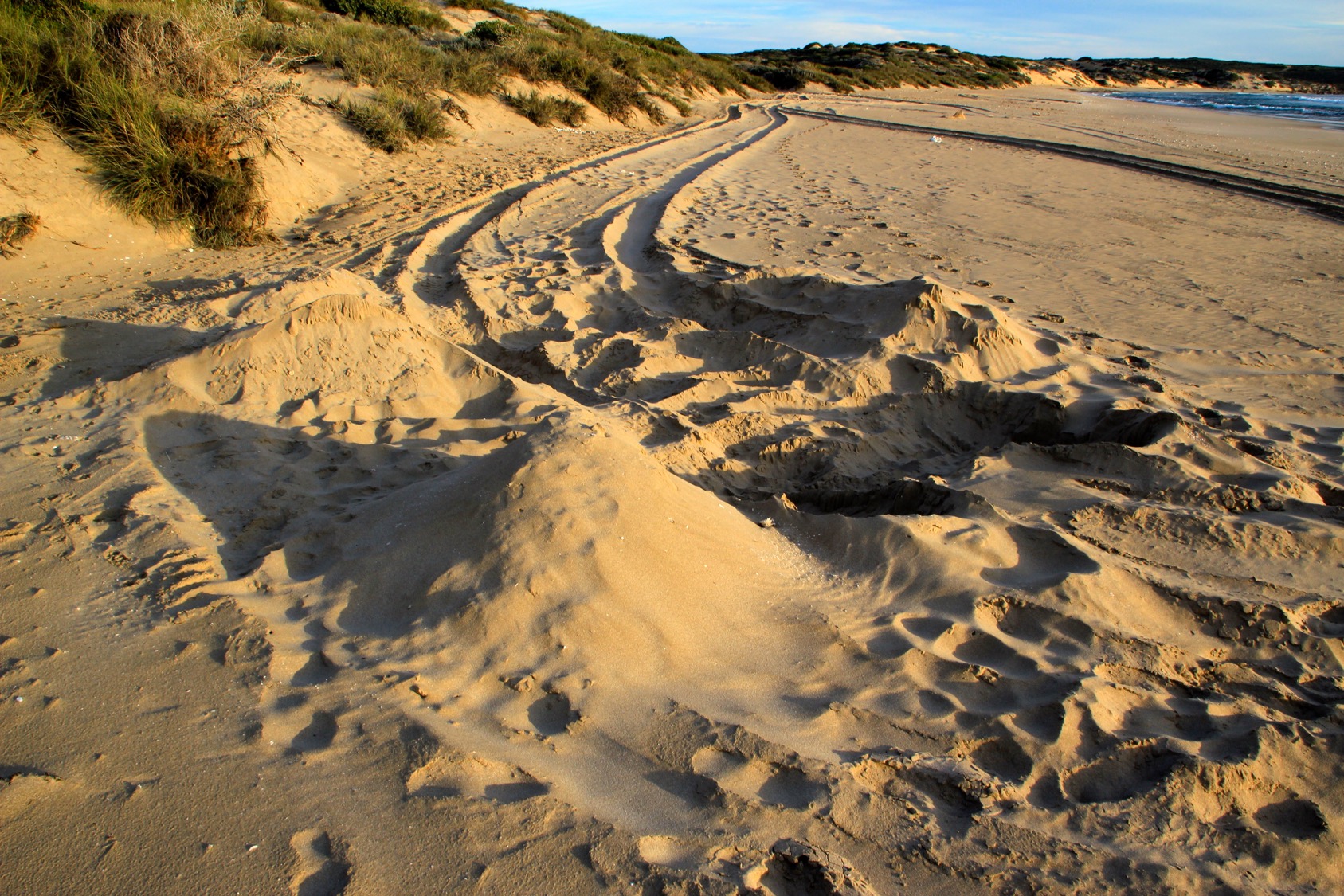 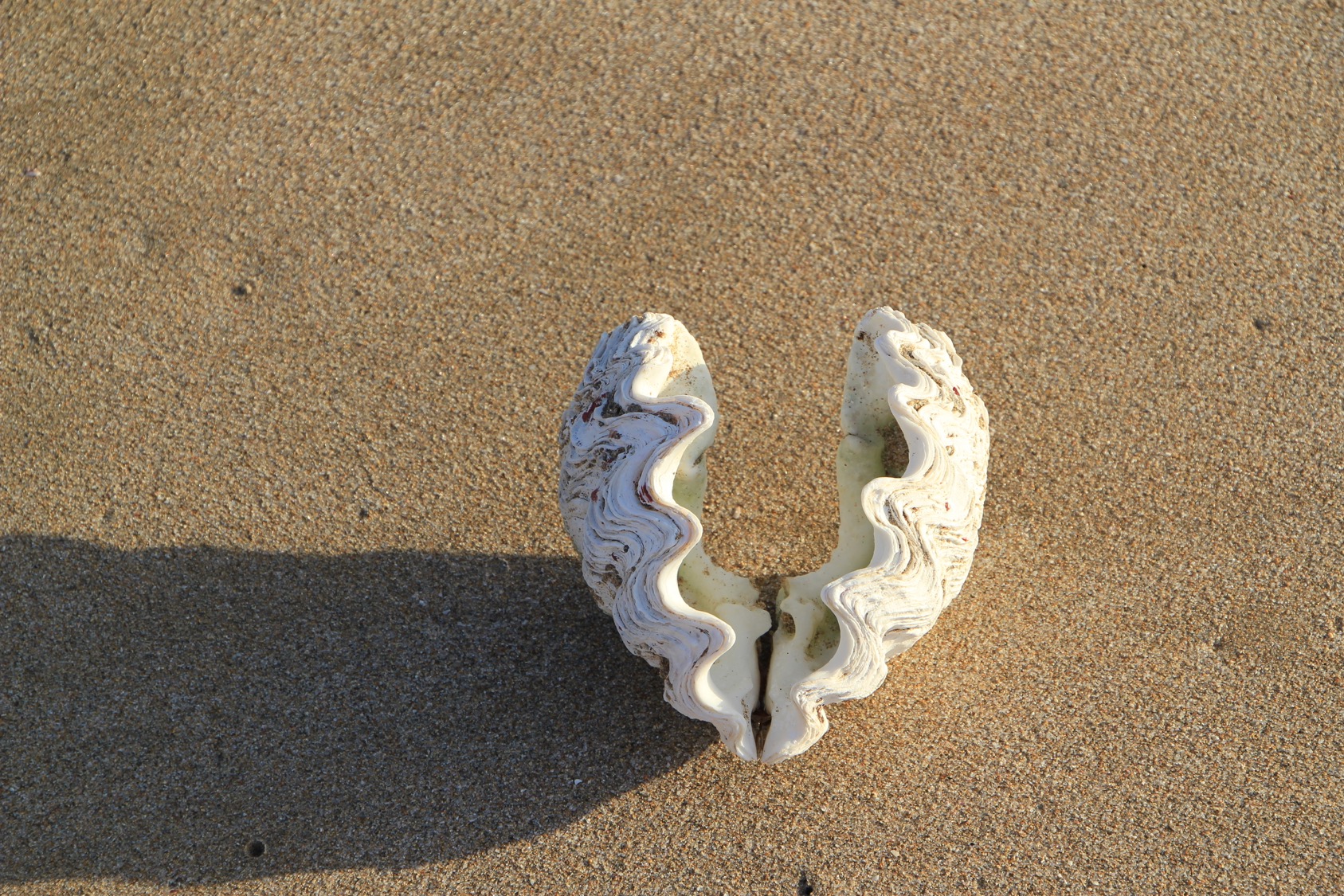 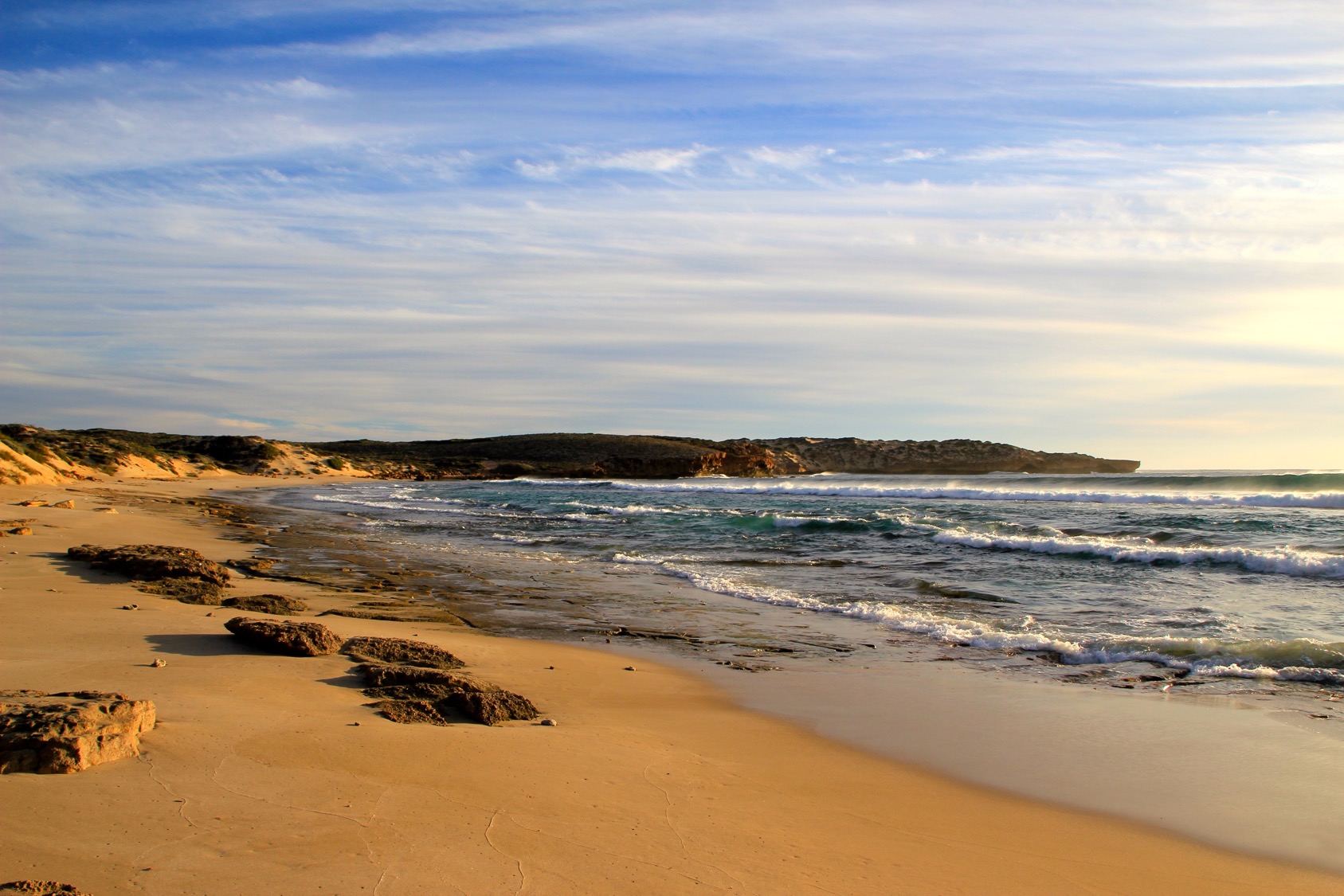 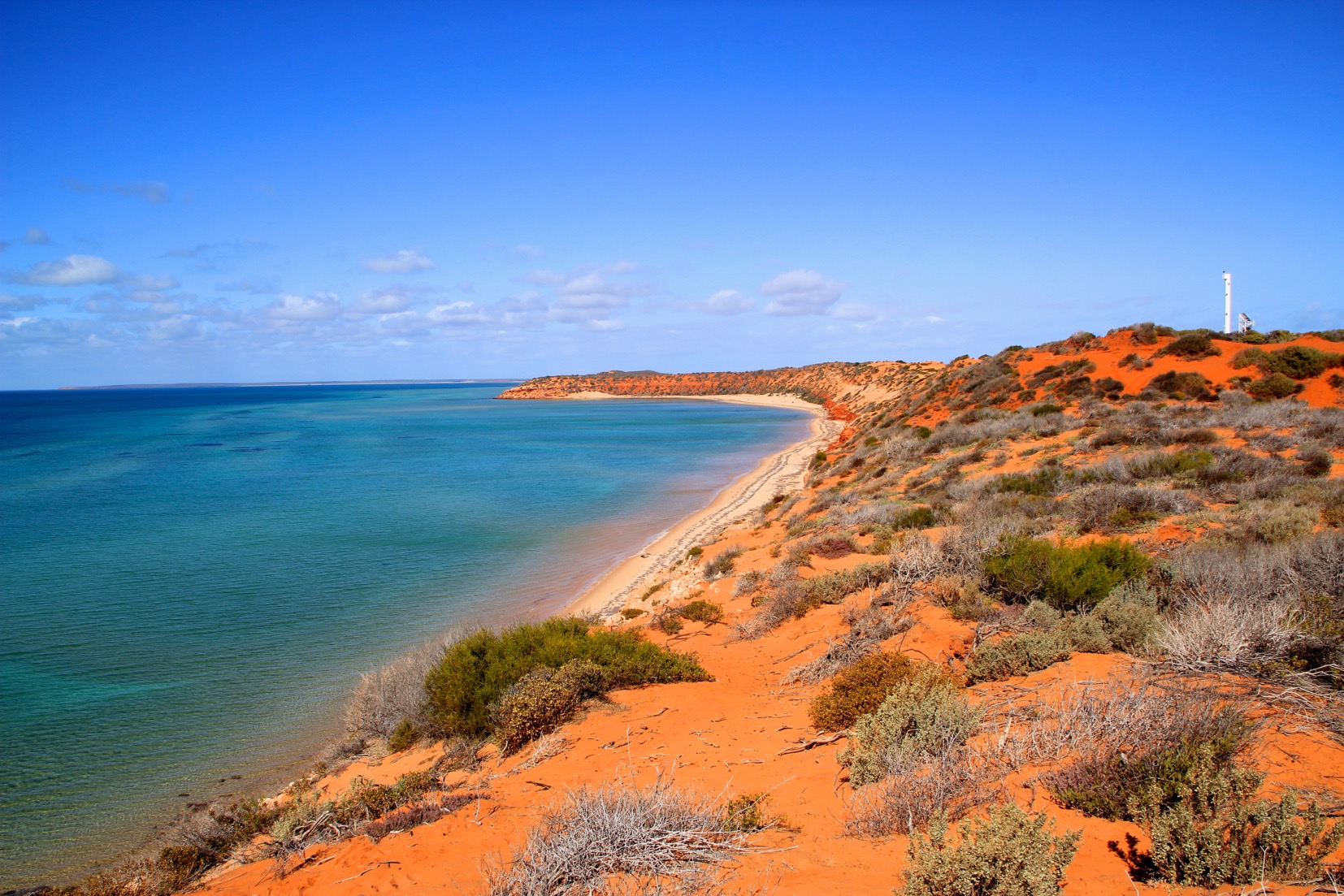 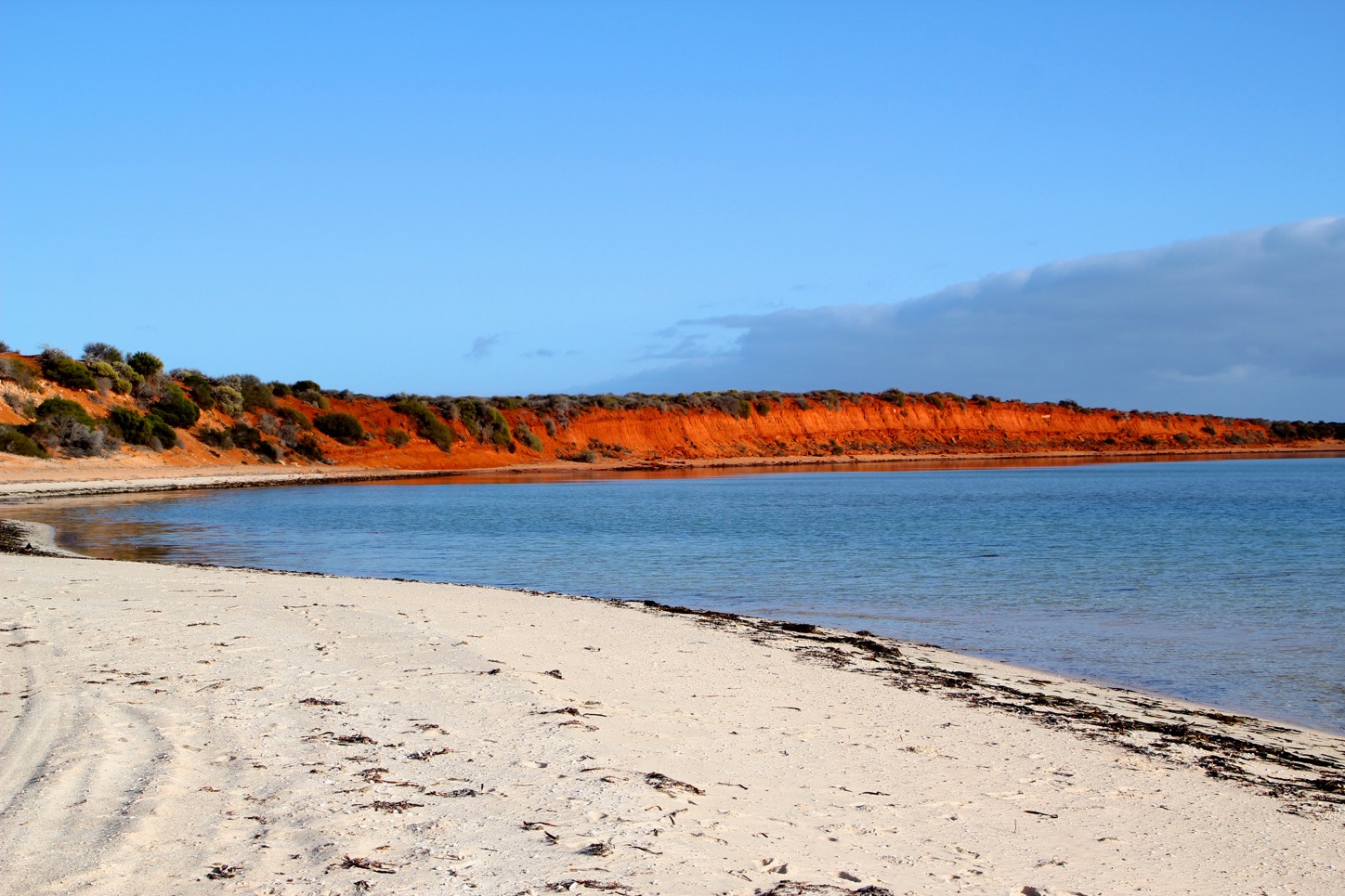 Worldheritagecoast
[Speaker Notes: Where the red desert meets the sea
Spectacular remote beaches
Reminders of the need for self sufficiency]
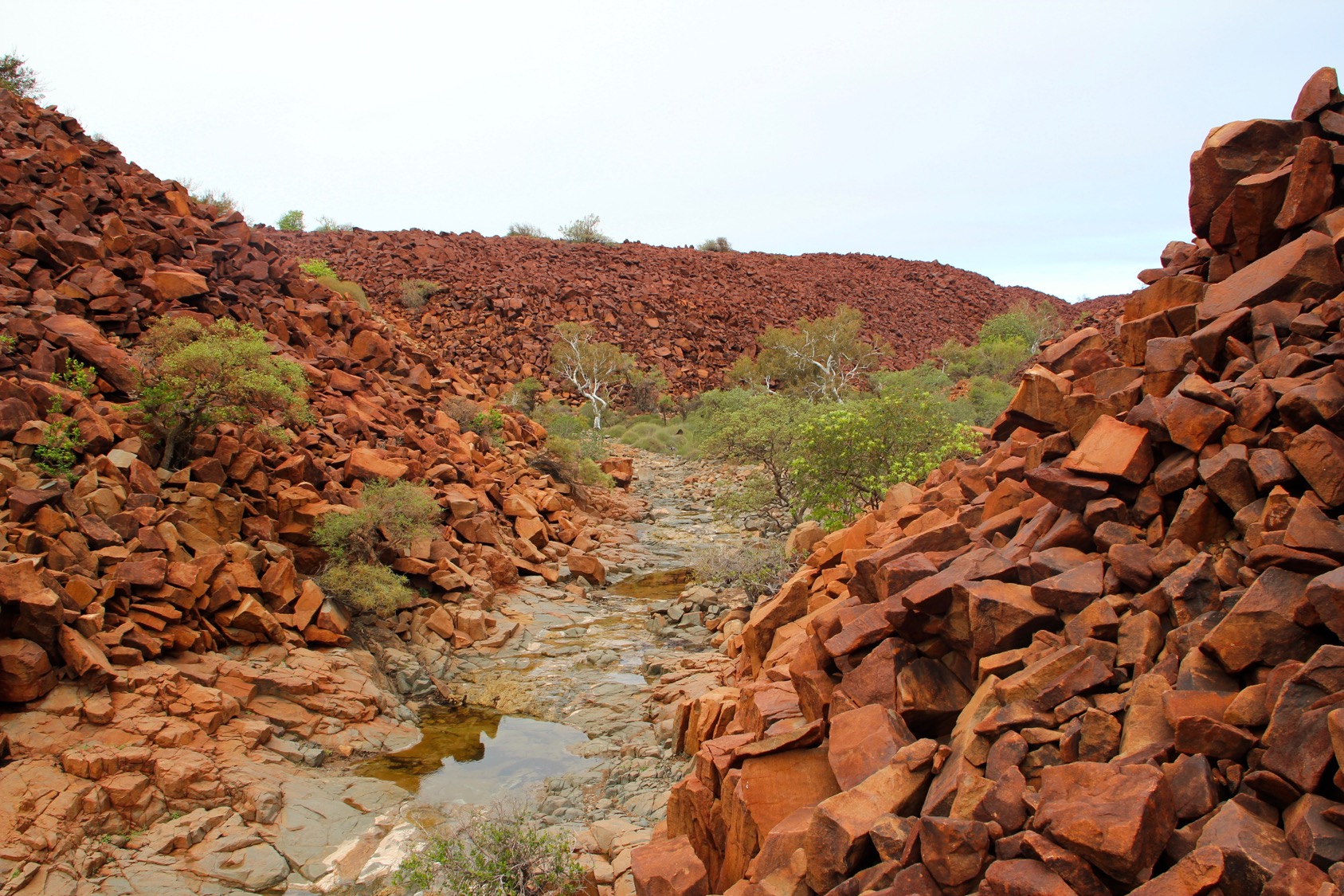 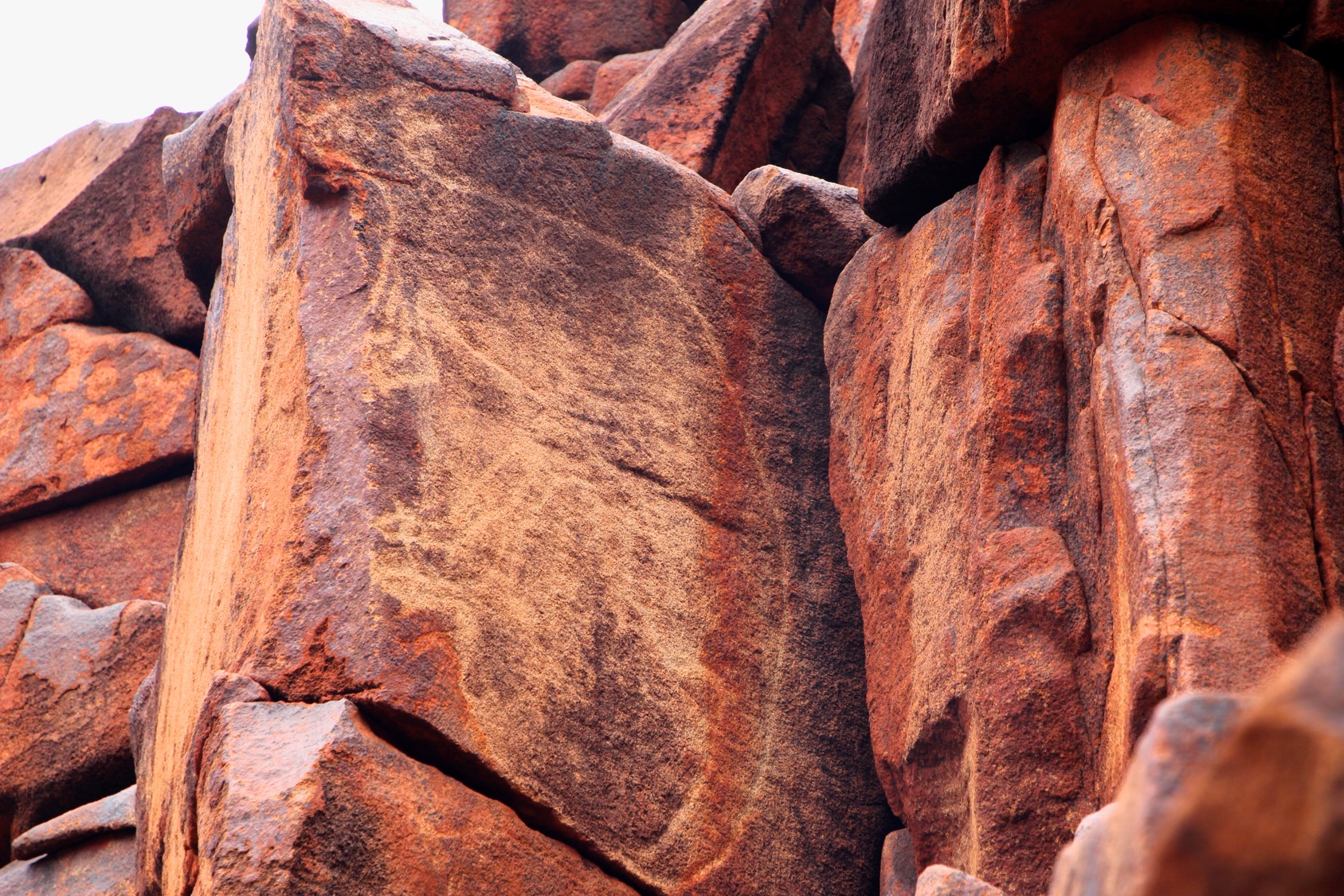 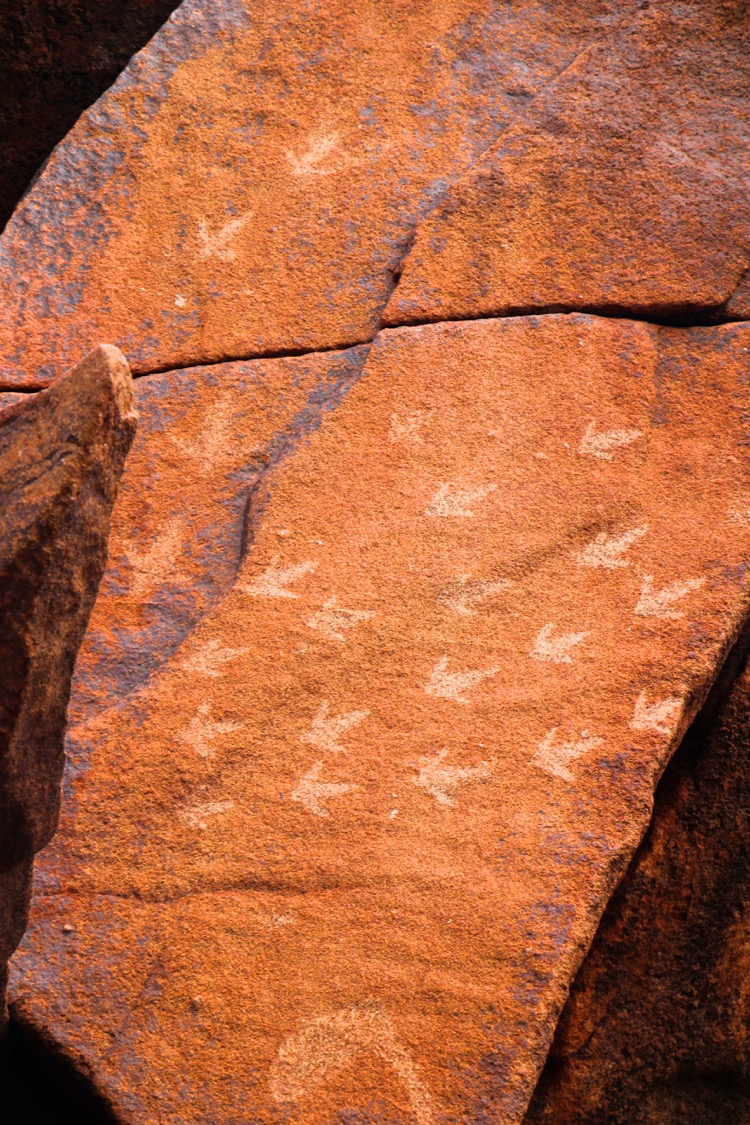 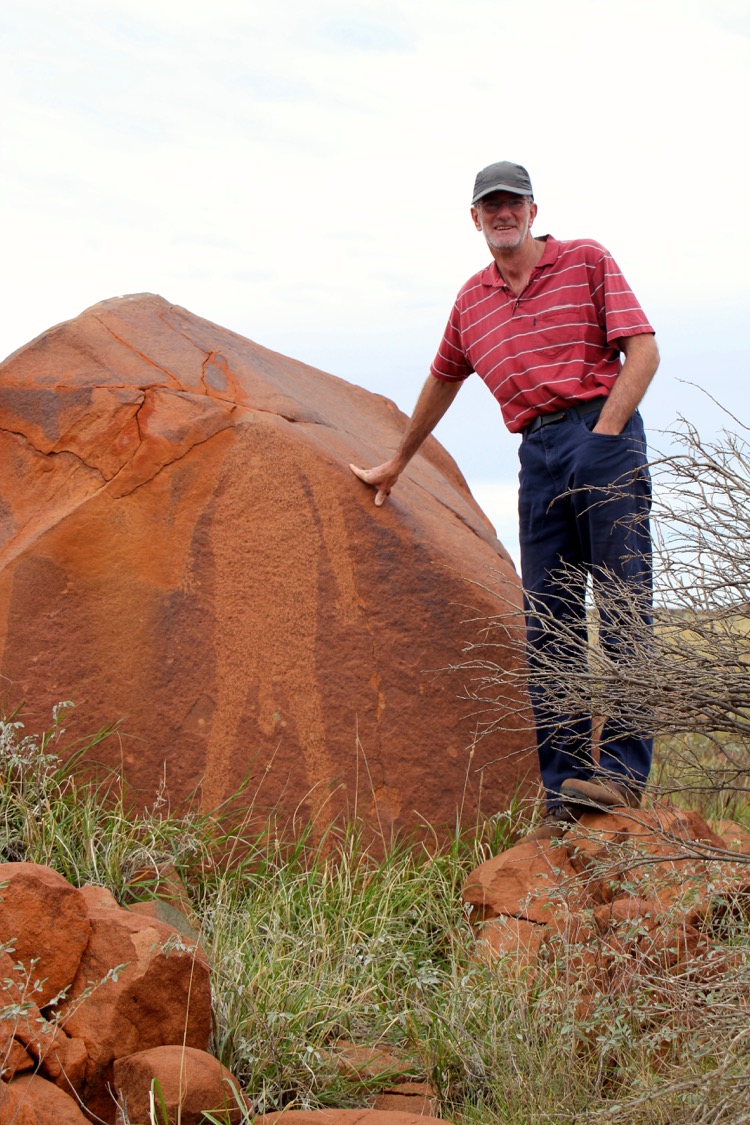 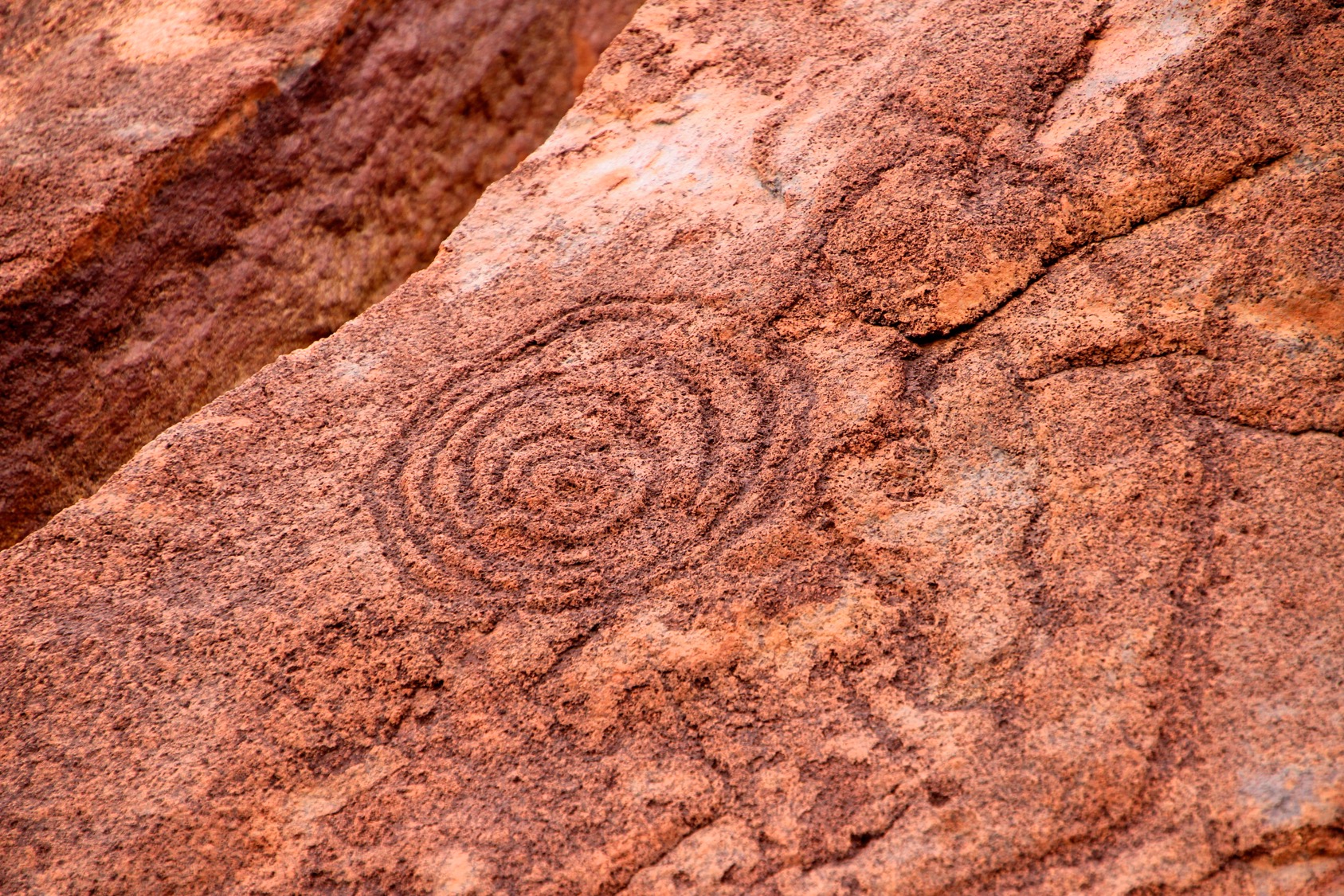 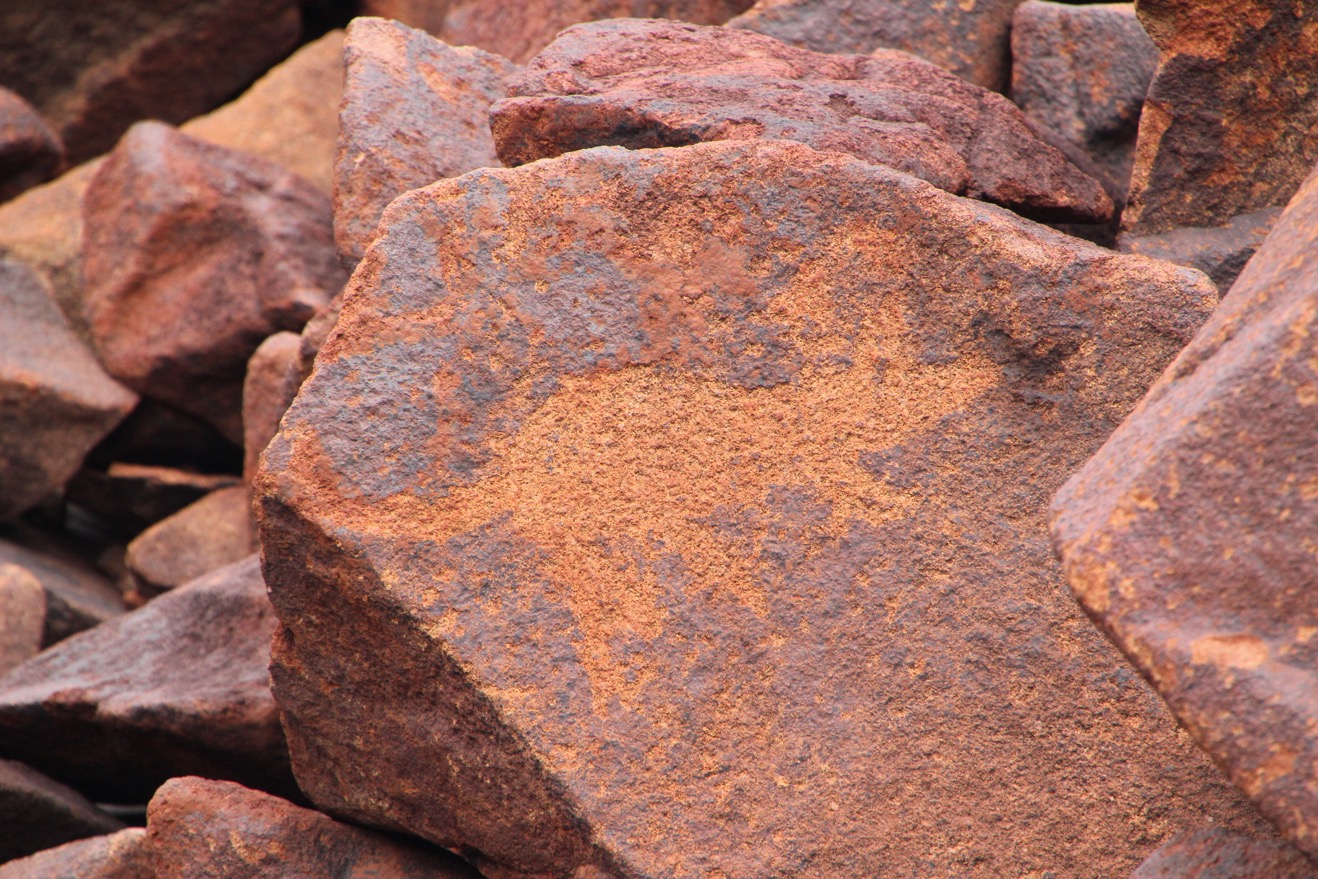 Petroglyphs
[Speaker Notes: Relatively common in the NW
Dampier Peninsular is one of the most significant petroglyph sites in the world

Tens of thousands...

Occasionally find them completely unexpectedly too]
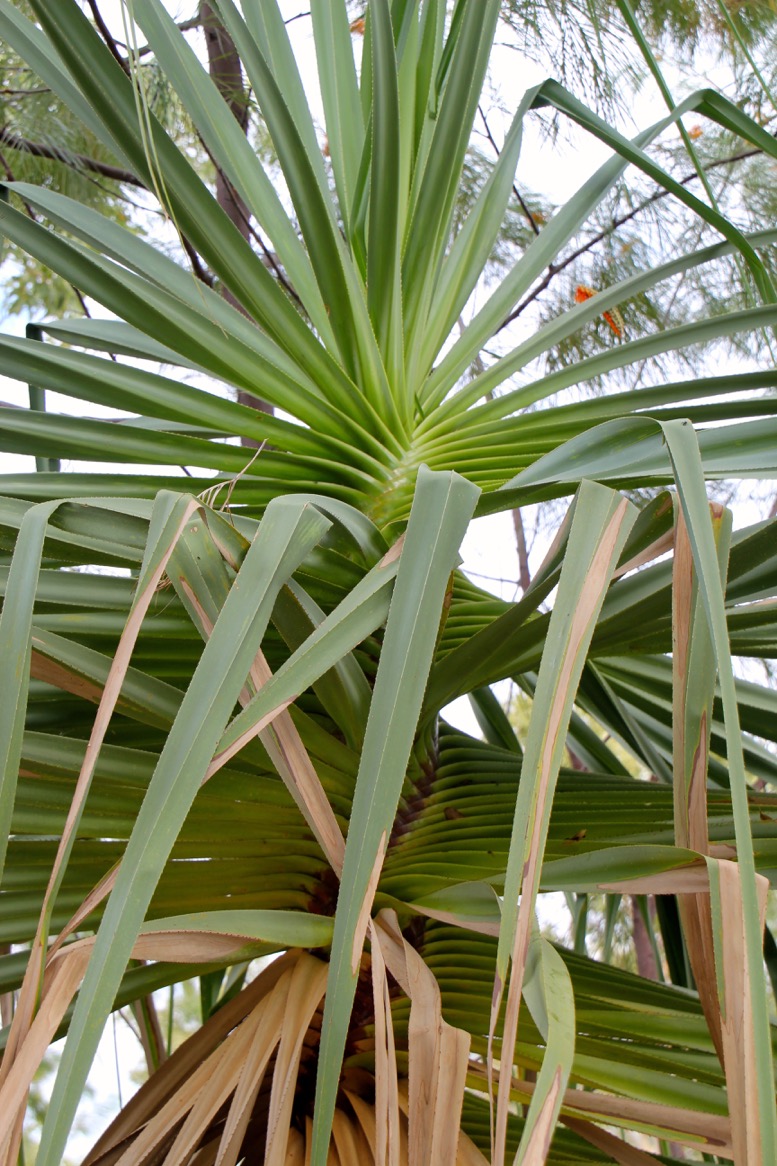 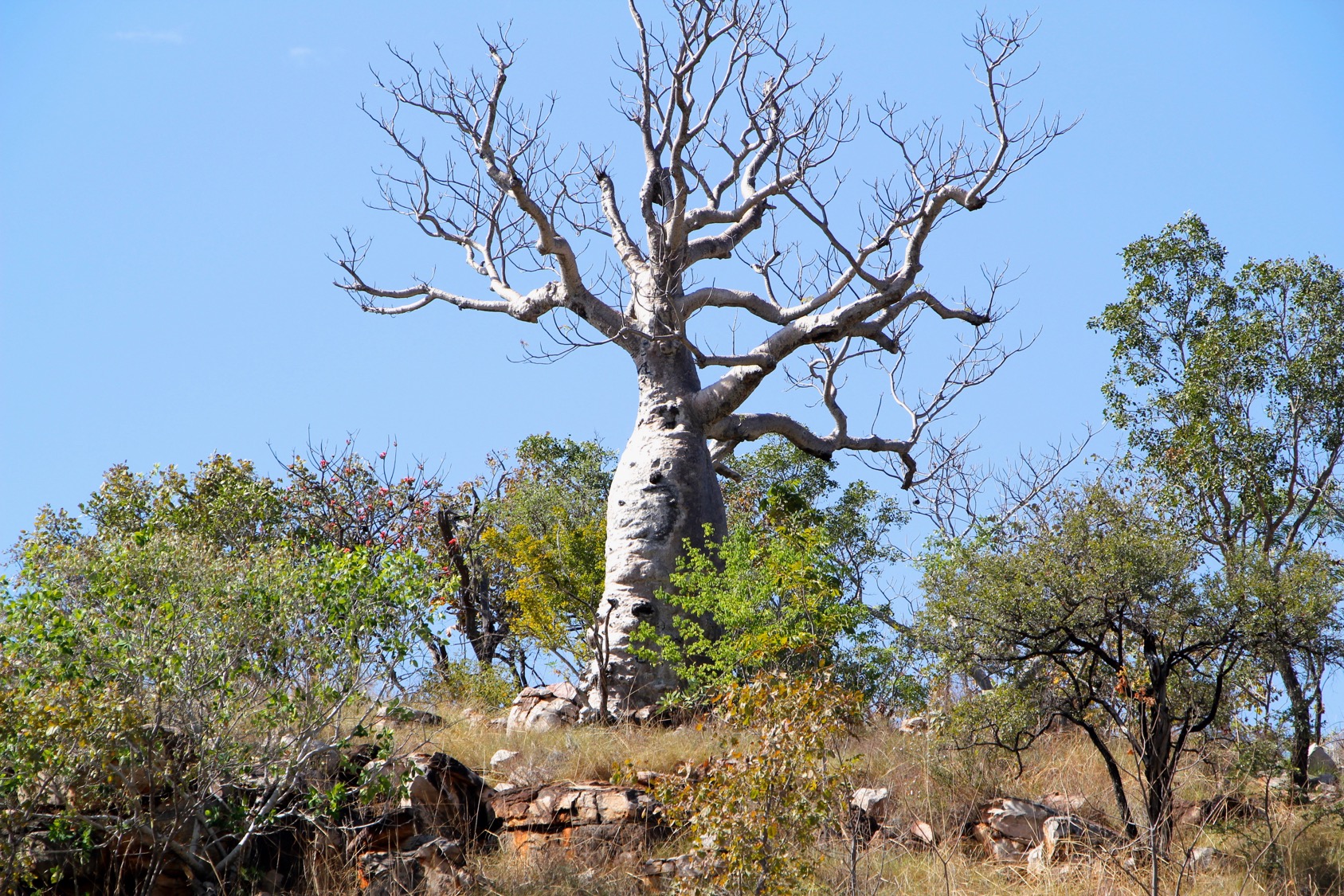 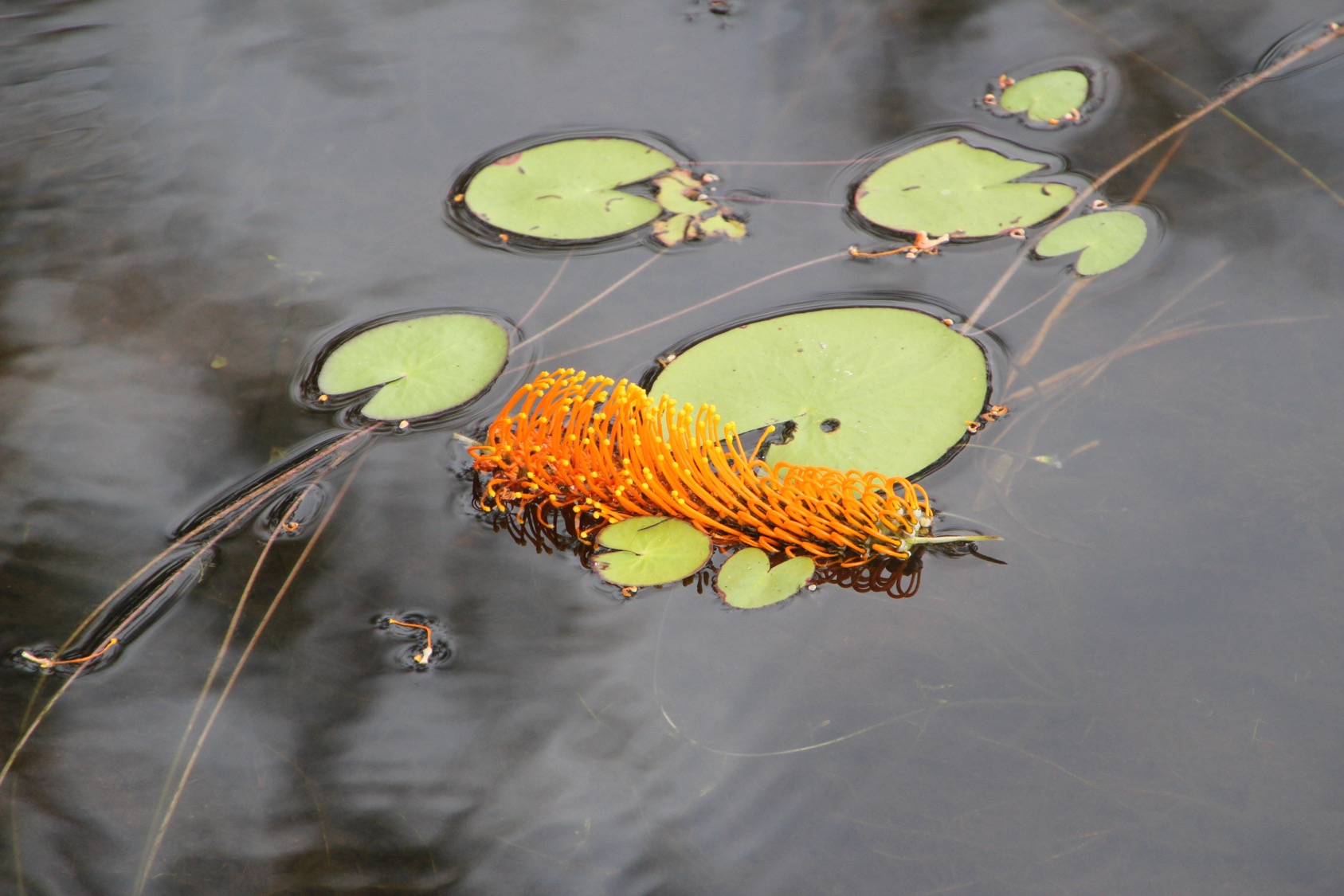 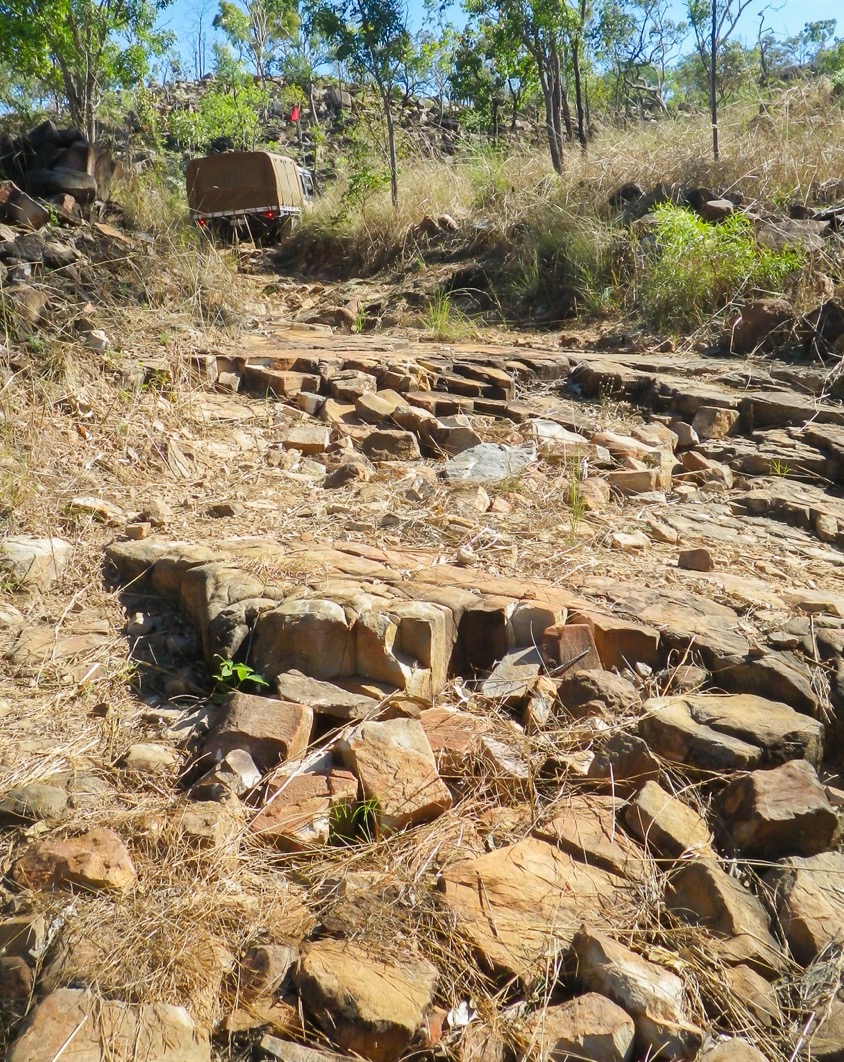 The Munja TracK& Bachsten Bush Camp
[Speaker Notes: 220 km private track
145 km from Mt Elizabeth to Bachsten Creek Bush Camp
2 day wait to dry out from rain
7 hours to drive to the camp
Open for ~3 months / year – rebuild creek crossings after the wet season (June) and run away from the march flies (September)
Caretaker couple, ~3 primitive huts, ~10 campsites, a wood fired donkey boiler, and a stunning location

Bush air strip 4 hours drive away (further along the track)]
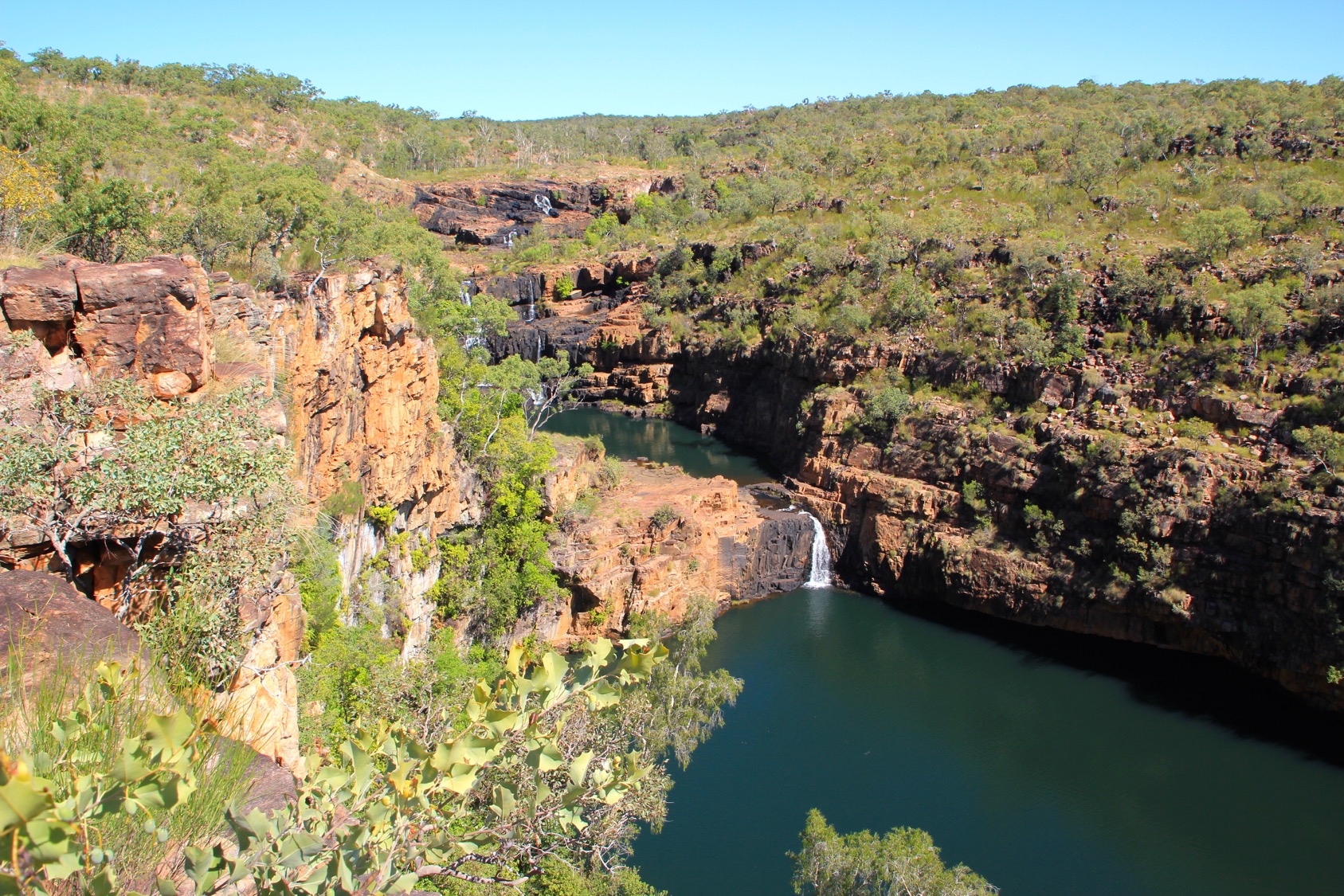 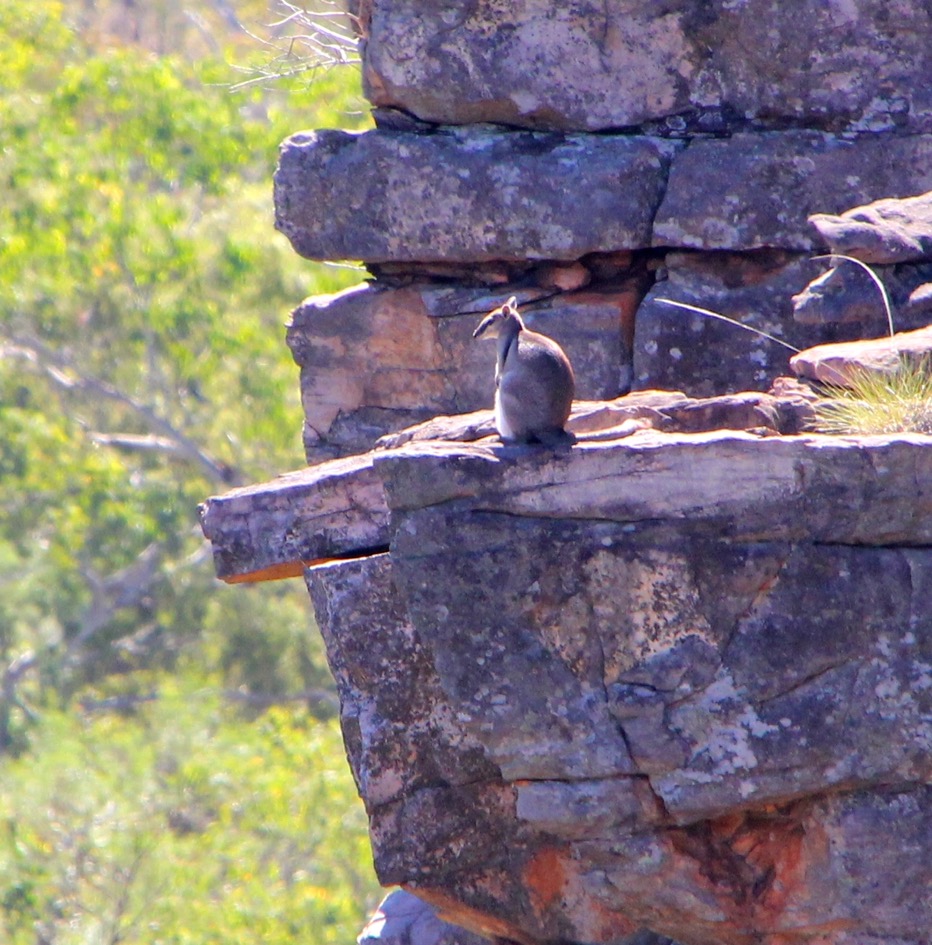 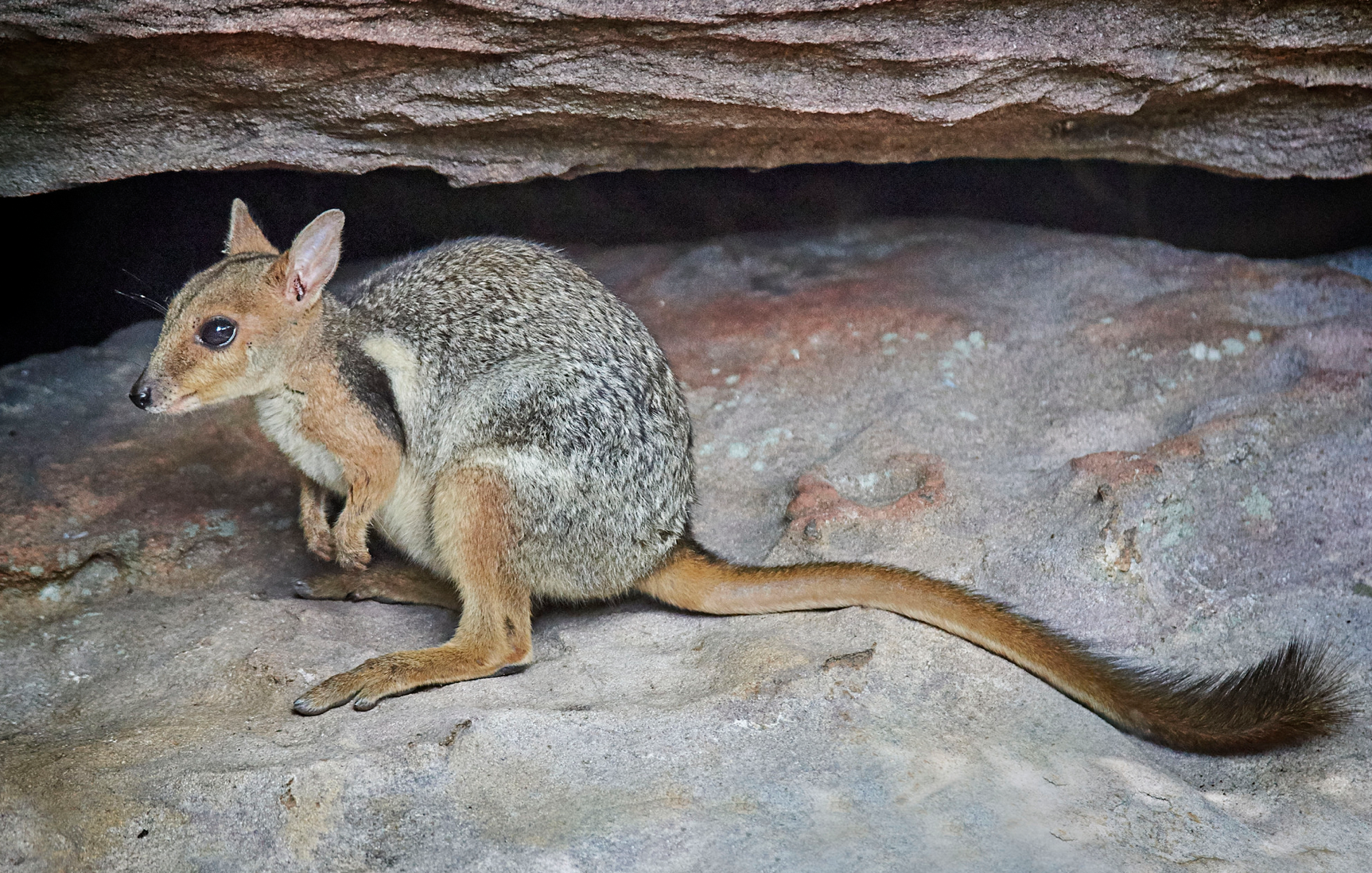 Mud Map #1
[Speaker Notes: The creek loop

Short-eared rock wallaby
Nabarlek - Pygmy rock wallaby]
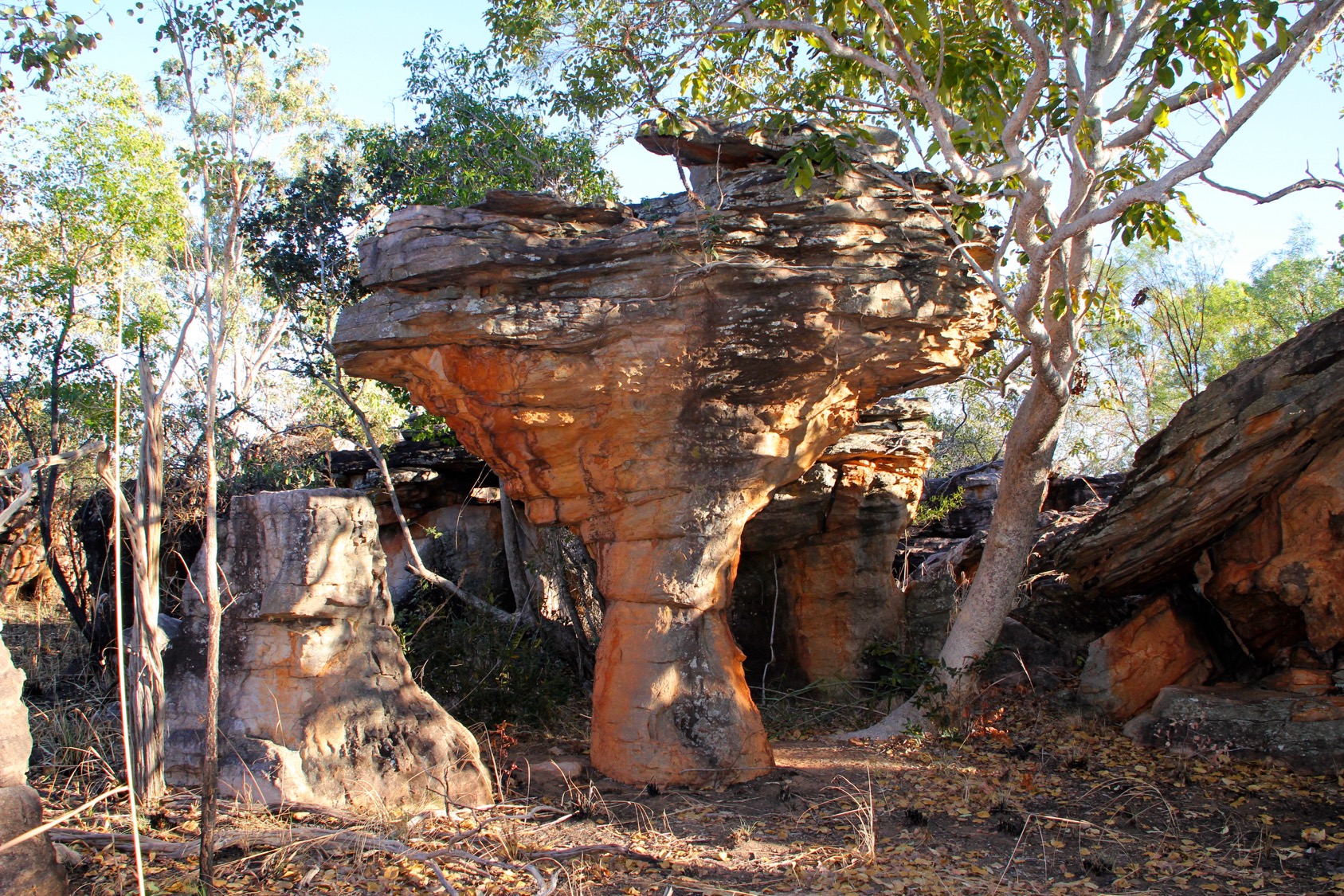 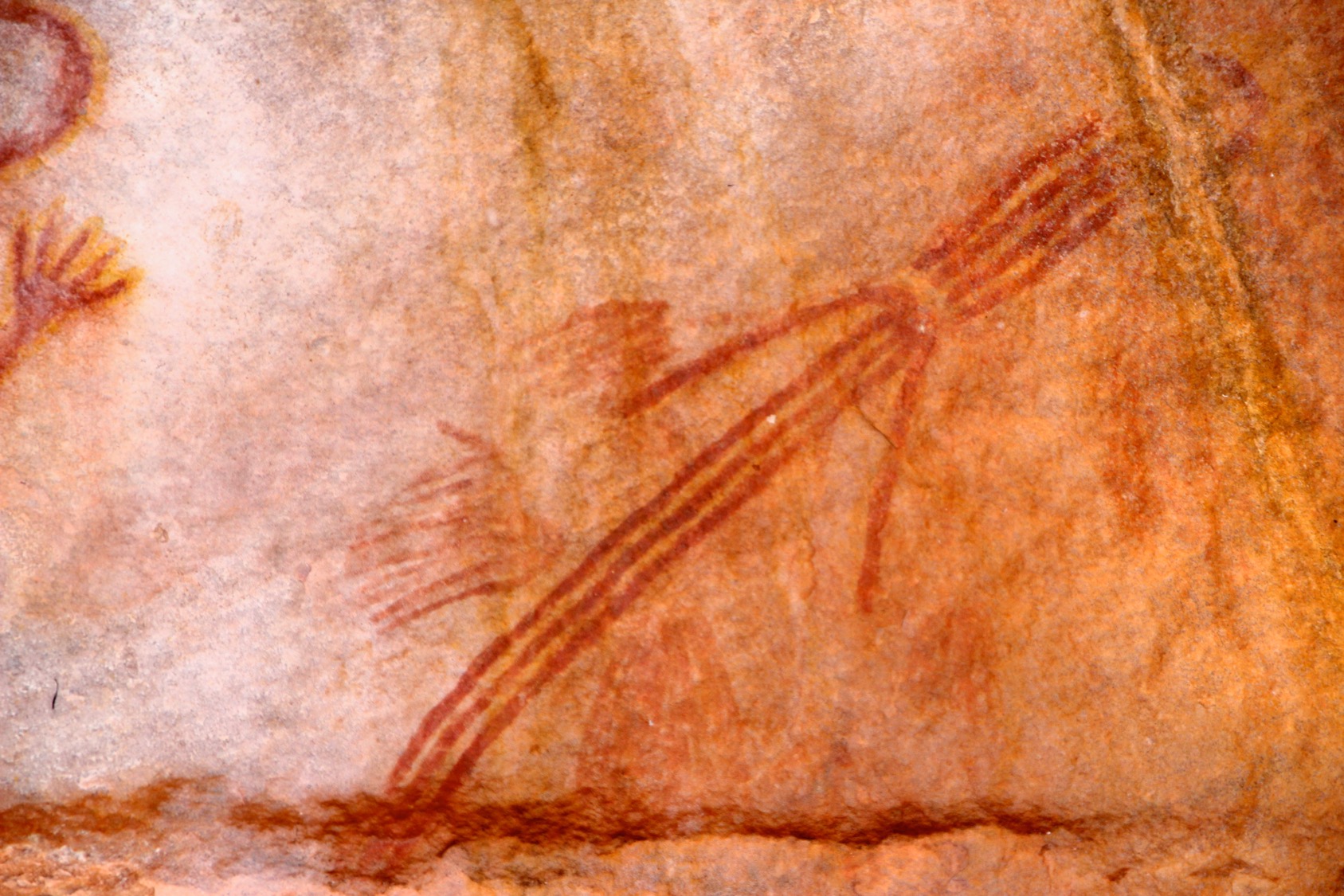 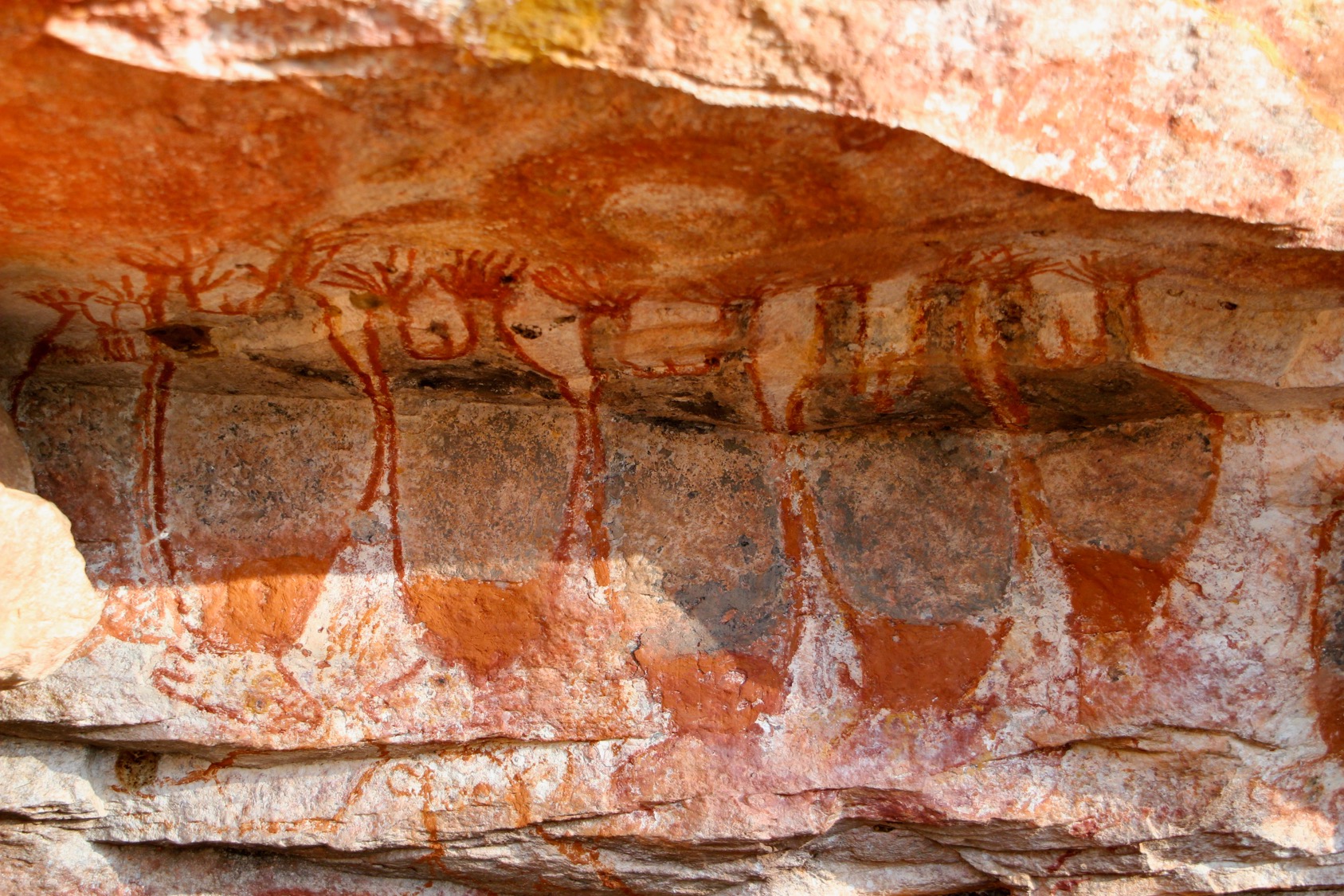 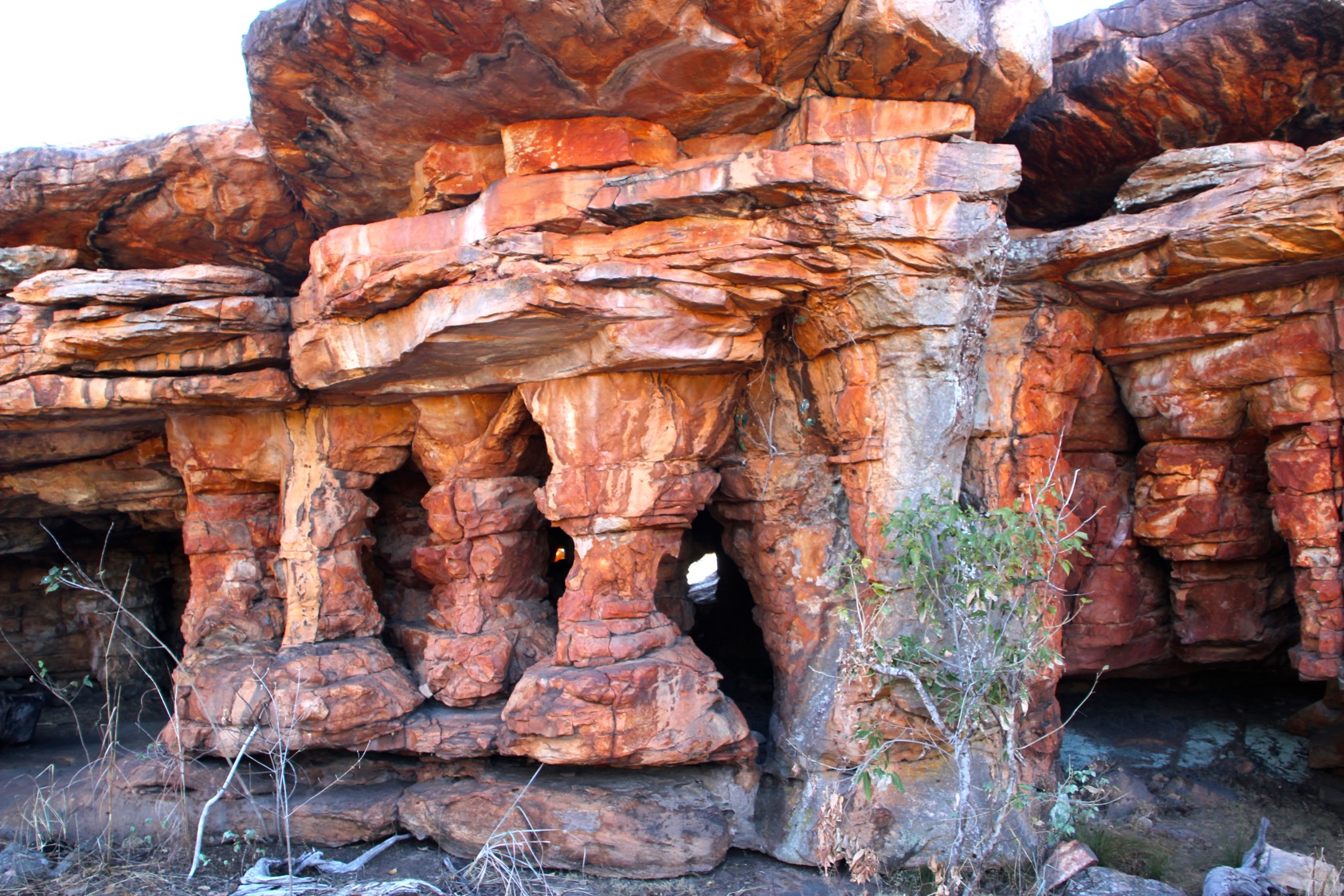 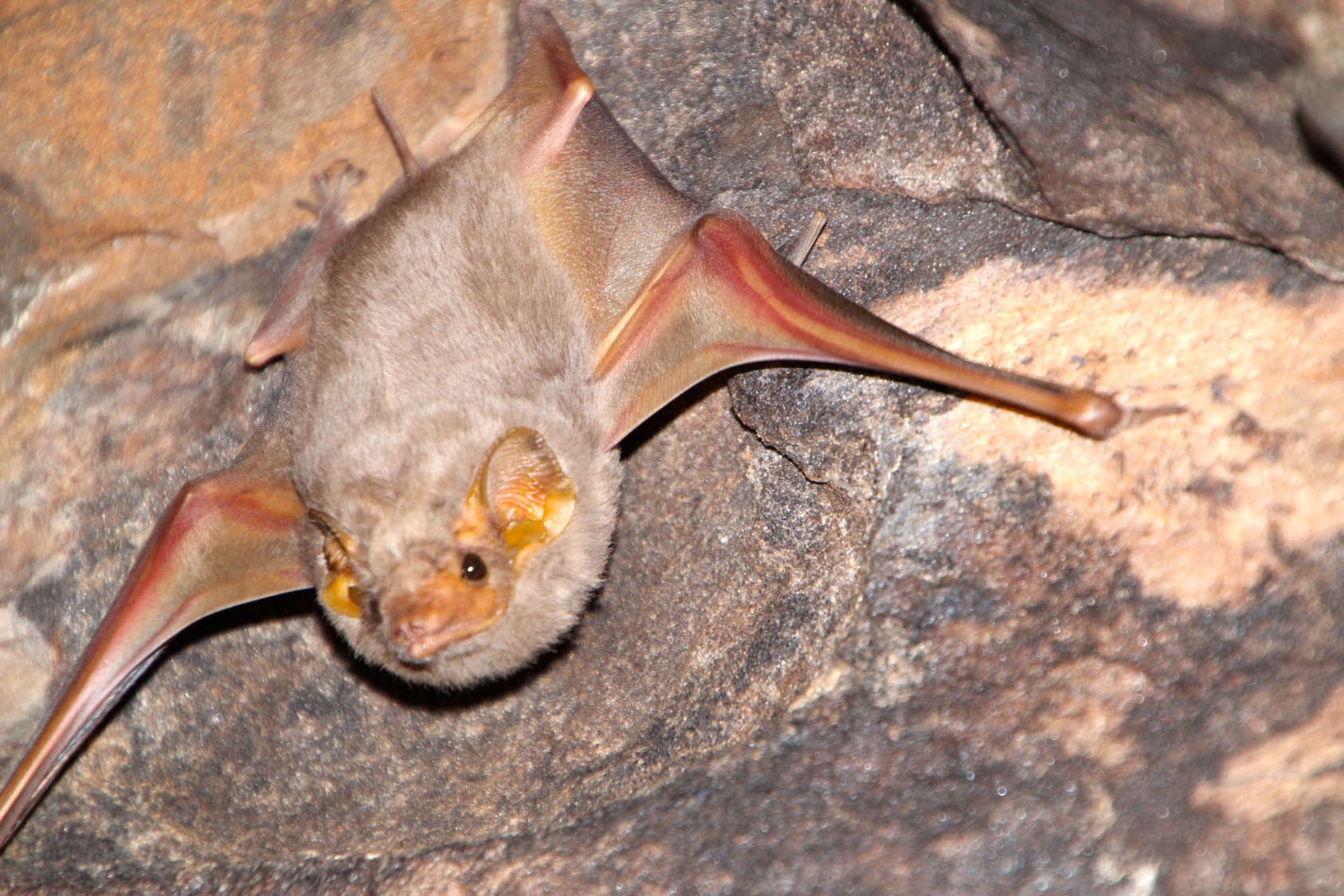 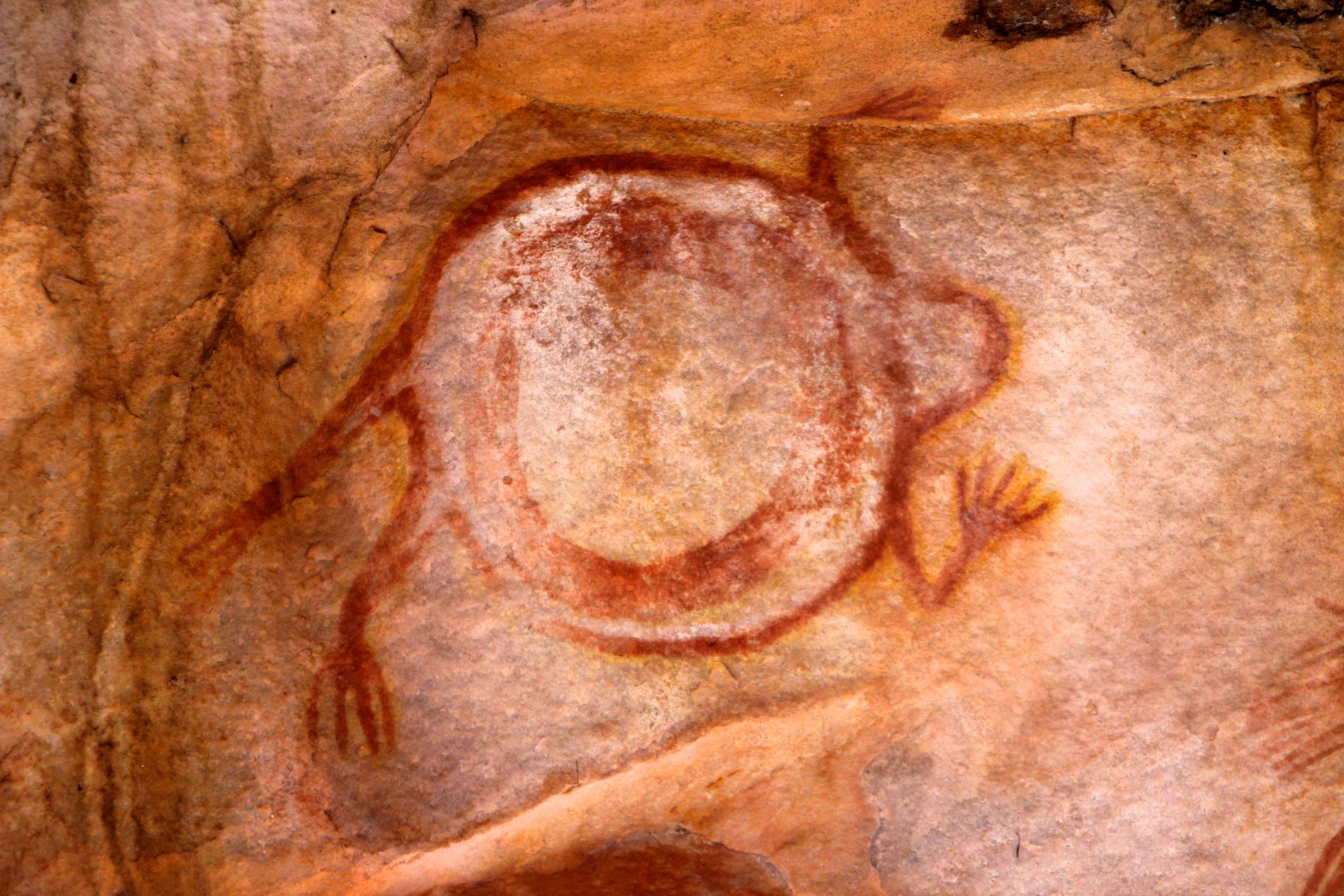 Mud Map #2
[Speaker Notes: Honeycomb rocks]
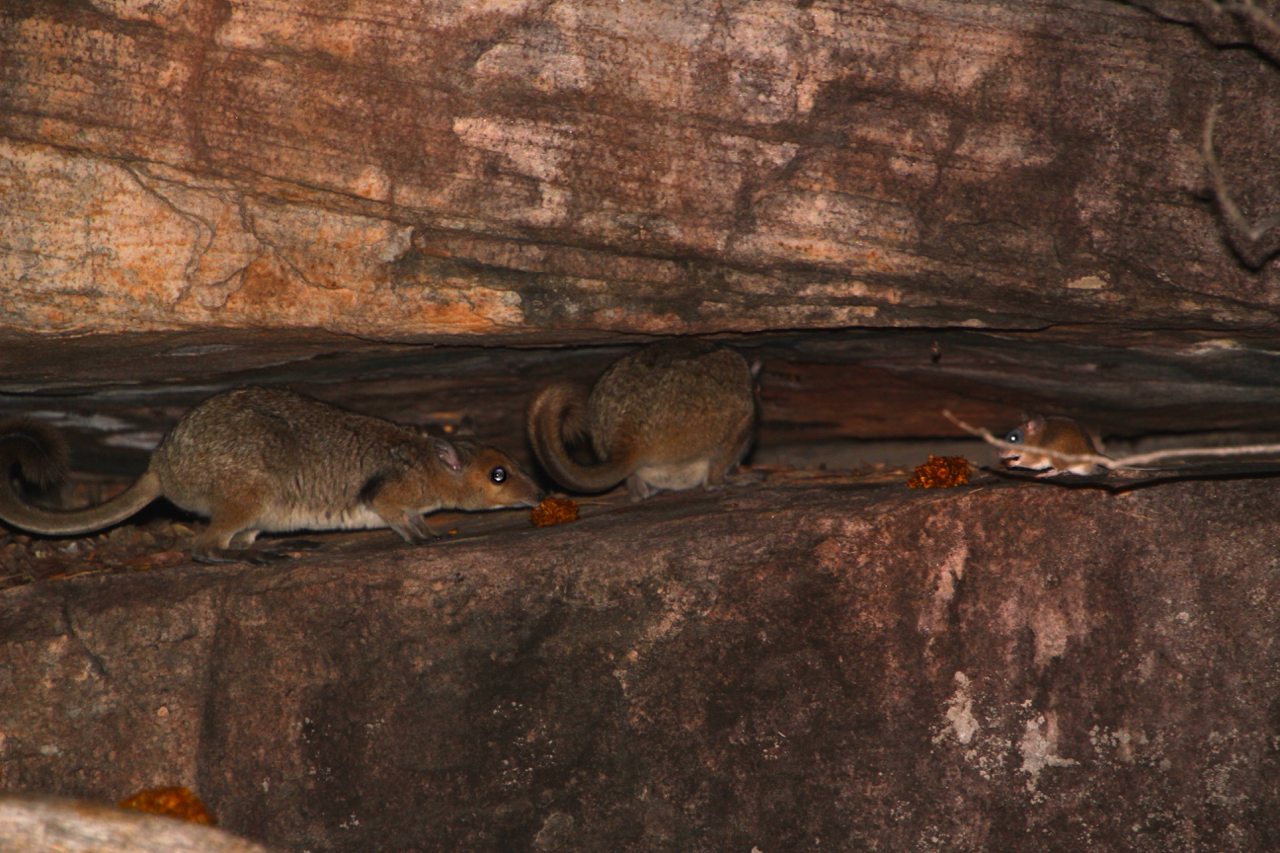 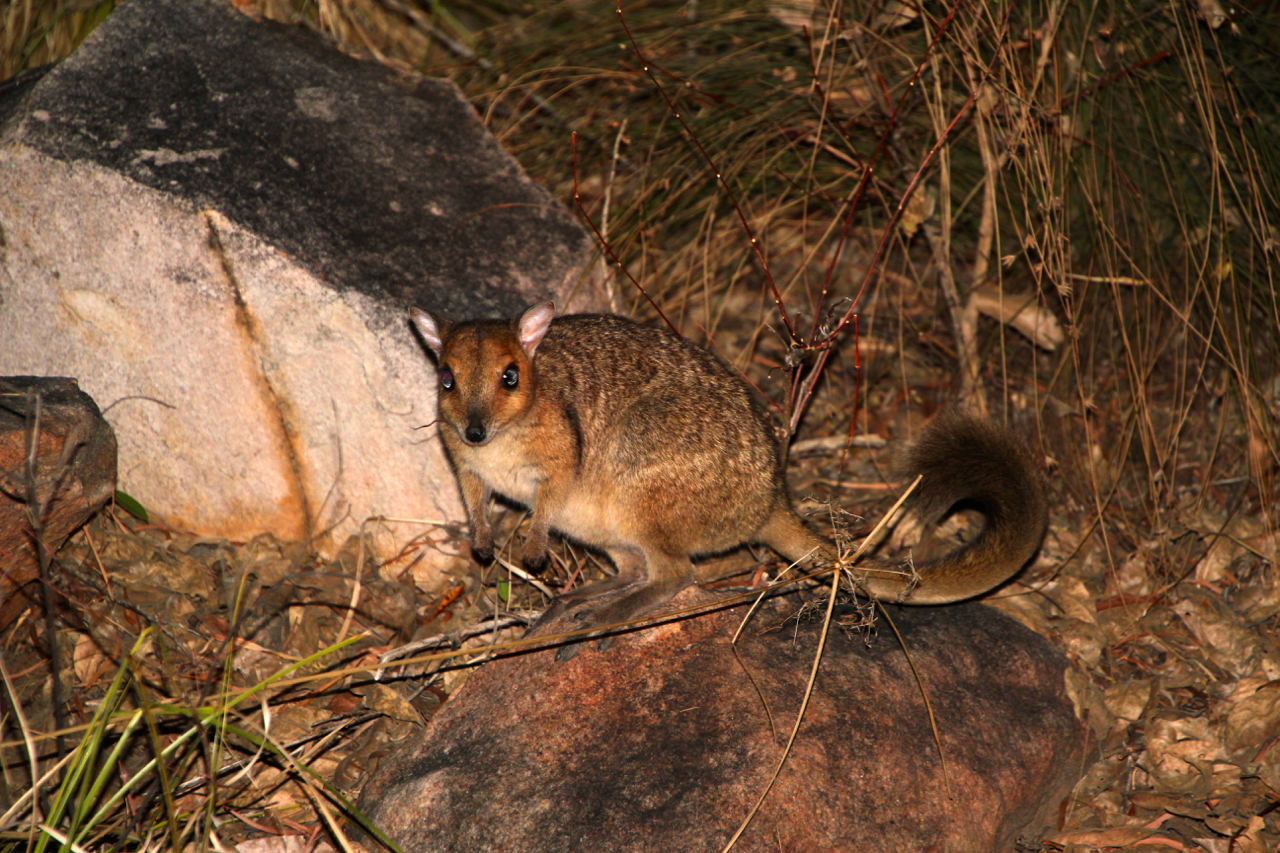 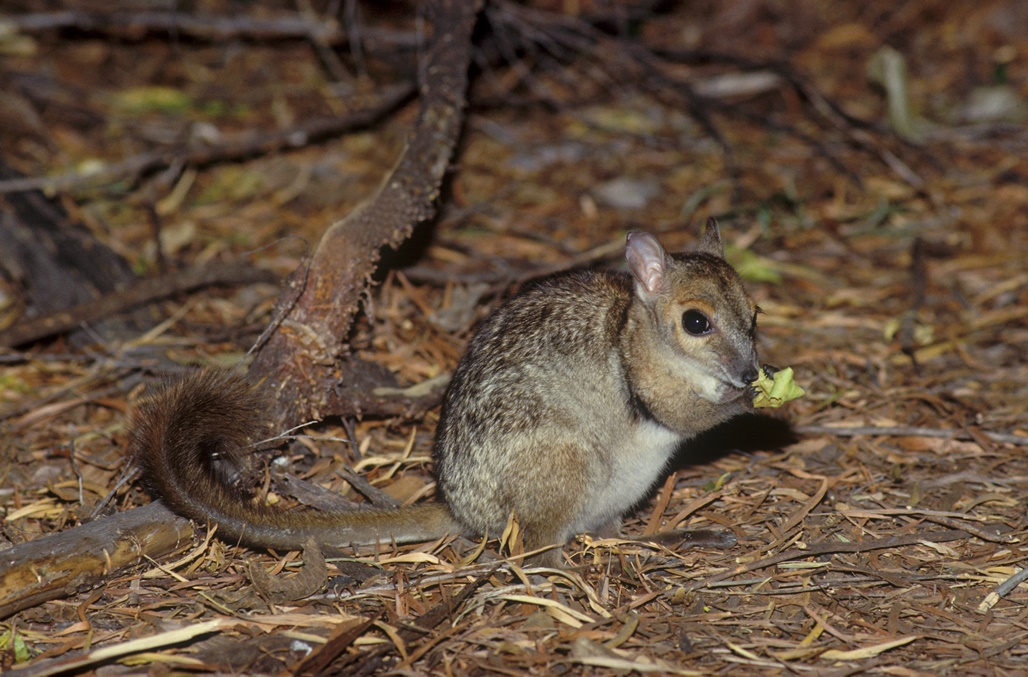 The Red Light District
[Speaker Notes: Monjon, Kimberley rock rat]
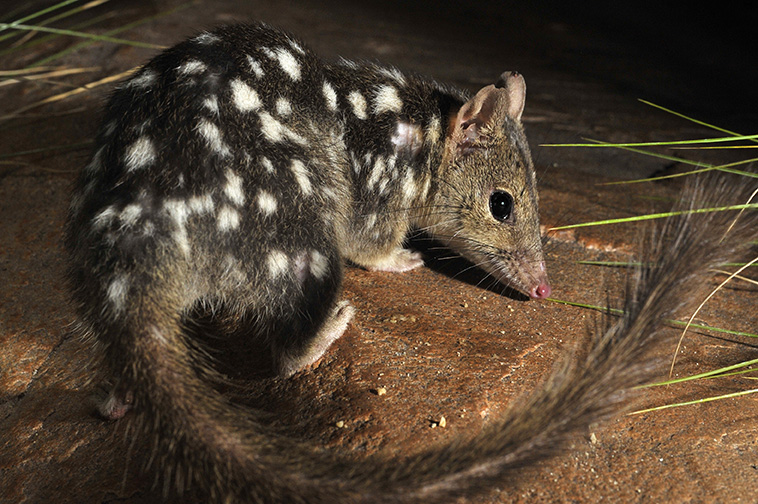 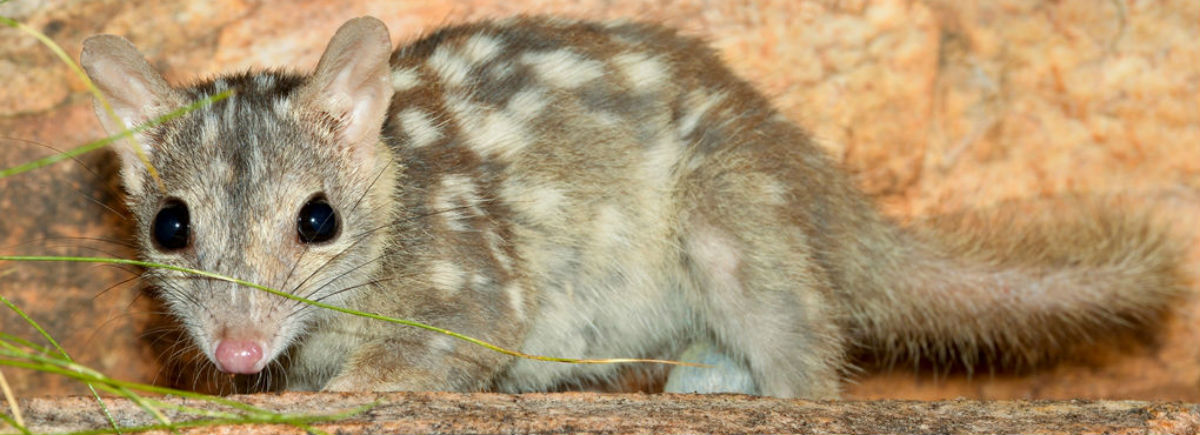 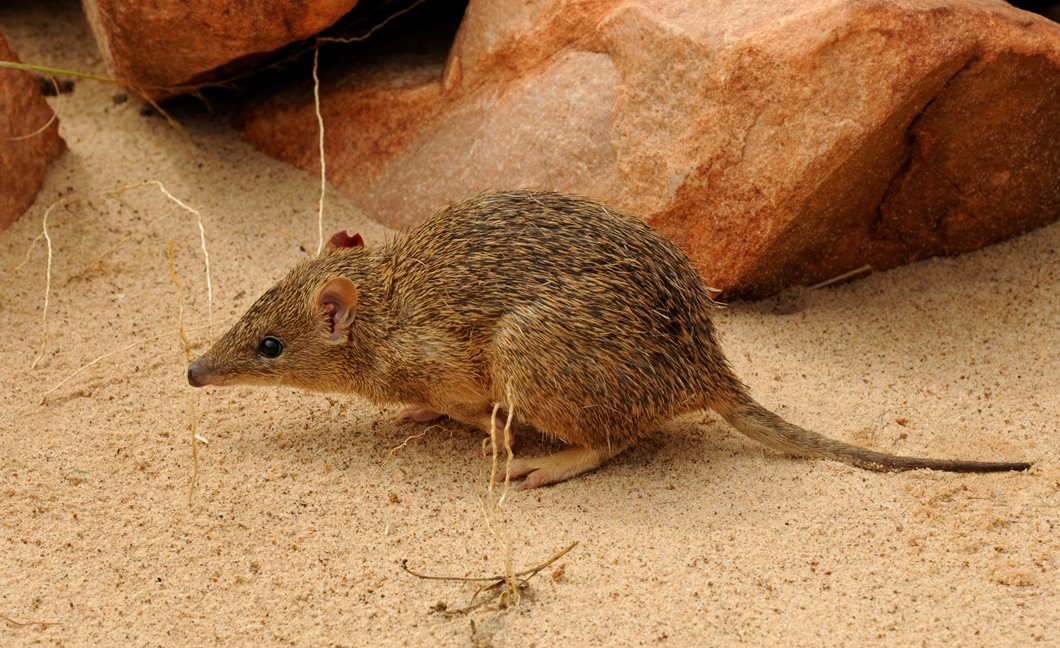 Campsite entertainment
[Speaker Notes: Golden bandicoot

Northern quoll

Nationally endangered, locally prolific]
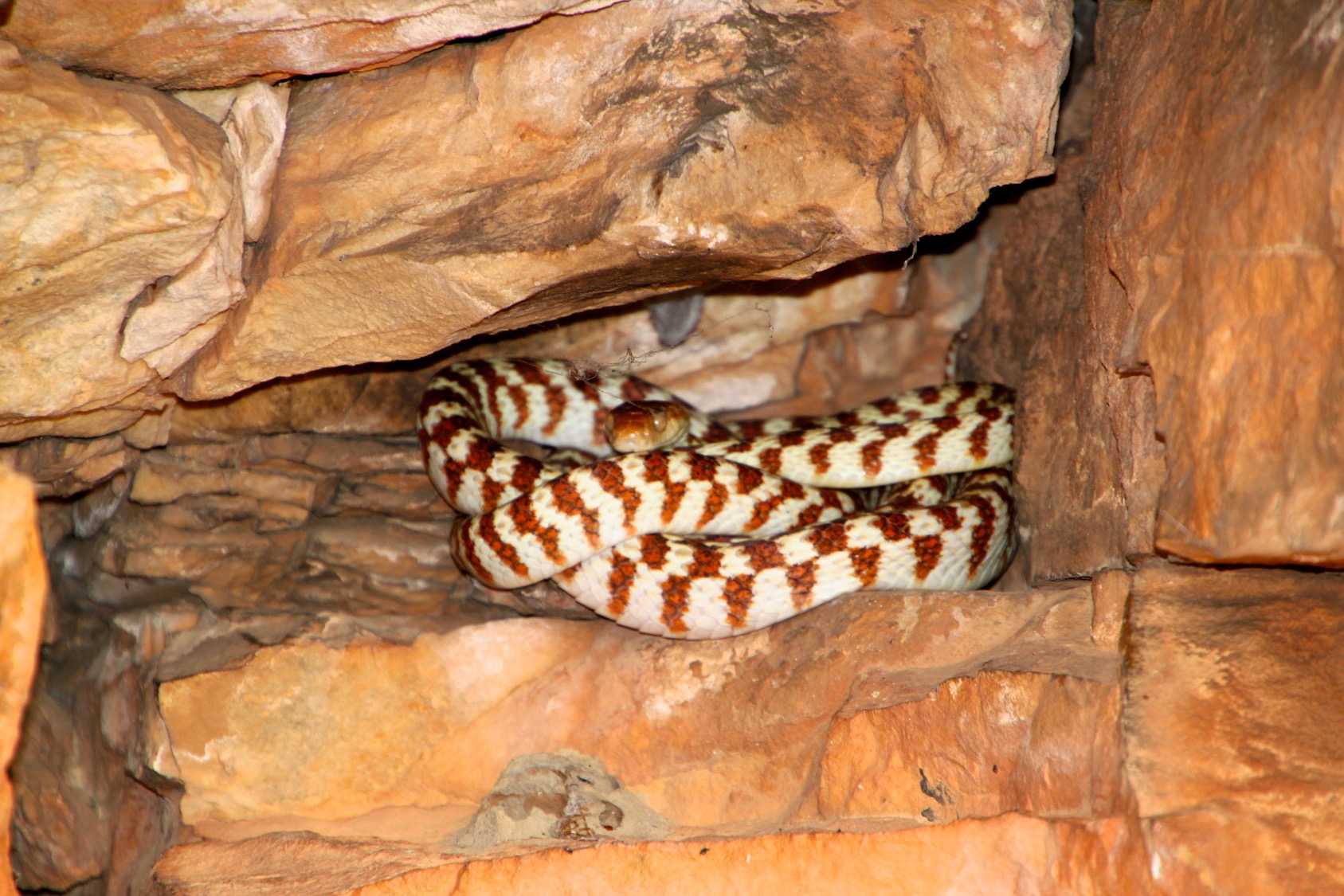 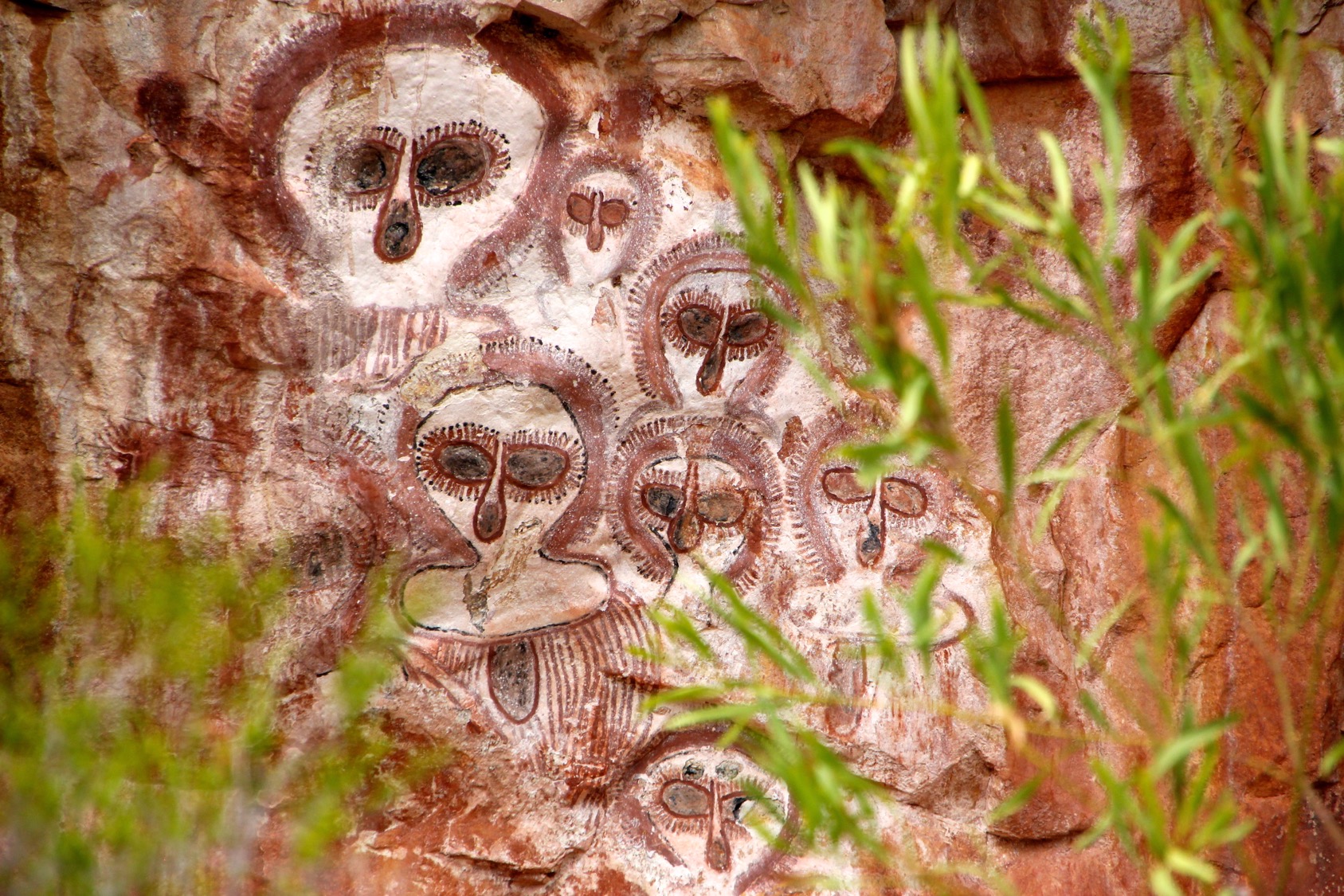 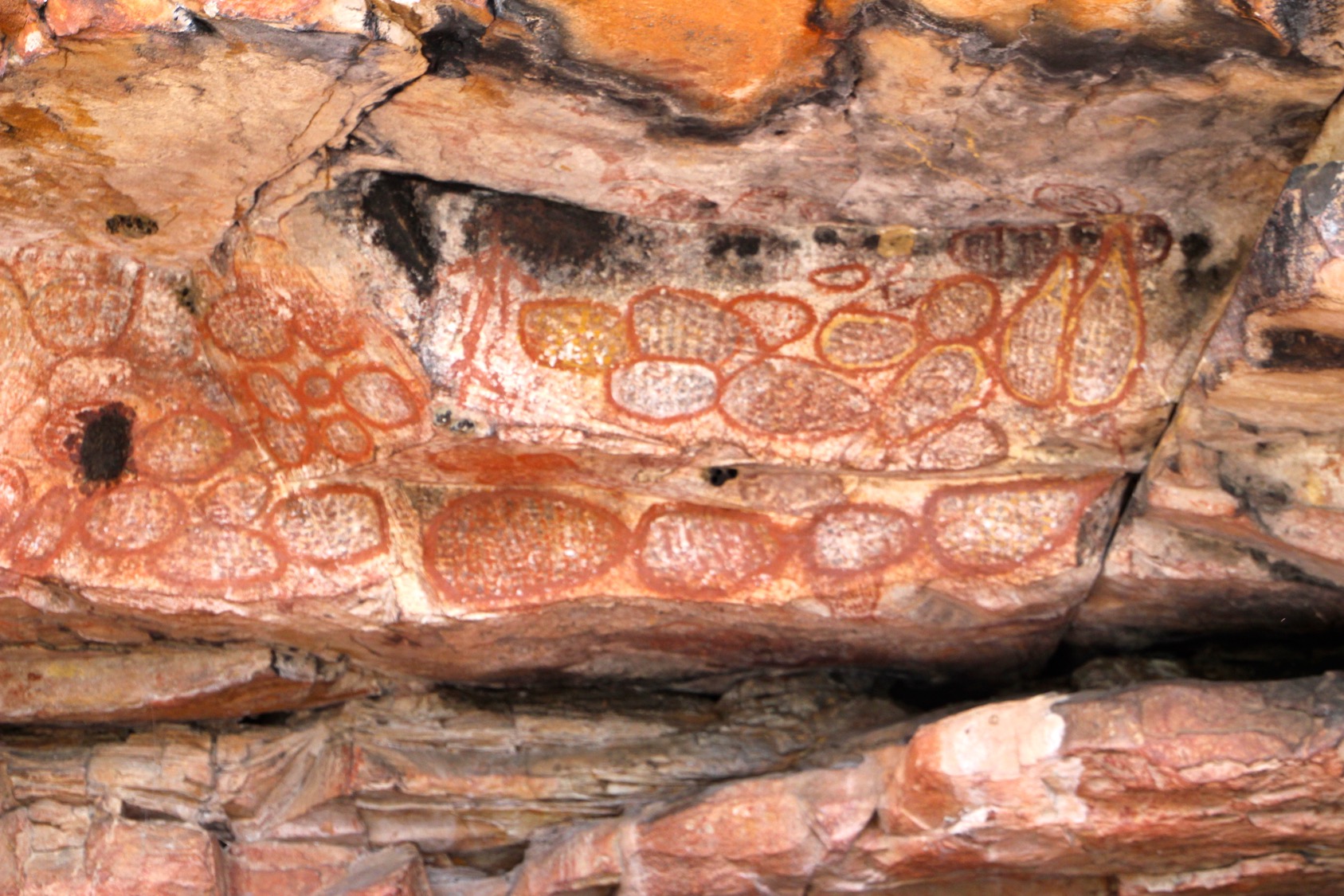 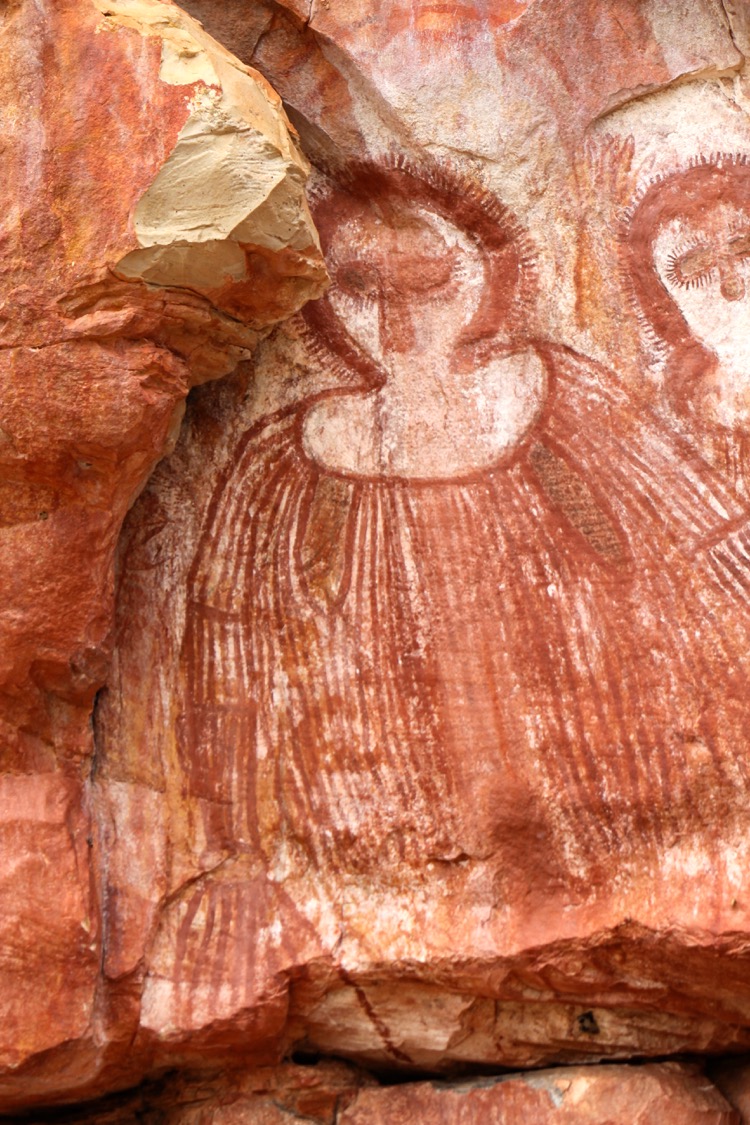 Indigenous art
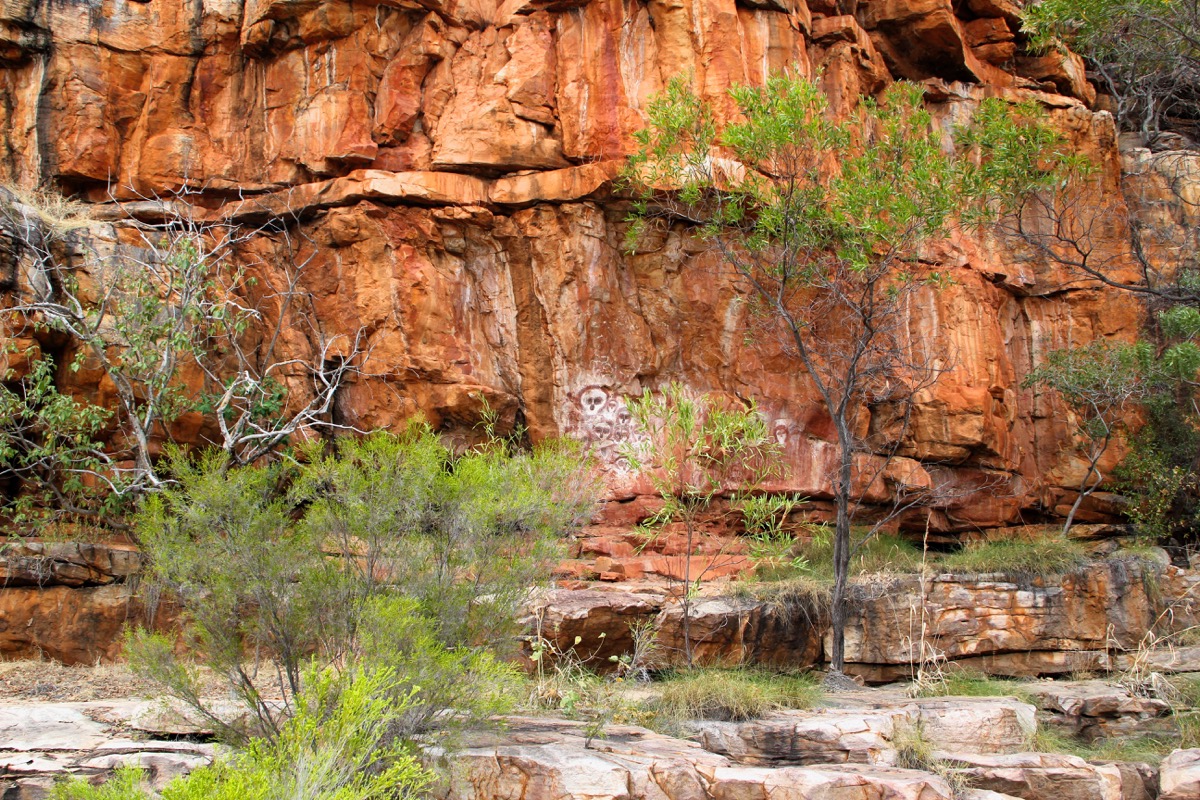 [Speaker Notes: Stimsons python]
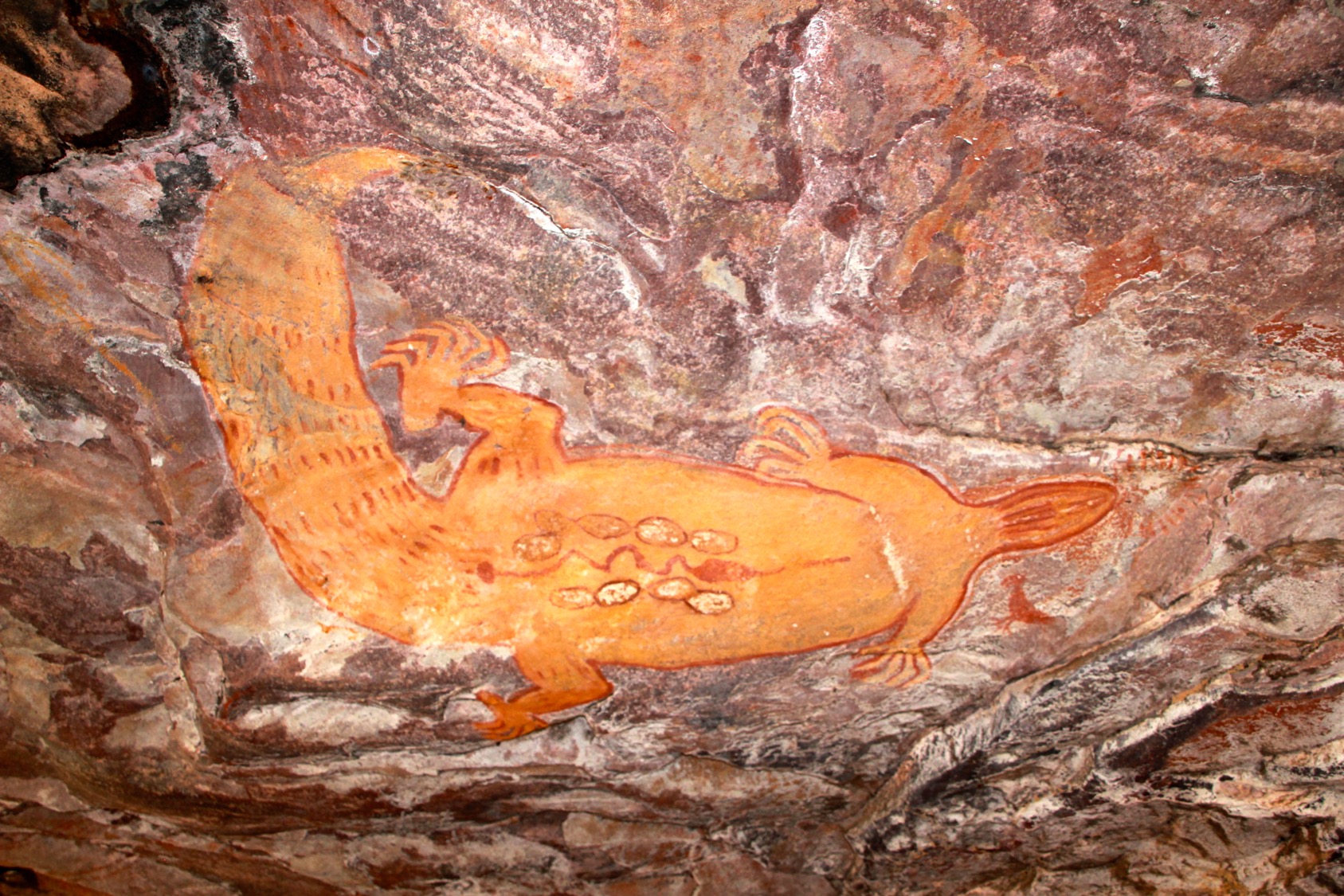 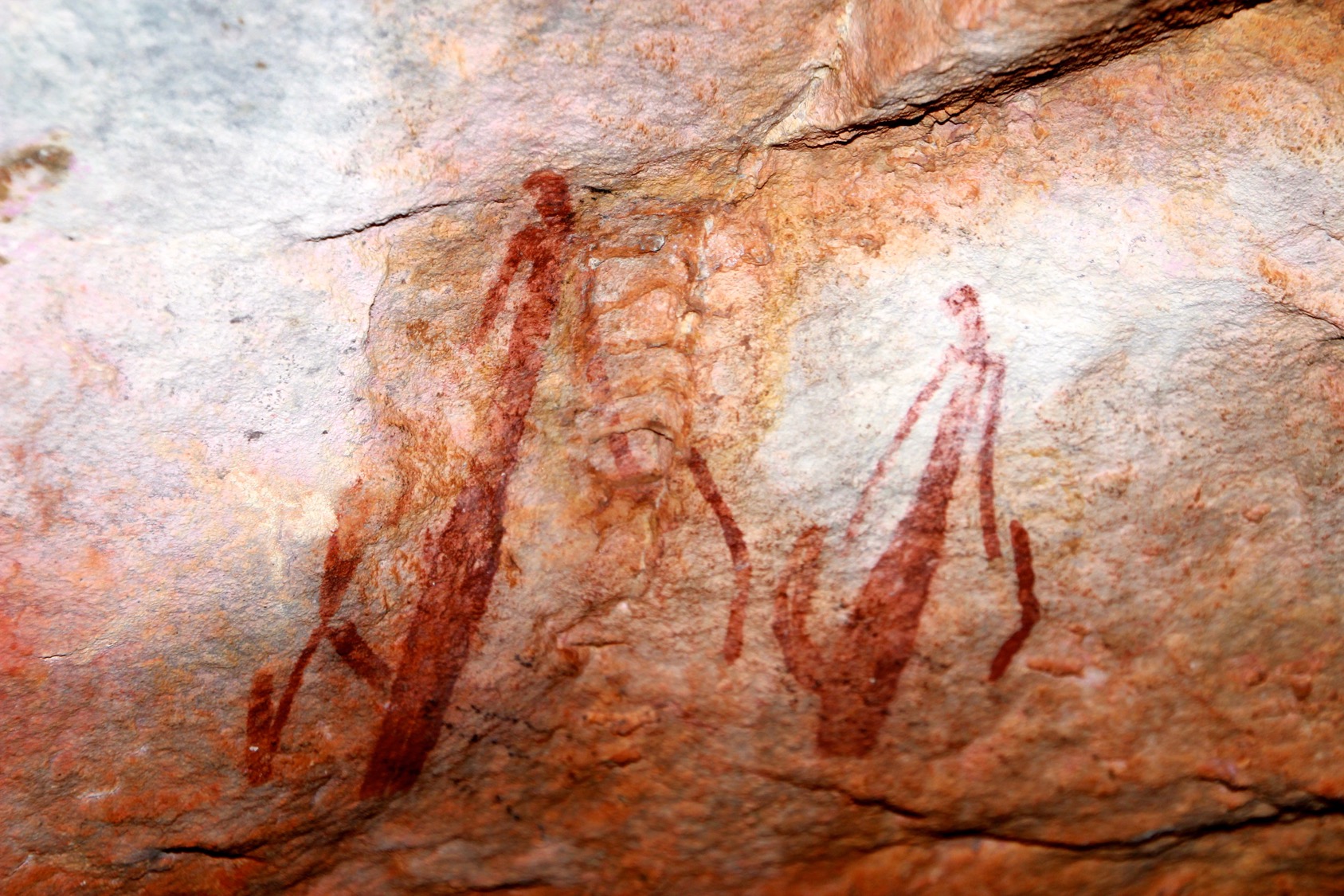 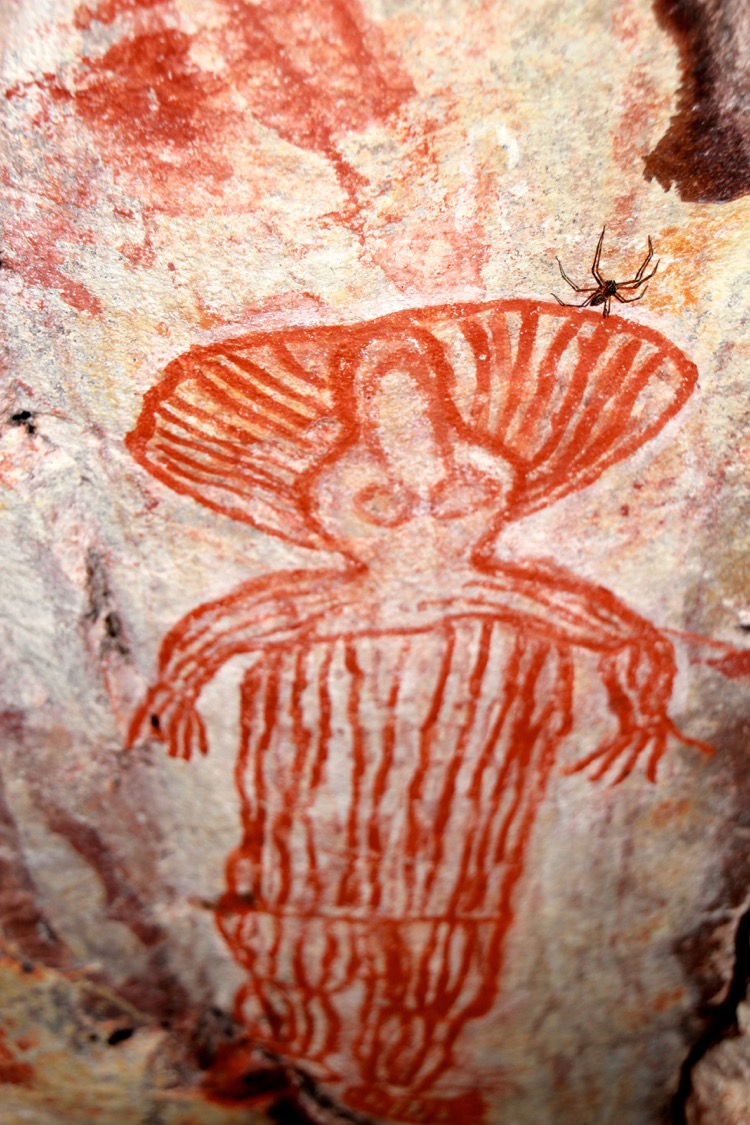 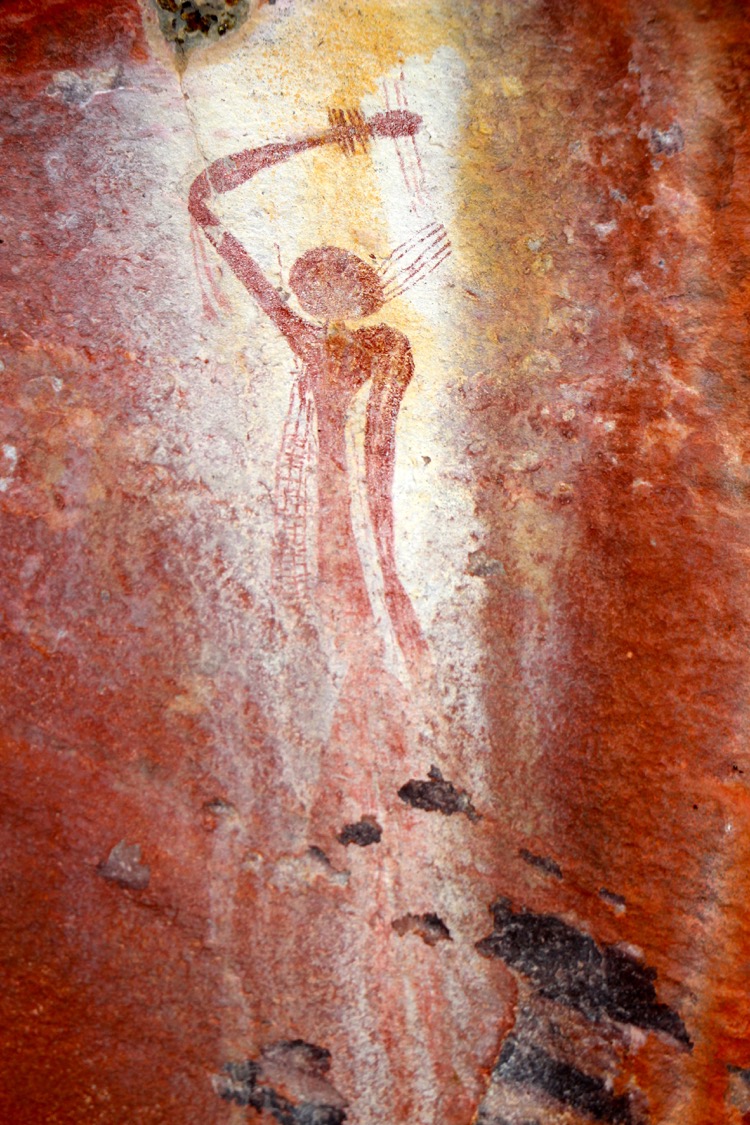 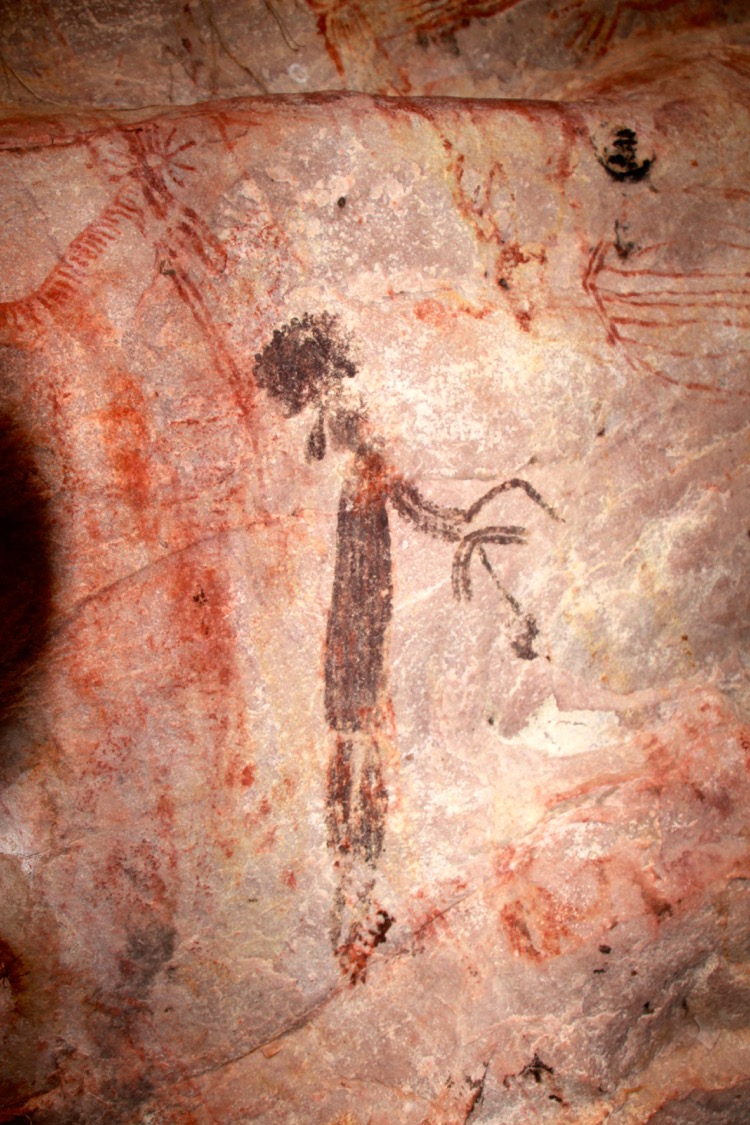 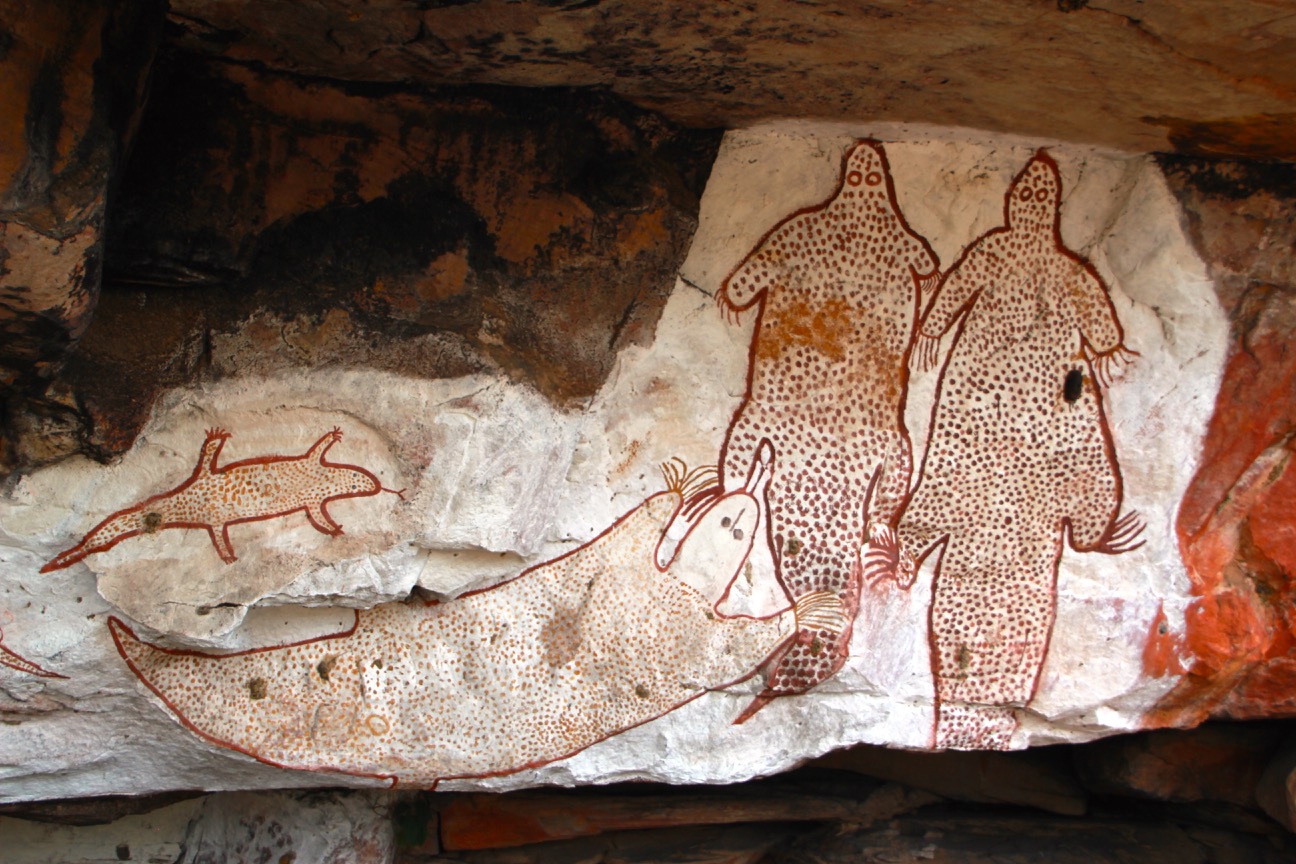 Different styles
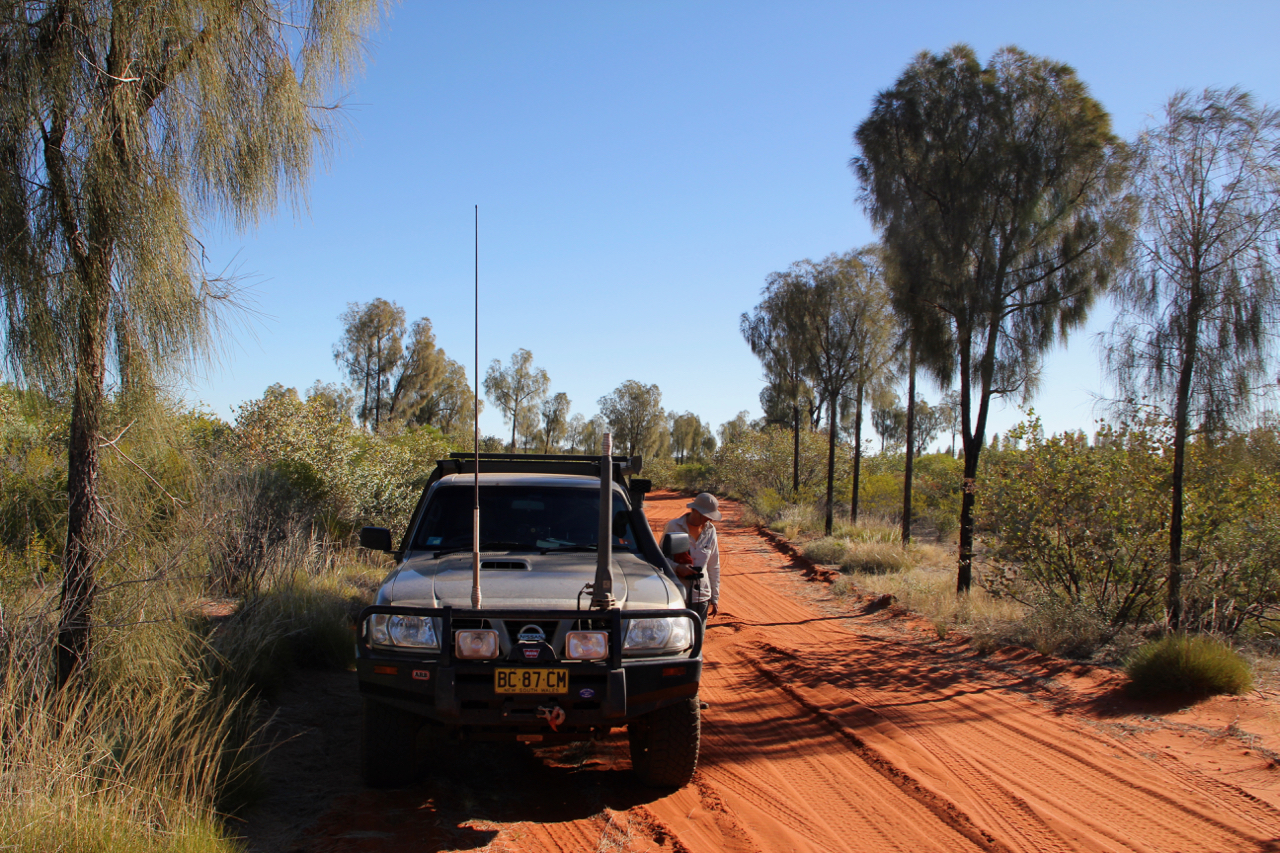 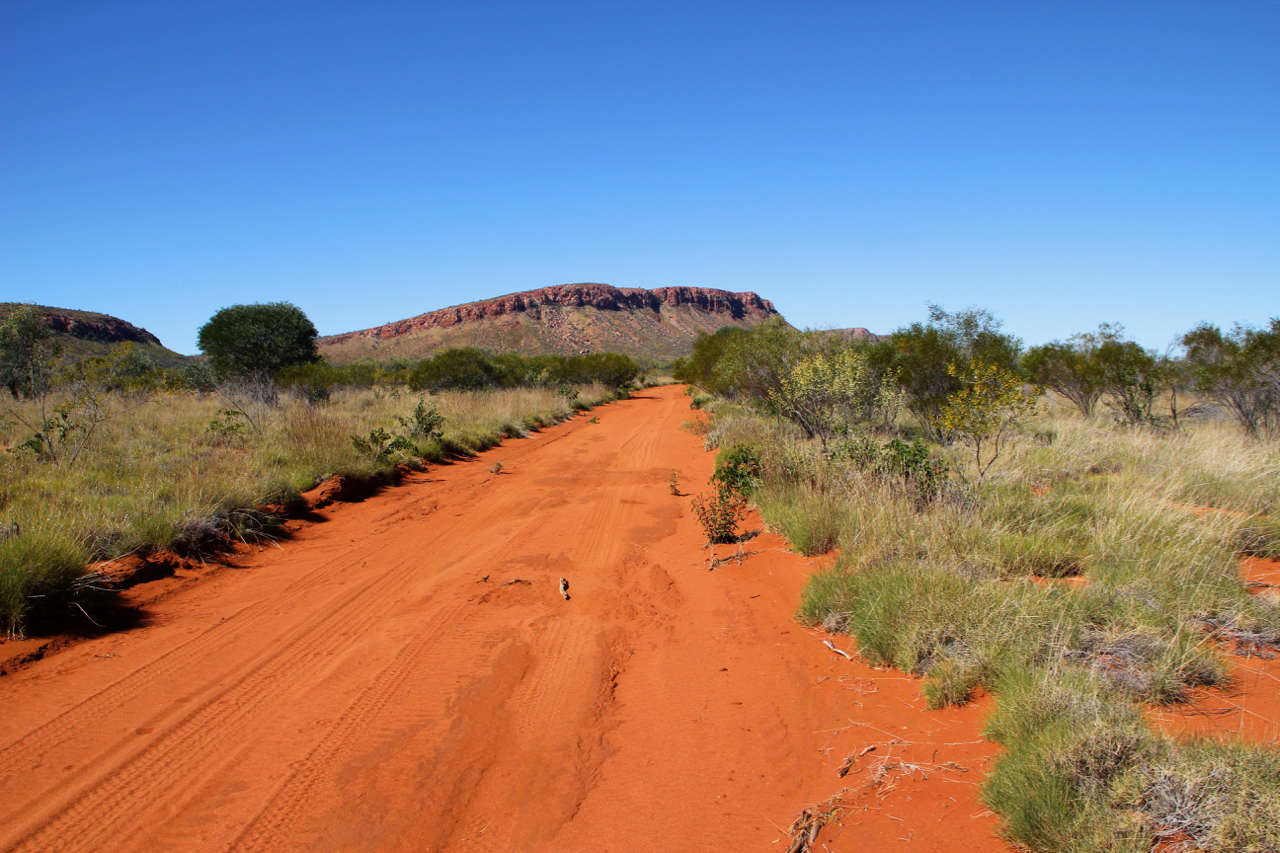 Newhaven Sanctuary
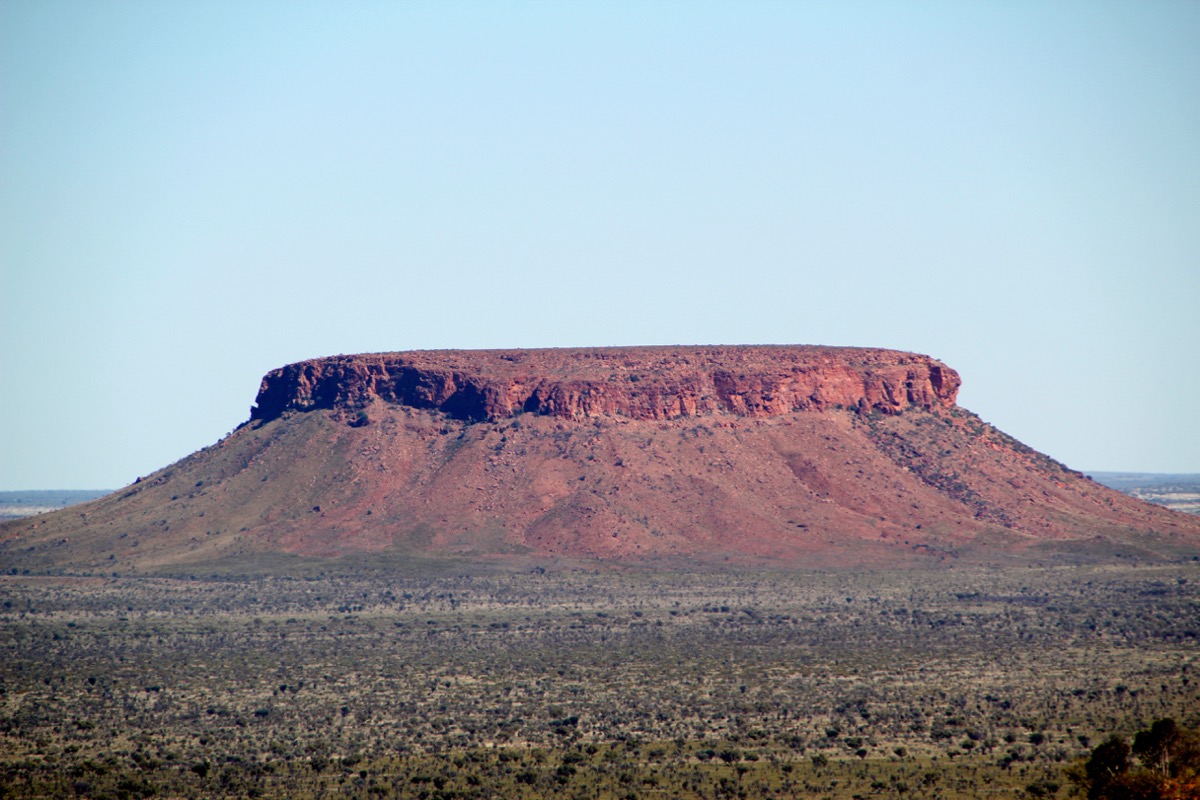 [Speaker Notes: Australian Wildlife Conservancy (Birdlife Australia) – privately owned

Newhaven – former cattle station

650,000 acres (250,000 ha)
18,000 miles2  (or 46,500 km2)

135 miles x 135 miles (220 x 220 km)

AWC manage 11.63 million acres (4.65 million ha) across Australia]
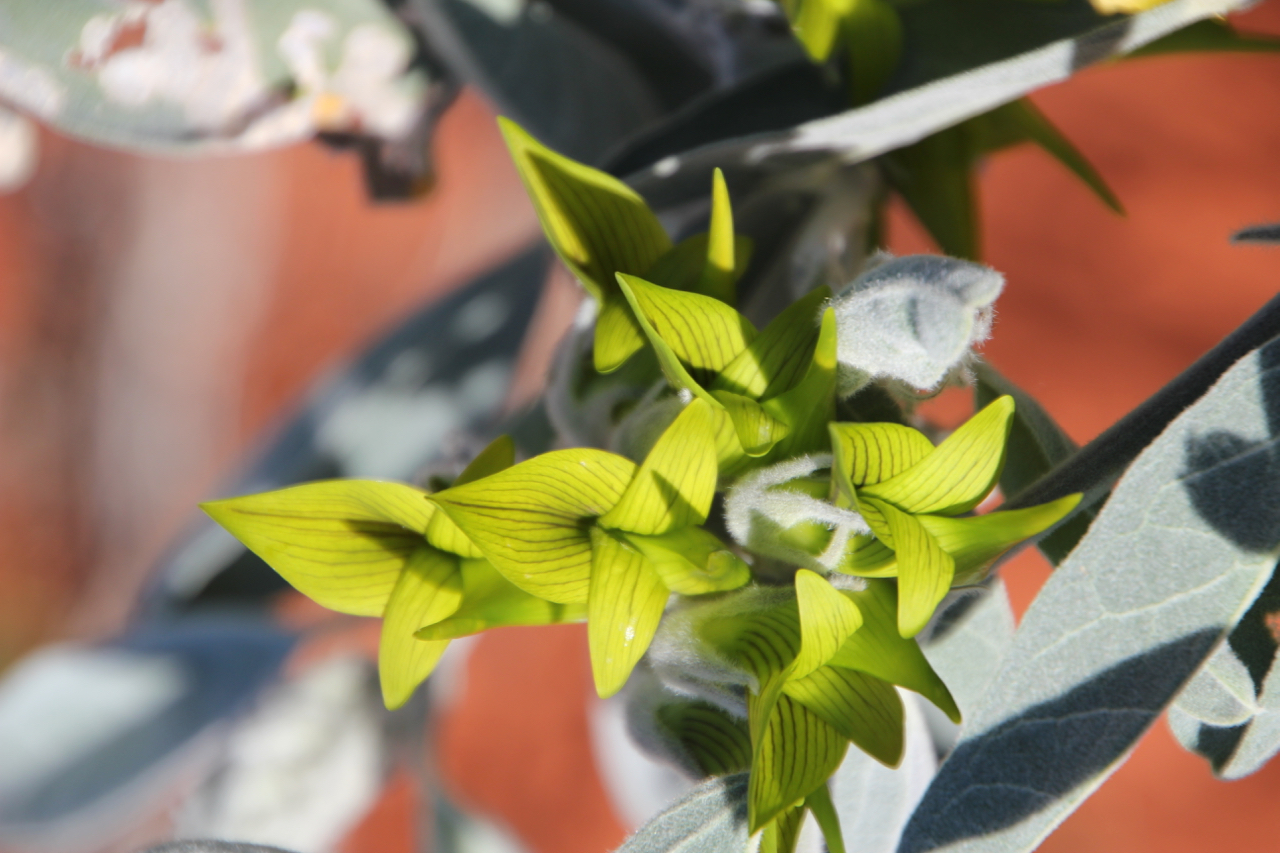 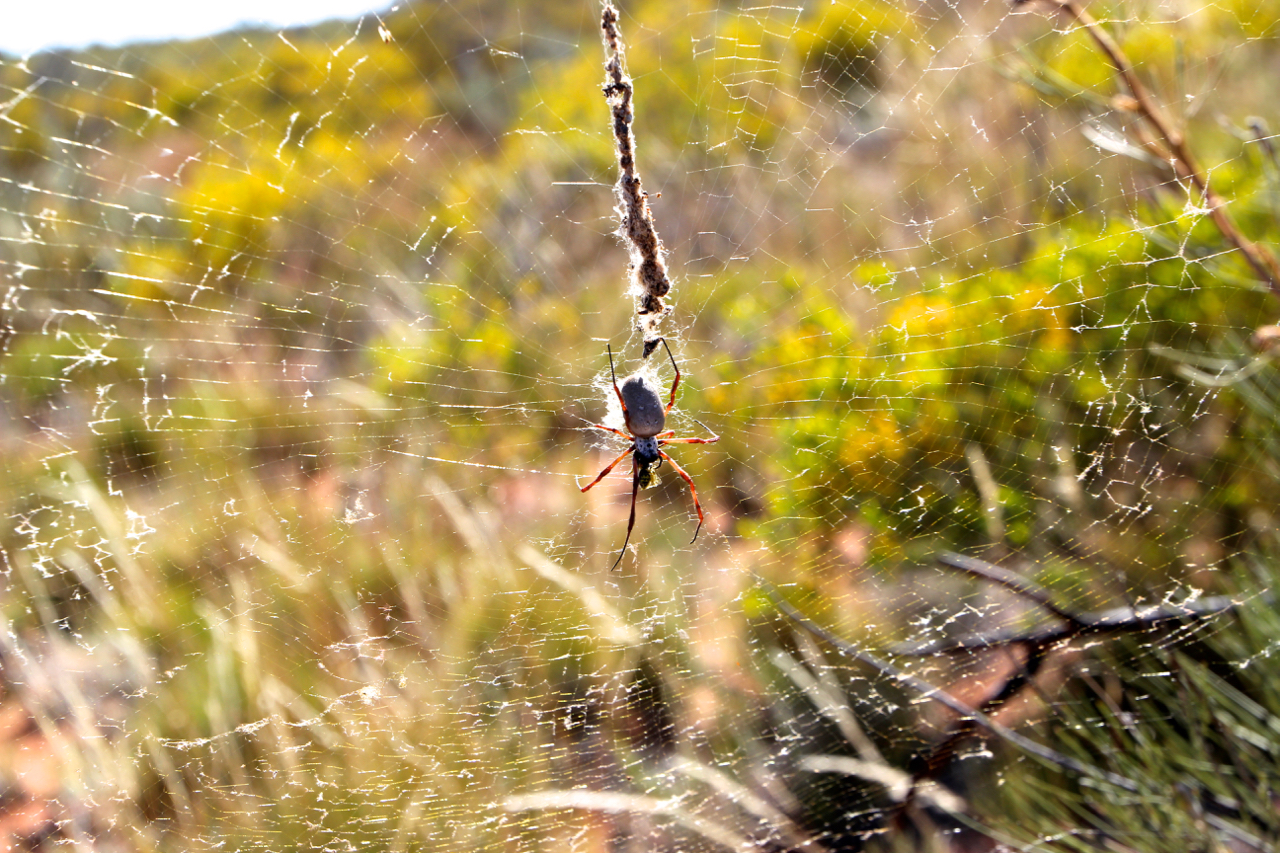 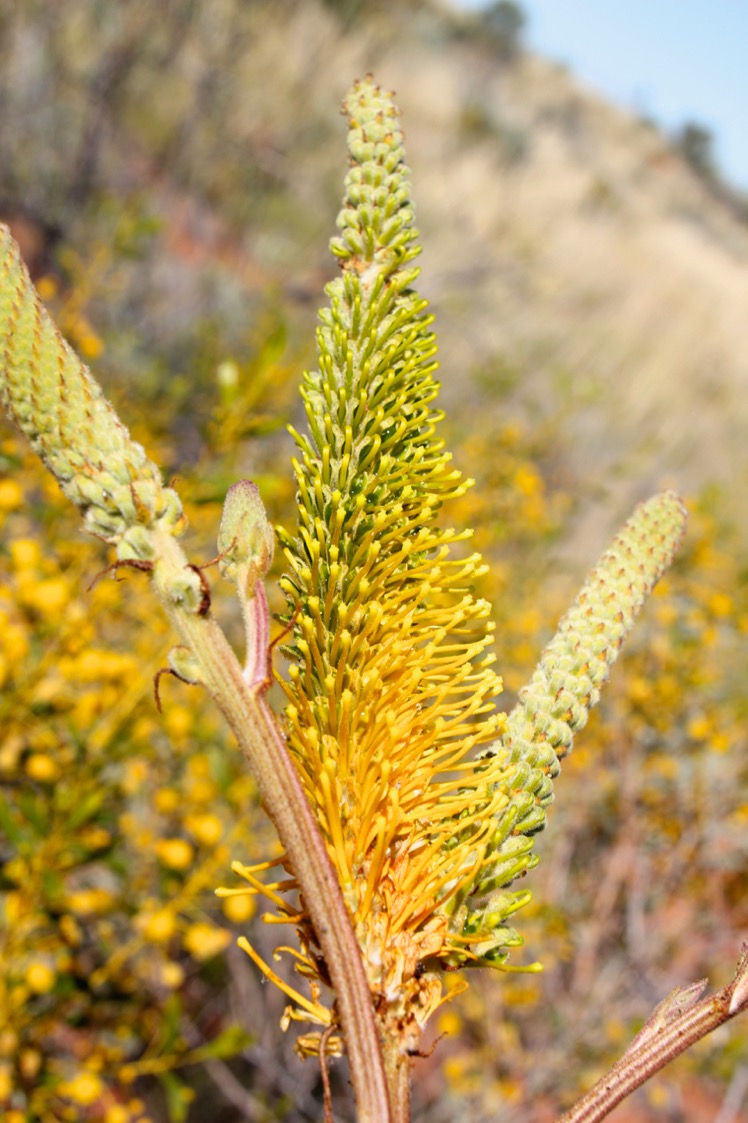 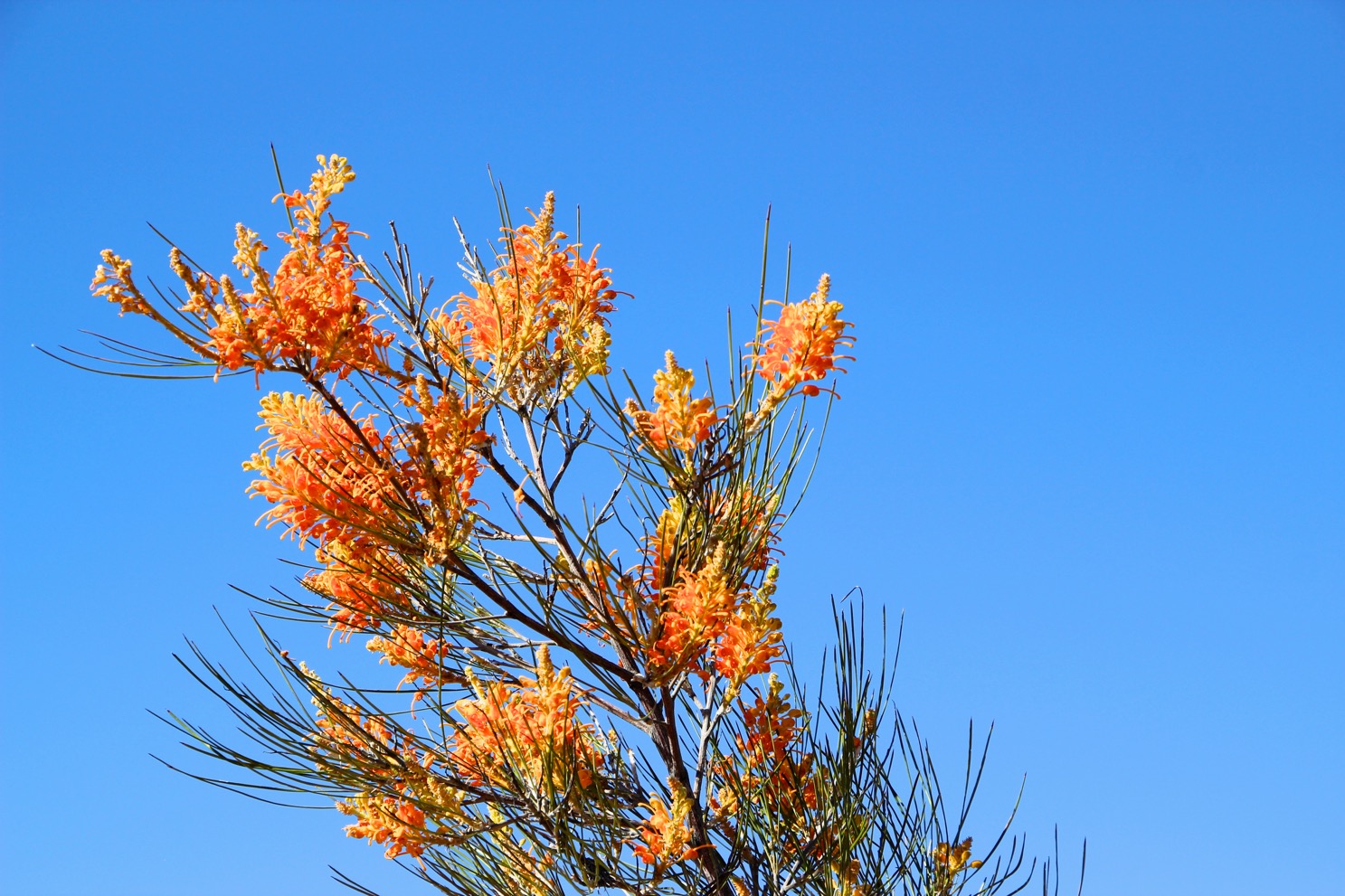 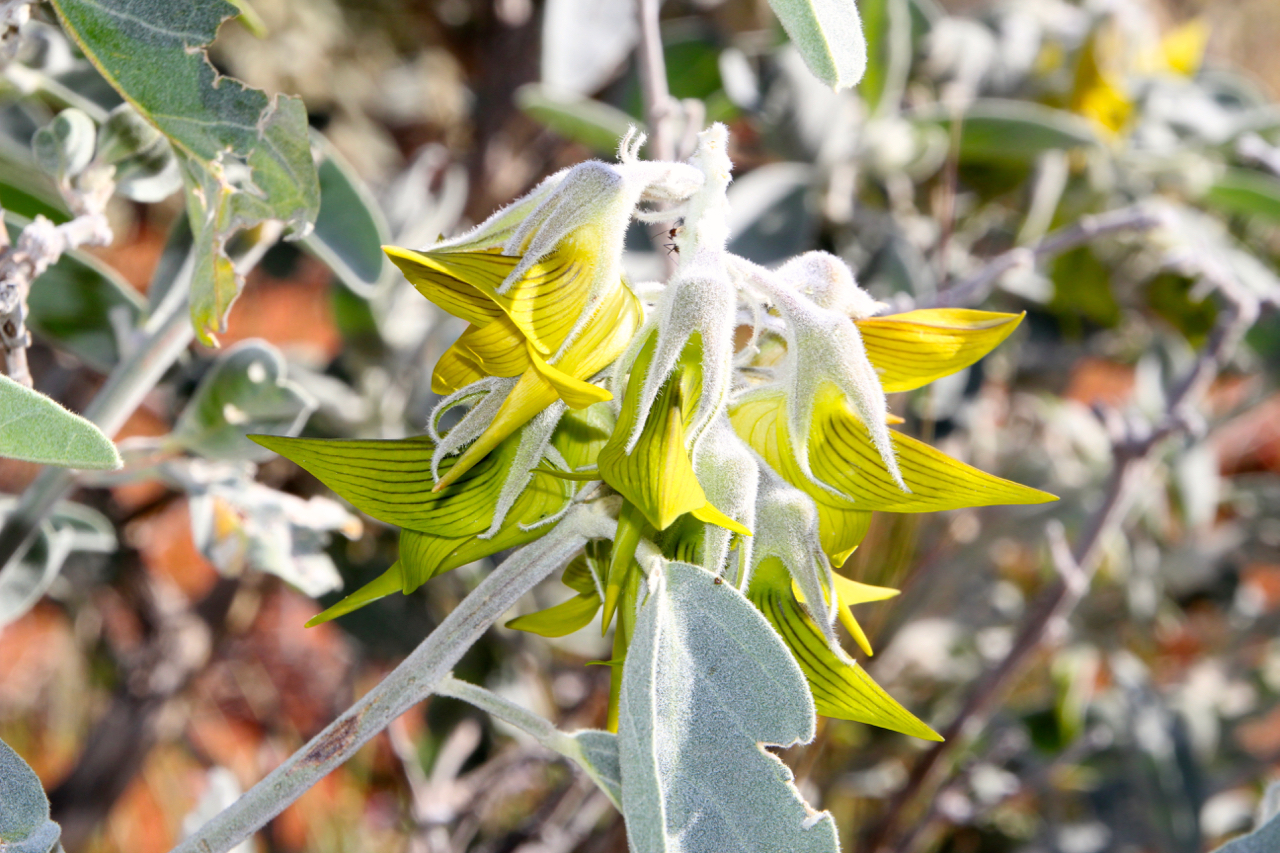 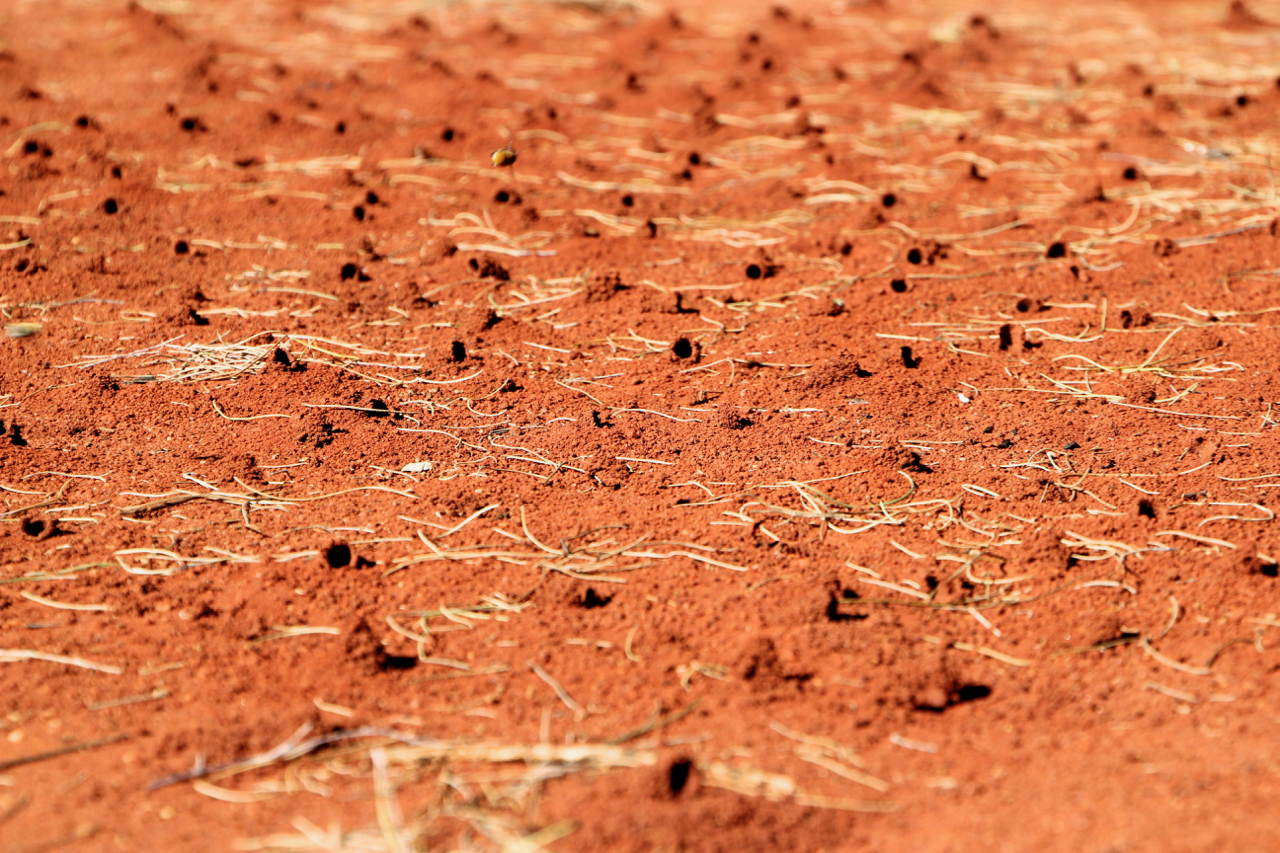 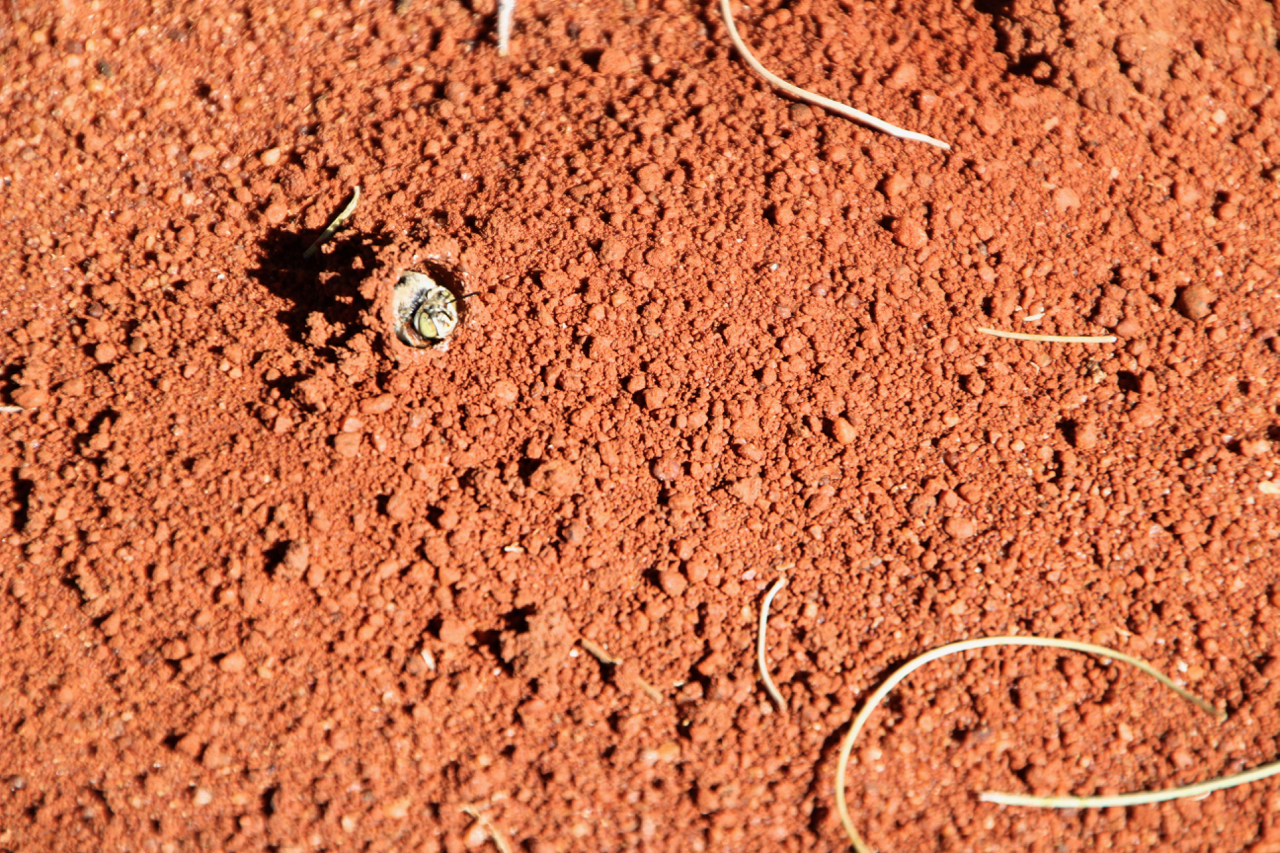 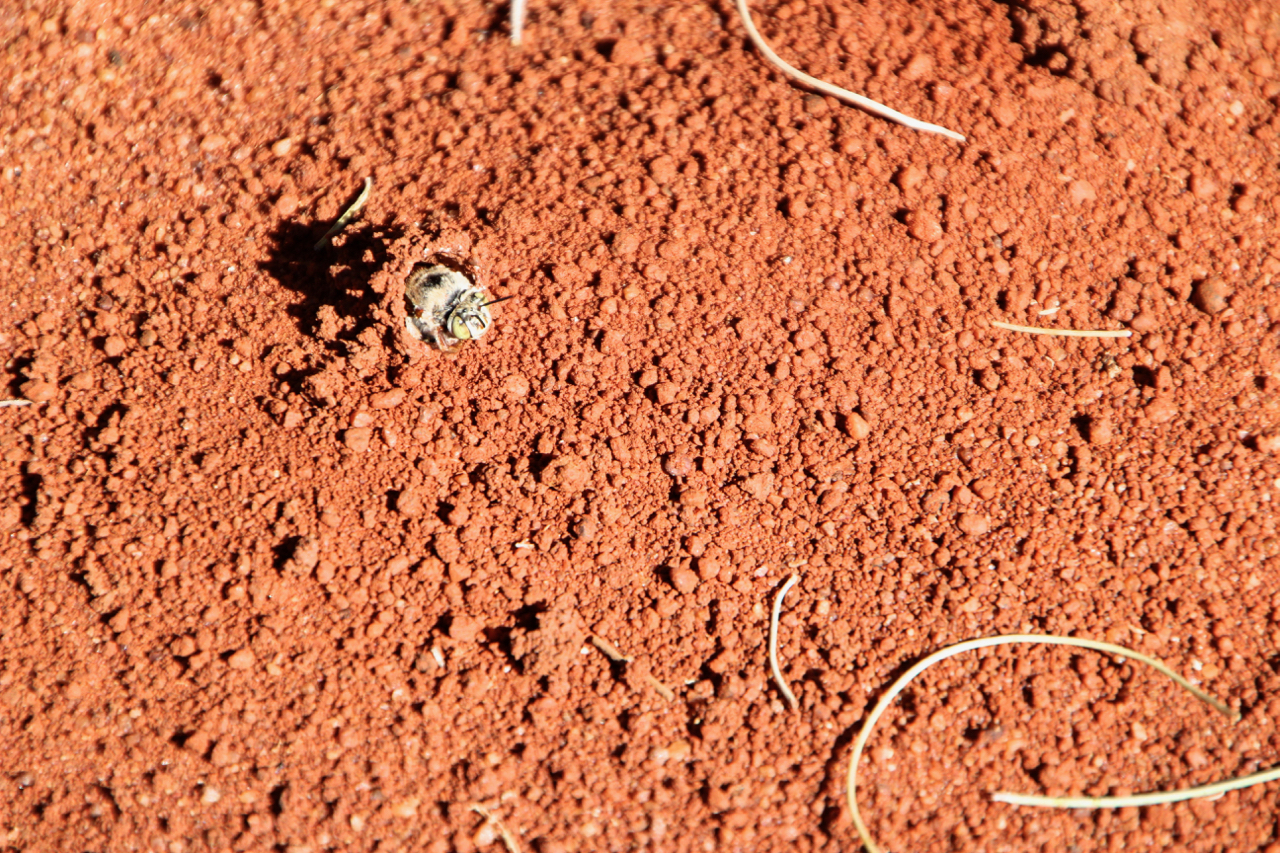 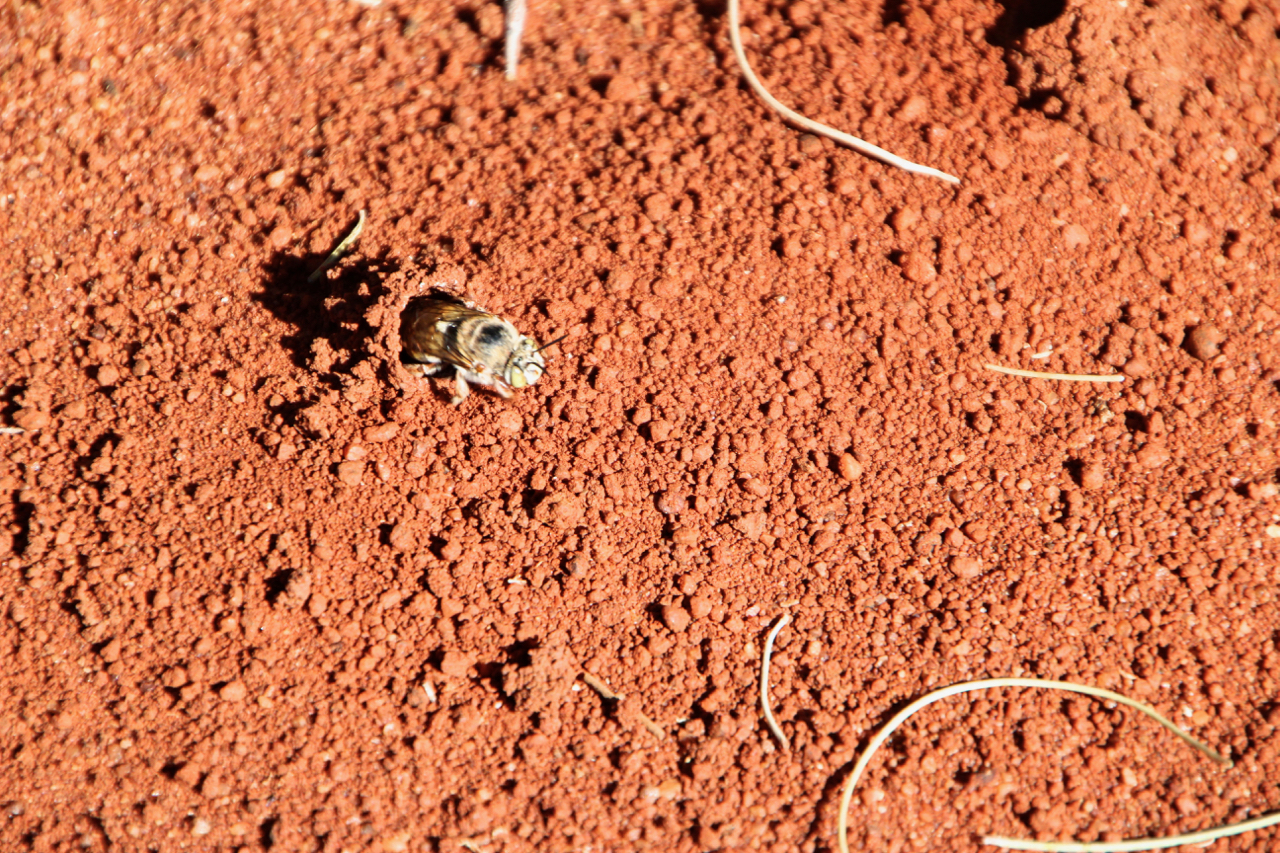 Burrowing Bees
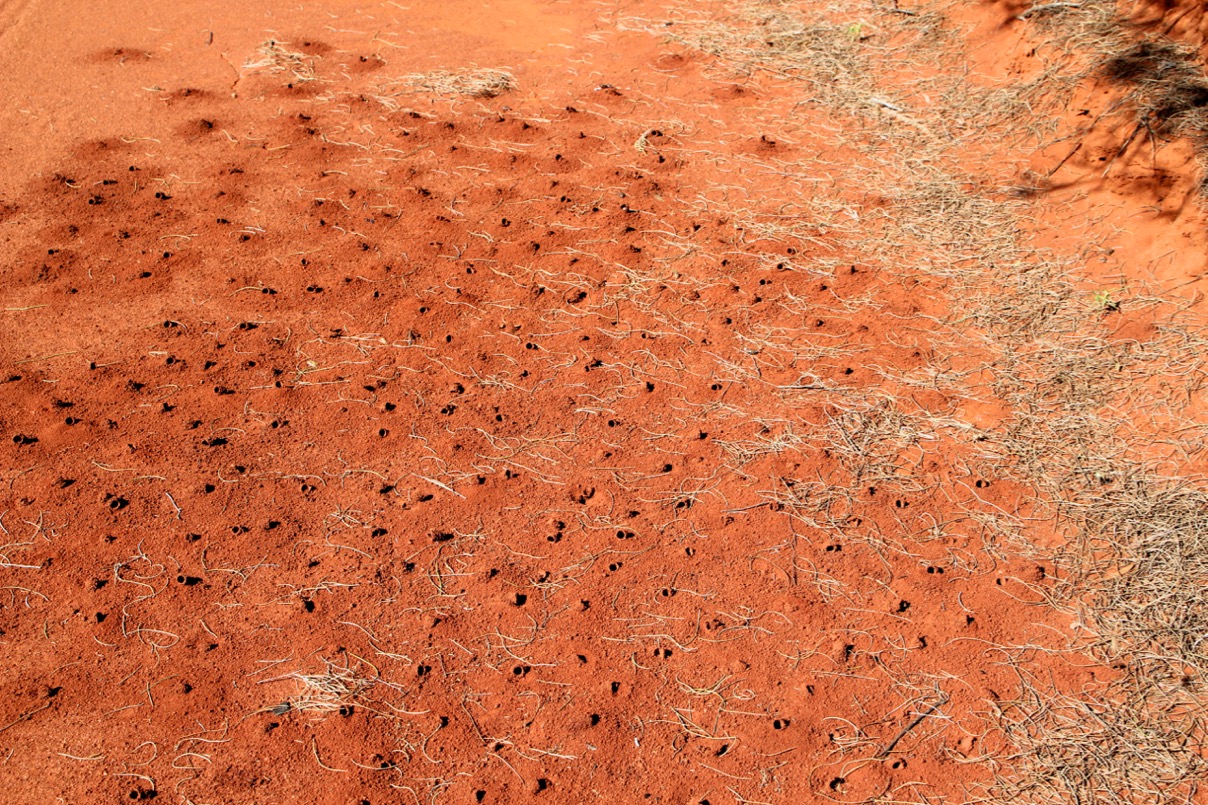 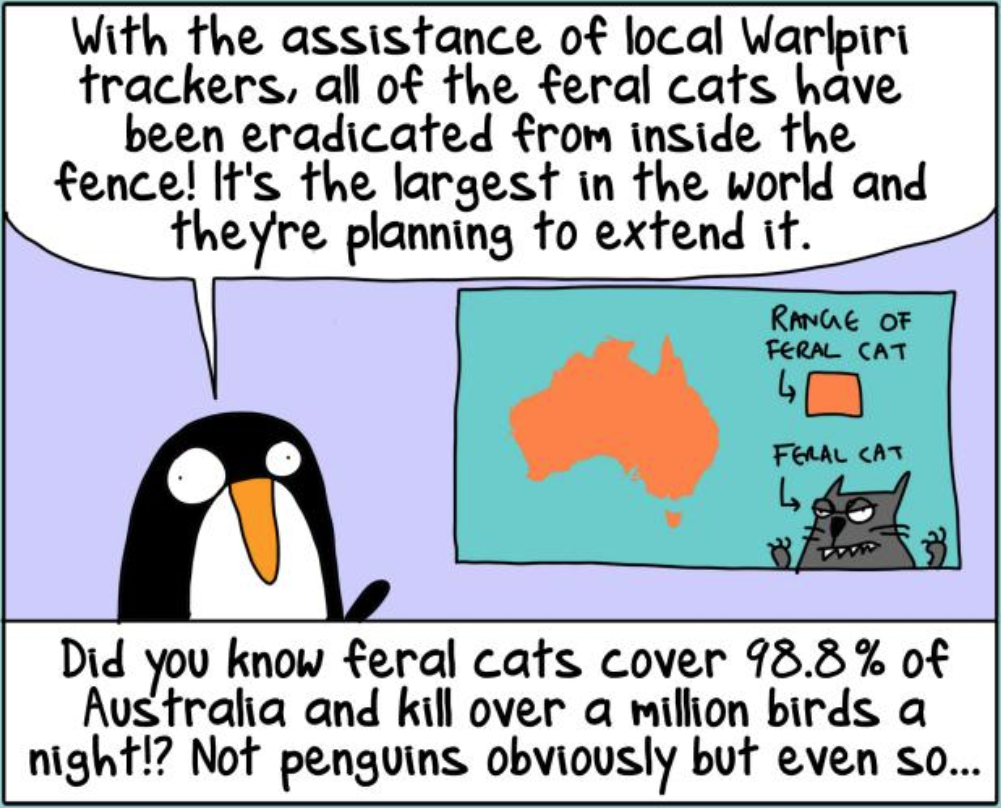 First Dog
on the Moon
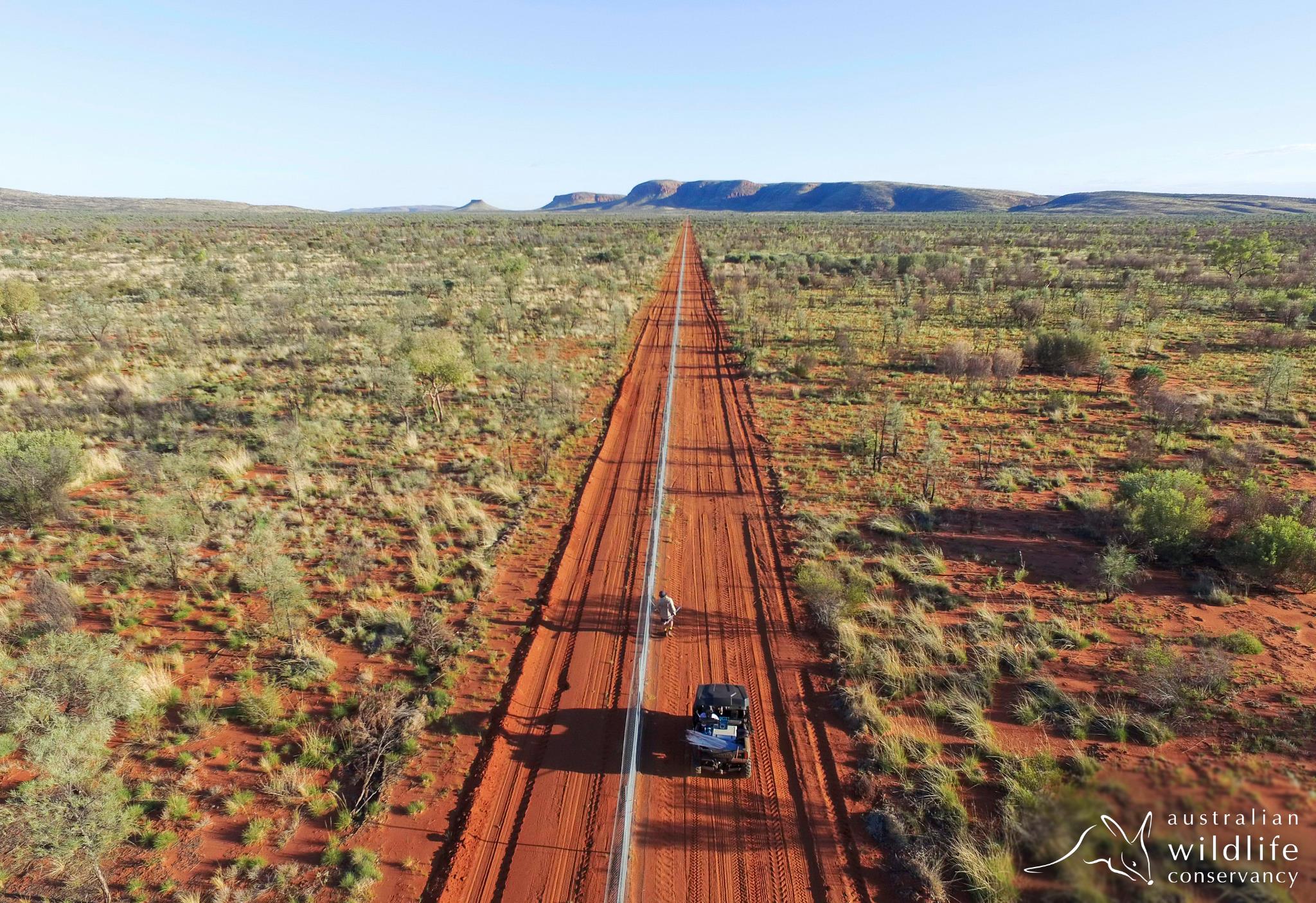 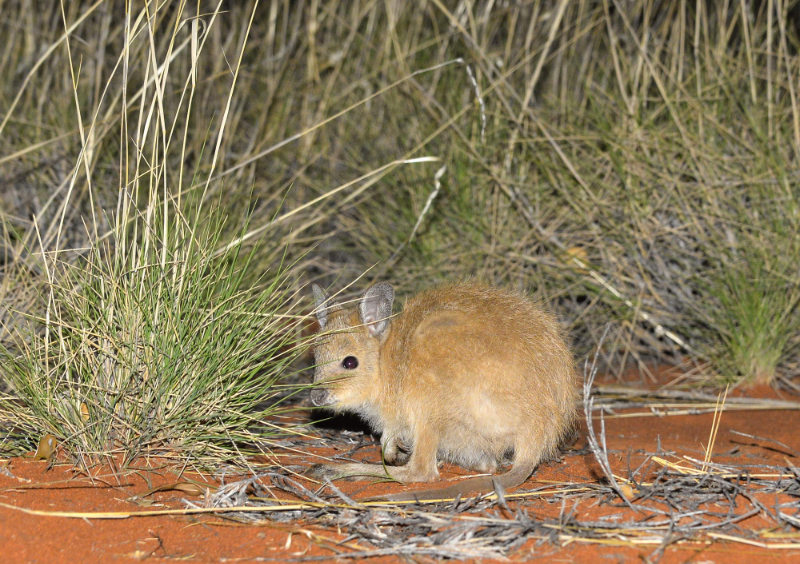 [Speaker Notes: 28 miles (44 km) fence
25,000 acres (10,000 ha)
Plan is to double the area protected in 2020, adding another 185 miles (35 km) of fence…
Kill and exclude cats
Protect – 11 critically endangered species including mala (rufous hare wallaby), bilbies, numbats, western quolls, golden bandicoots, black-footed rock wallabies…]
Other trips
CapeYork
Canning Stock Route
The Pilbara
The Kimberley
SW QLD
Red Center
The Goldfields
Limestone Coast
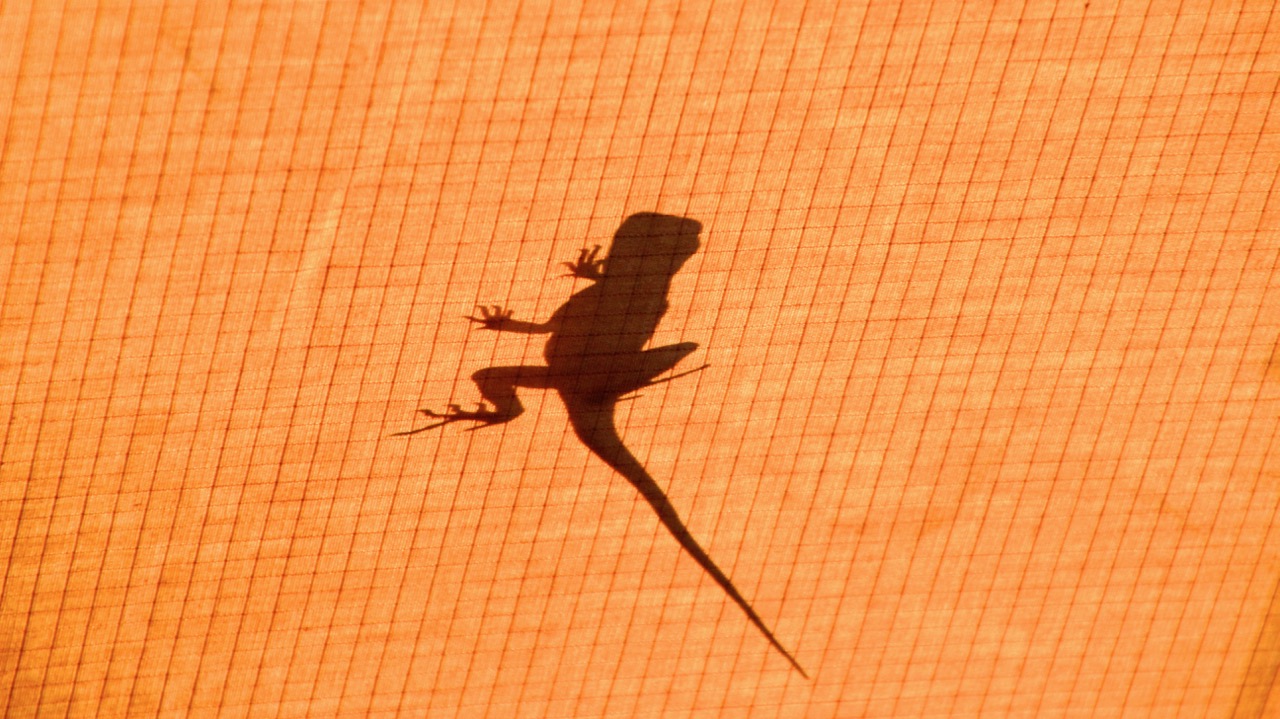